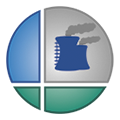 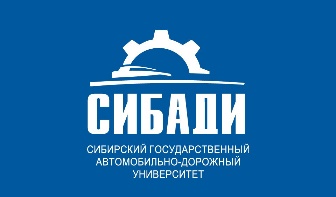 Использование отходов теплоэнергетики для сооружения насыпей земляного полотна автомобильных дорог
Научный руководитель: 
Д-р техн. наук, профессор
В.В. Сиротюк
Сочи - 2018
2
Технология производства энергии на теплоэлектростанциях (ТЭС)
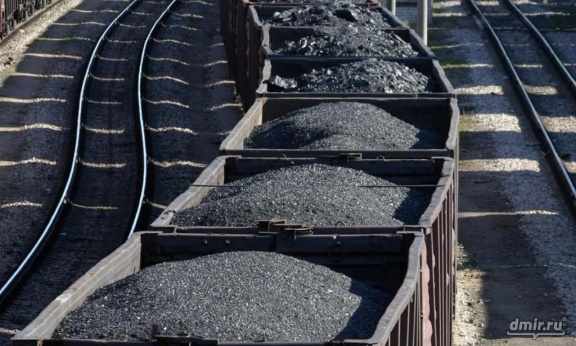 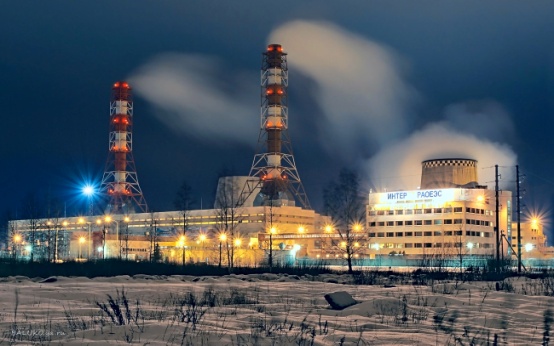 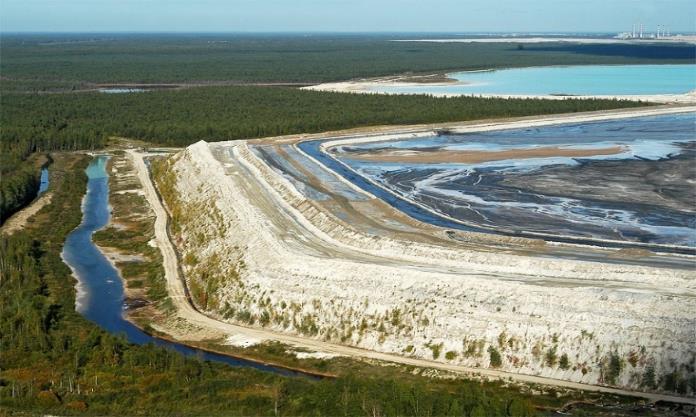 В России накоплено 1,6 млрд тонн золошлака (ЗШС);
Переход к новым источникам энергии в СФО и ДФО не начался;
Ежегодно утилизируется не более 10 % от годового выпуска;
К 2030му году их количество достигнет 2,0 млрд тонн.
3
Локализация крупнейших угольных отвалов
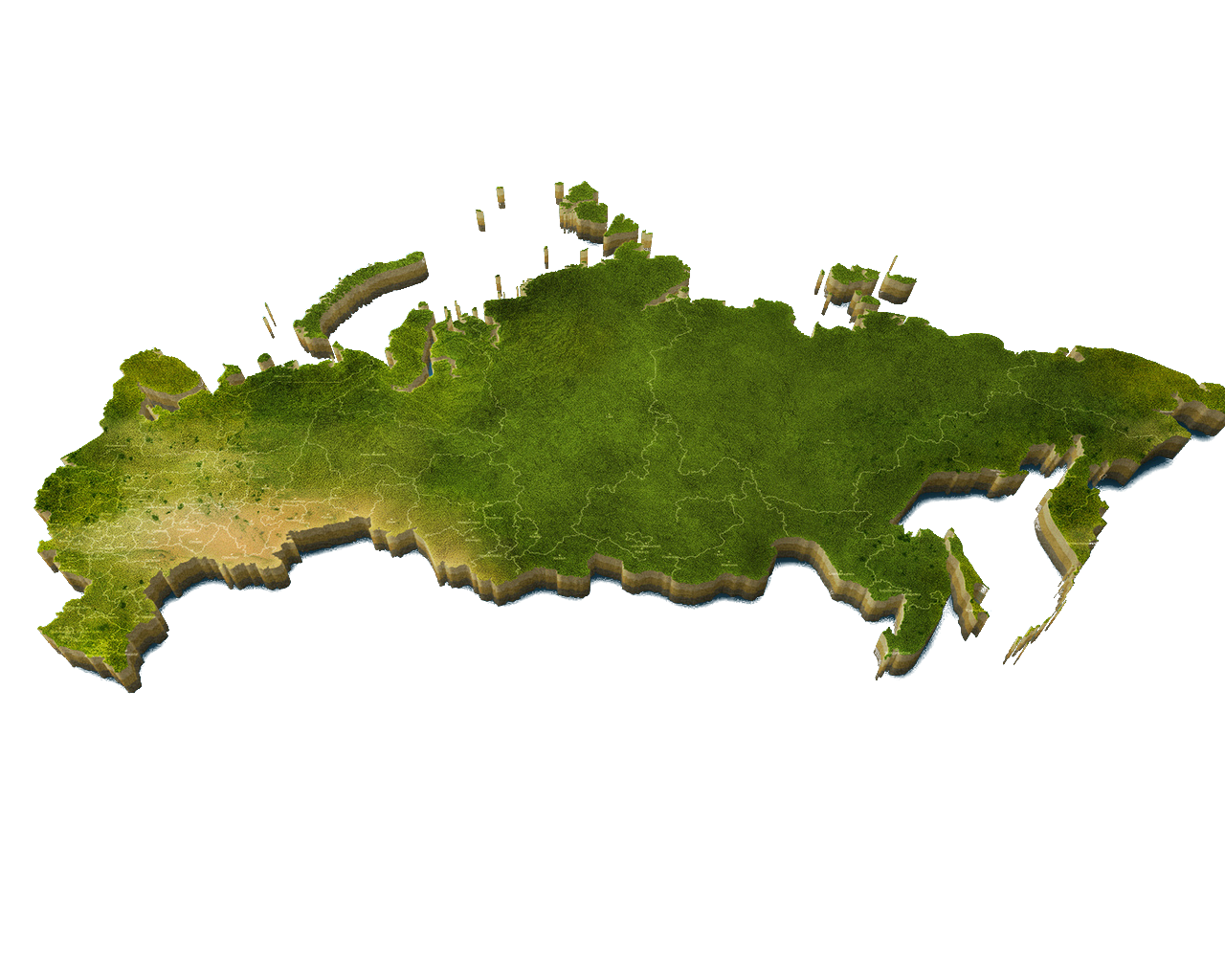 4
Актуальность темы
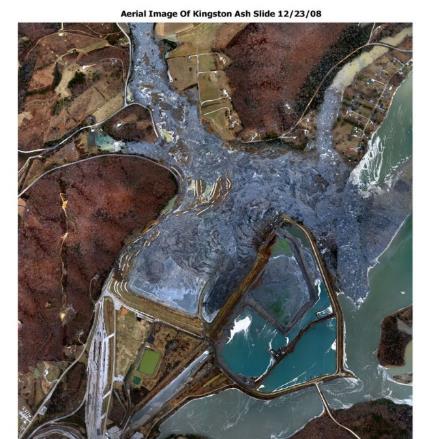 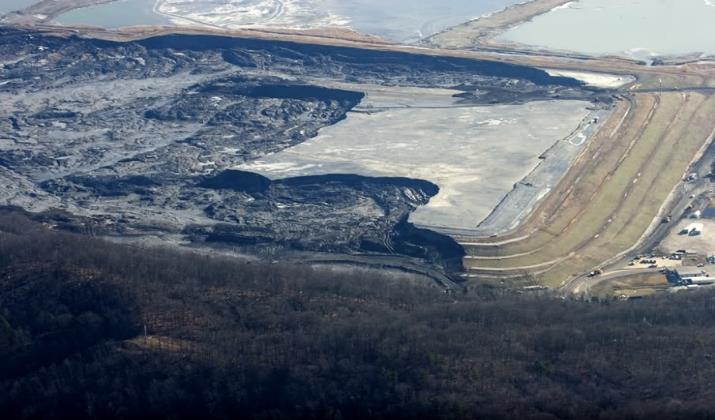 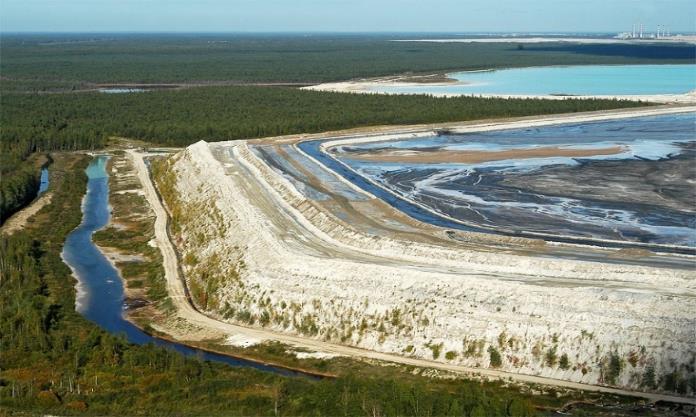 Внешний вид золоотвала и последствия аварии на электростанции Kingston TVA, Техас 2008 год
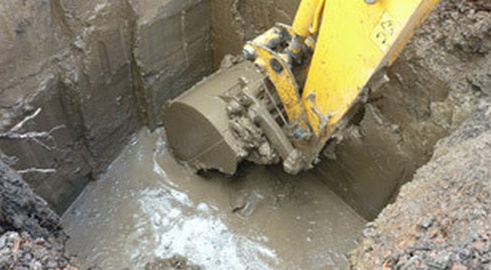 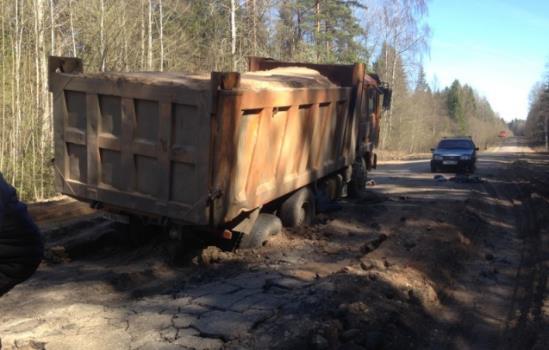 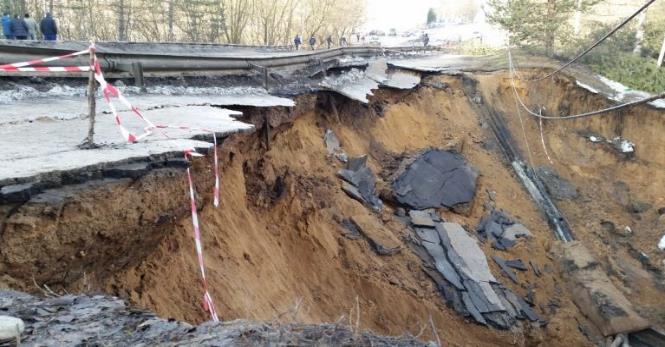 Результаты применения некондиционных грунтов при строительстве автомобильных дорог
5
Требования СП 34.13330
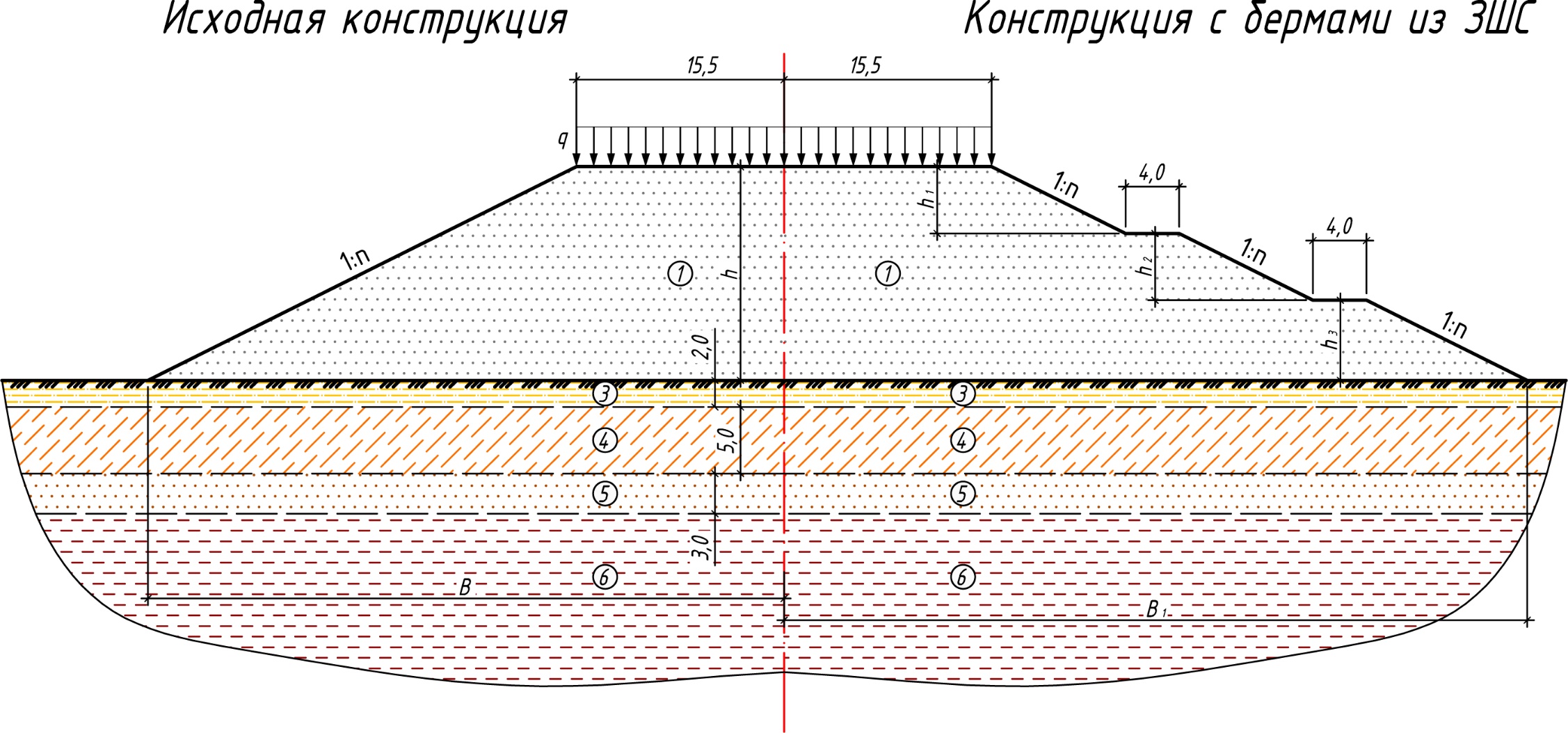 Рабочий слой
Тело насыпи 
(насыпь ниже границы рабочего слоя)
п. 3.54. Рабочий слой земляного полотна (подстилающий грунт) - верхняя часть полотна в пределах 
от низа дорожной одежды до уровня, соответствующего 2/3 глубины промерзания конструкции, но 
не менее 1,5 м, считая от поверхности покрытия.
п. 7.7. Золошлаковая смесь (ЗШС) – это отход промышленности – то есть техногенные грунты относятся к специфическим грунтам.
6
Требования СП 34.13330
Тело насыпи 
(насыпь ниже границы рабочего слоя)
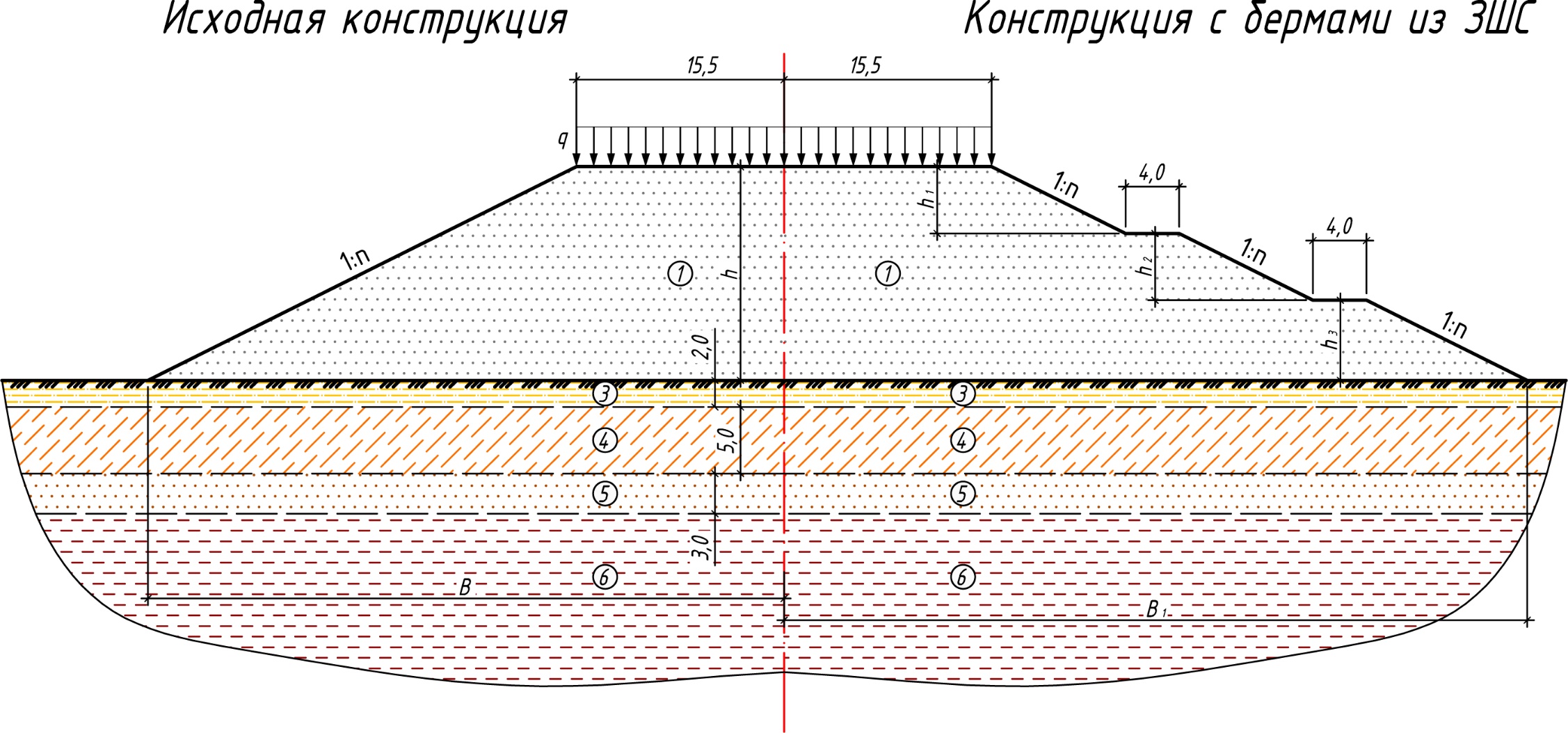 Прямые ограничения на использование ЗШС отсутствуют.
На этапе изысканий карьера нужно:
оценить воздействие погодно-климатических факторов (циклов увлажнения-высушивания, промерзания-оттаивания) на прочность грунта.
влияет
не влияет
Грунты, а также отходы промышленного производства, изменяющие прочность и устойчивость, в т. ч. особые грунты, допускается применять с ограничениями, обосновывая их применение результатами испытаний и специальных расчетов. 

В необходимых случаях предусматривают специальные конструктивные меры по защите неустойчивых грунтов от воздействия погодно-климатических факторов.
п. 7.23 Для устройства насыпей ниже границы рабочего слоя разрешается без ограничений применять грунты и отходы промышленности, мало меняющие прочность и устойчивость.
7
Требования СП 34.13330
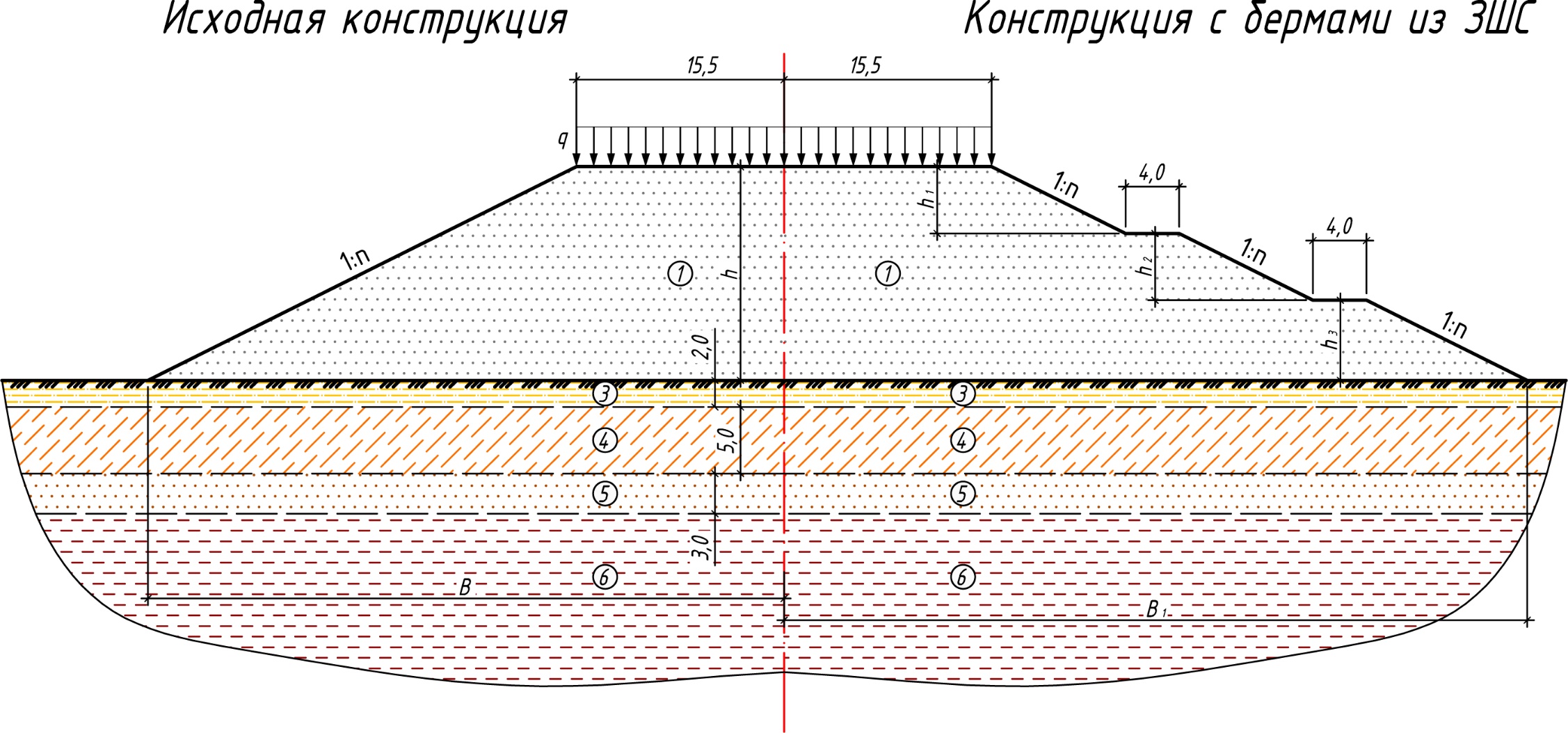 Рабочий слой
п. 7.20. Не допускается использовать специфические грунты без специальных ТЭО, учитывающих результаты их непосредственных испытаний.
п. 7.15. Рабочий слой на глубину 1,0 м (0,8 м) должен состоять из непучинистых или слабопучинистых грунтов для II (III) ДКЗ.
п. 7.21 При невозможности или нецелесообразности выполнения требований предусматривают мероприятия по обеспечению прочности и устойчивости рабочего слоя или по усилению дорожной одежды.
При этом если используются, то при расчете дорожной одежды определяют величину морозного пучения расчетом по результатам  испытаний.
устройство морозозащитного слоя; 
регулирование ВТР земляного полотна (прослойки из геосинтетических материалов); 
укрепление и улучшение грунта рабочего слоя;
применение армирующих прослоек; 
применение спец. поперечников в целях его защиты от поверхностной воды (уположенные откосы, бермы);
8
Проблематика
Однако, в настоящее время (после 1980-х гг.) дорожная отрасль РФ полностью отказалась от использования золошлаковых смесей для возведения земляного полотна.
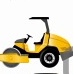 1. Аналитические исследования;
обобщение информации
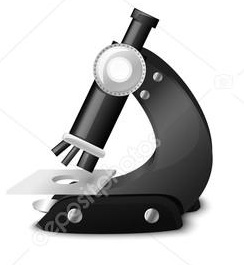 3. Разработка НТД:
СТО (для предприятия)
ОДМ (отрасль в целом)
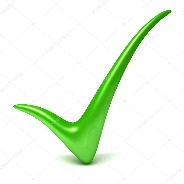 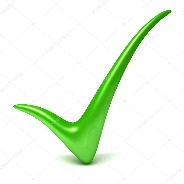 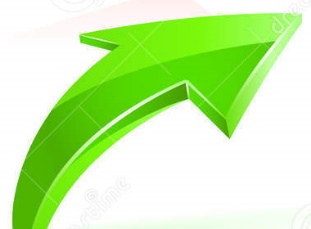 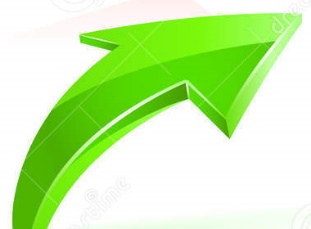 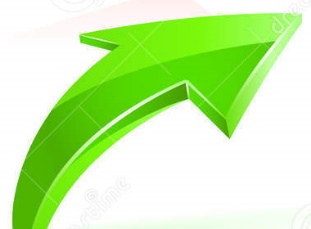 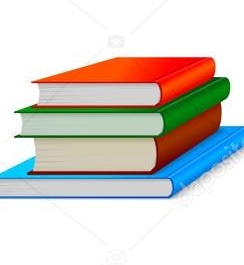 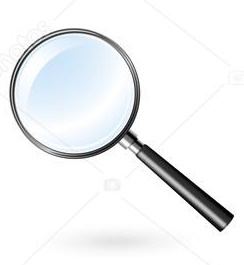 2. Проведение лабораторных исследований; 
опытное строительство
4. Строительство пилотных объектов
при нашем научно-техн. сопровождении
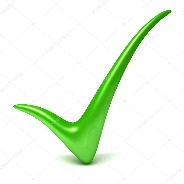 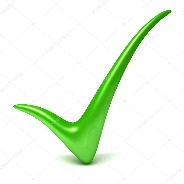 9
Цели и задачи исследования
Цель исследования – обосновать решения по сооружению земляного полотна автомобильных дорог из золошлаковых смесей ТЭС.
Задачи
Исследовать экологическую безопасность ЗШС
Исследовать особенности водно-теплового режима
Исследовать механические свойства материала
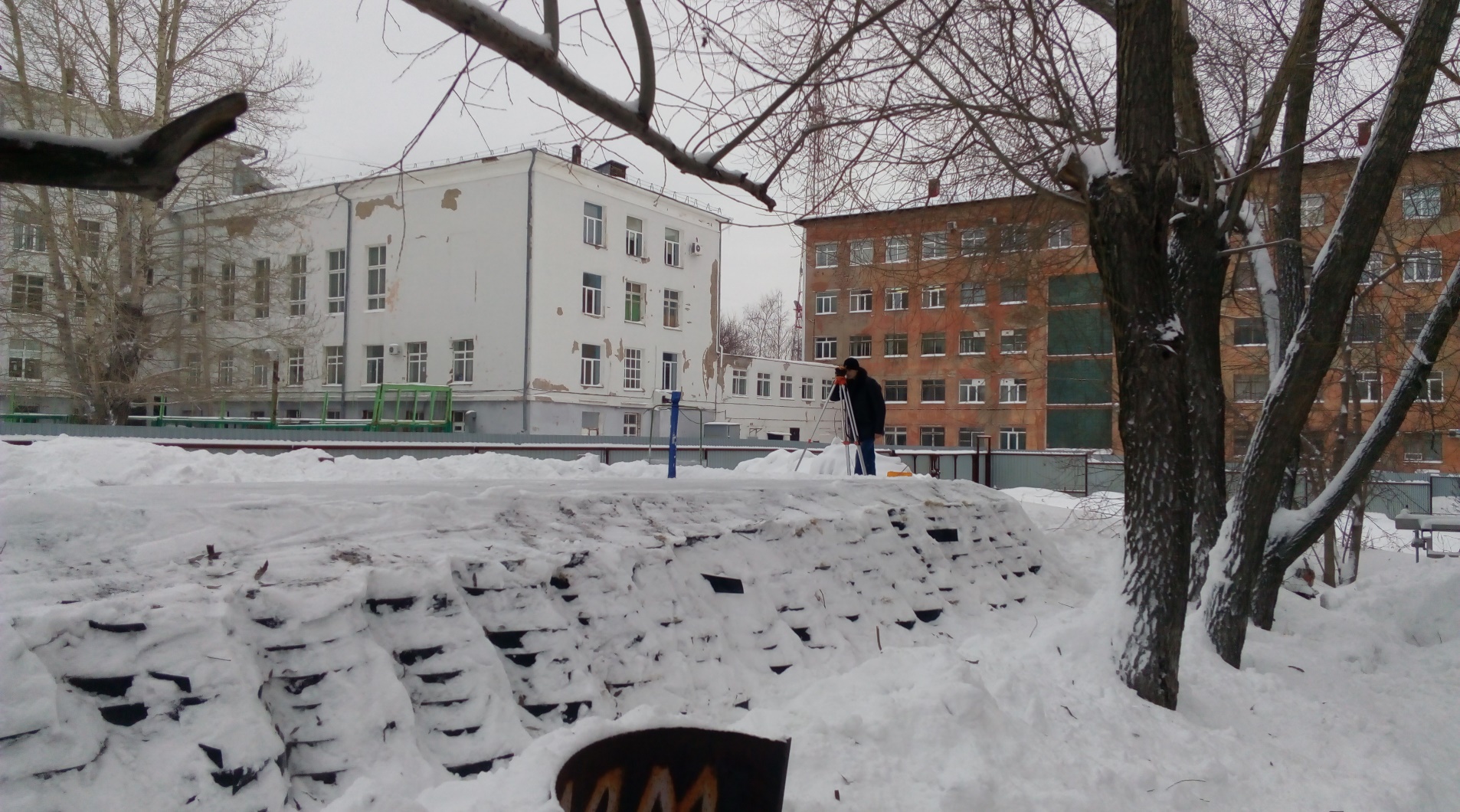 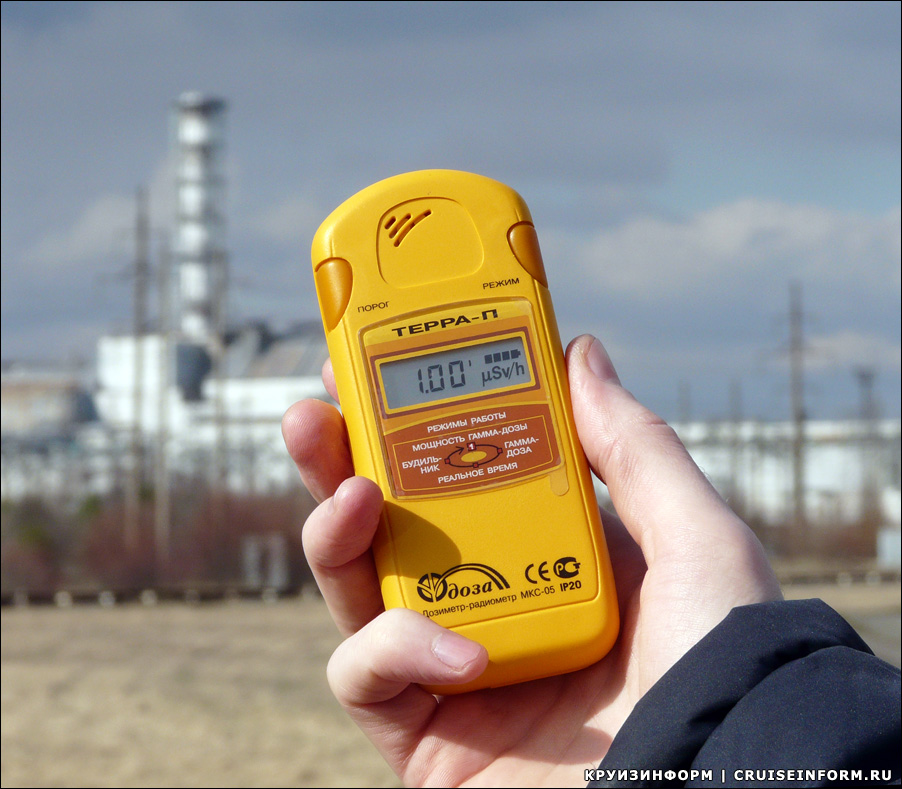 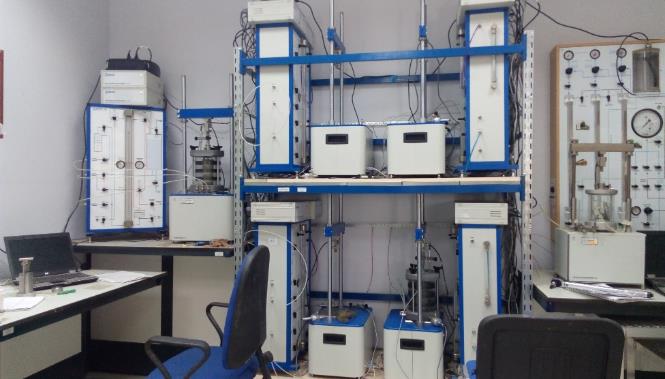 Оценка экологической безопасности
10
Проведение биотестирования водных вытяжек на организмах: 
- Daphnia magna Straus;
- Scenedesmus quadricanda.
Оценка удельной эффективной активности природных радионуклидов 
С применением спектрометрического комплекса «Прогресс БГ-АР»
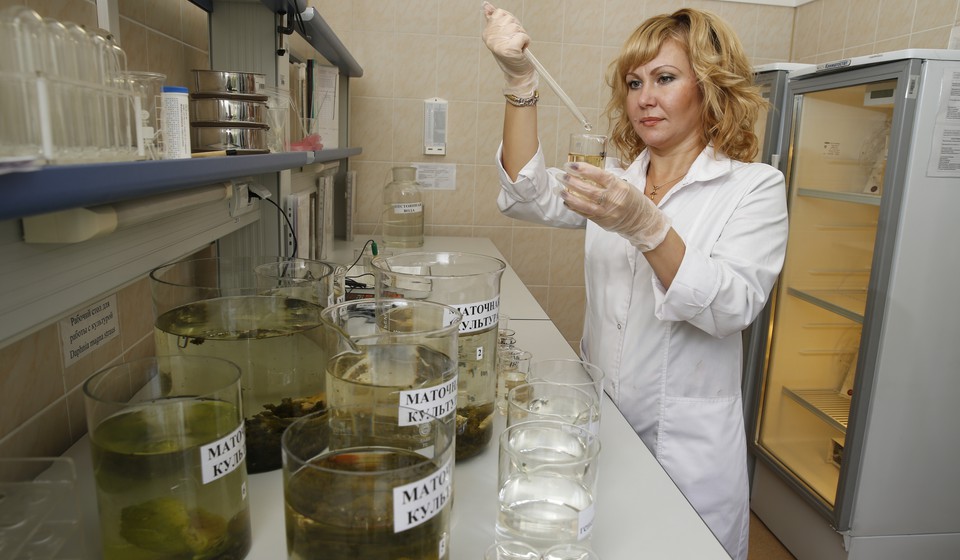 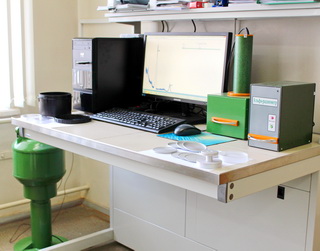 Оценка степени радиоактивности
11
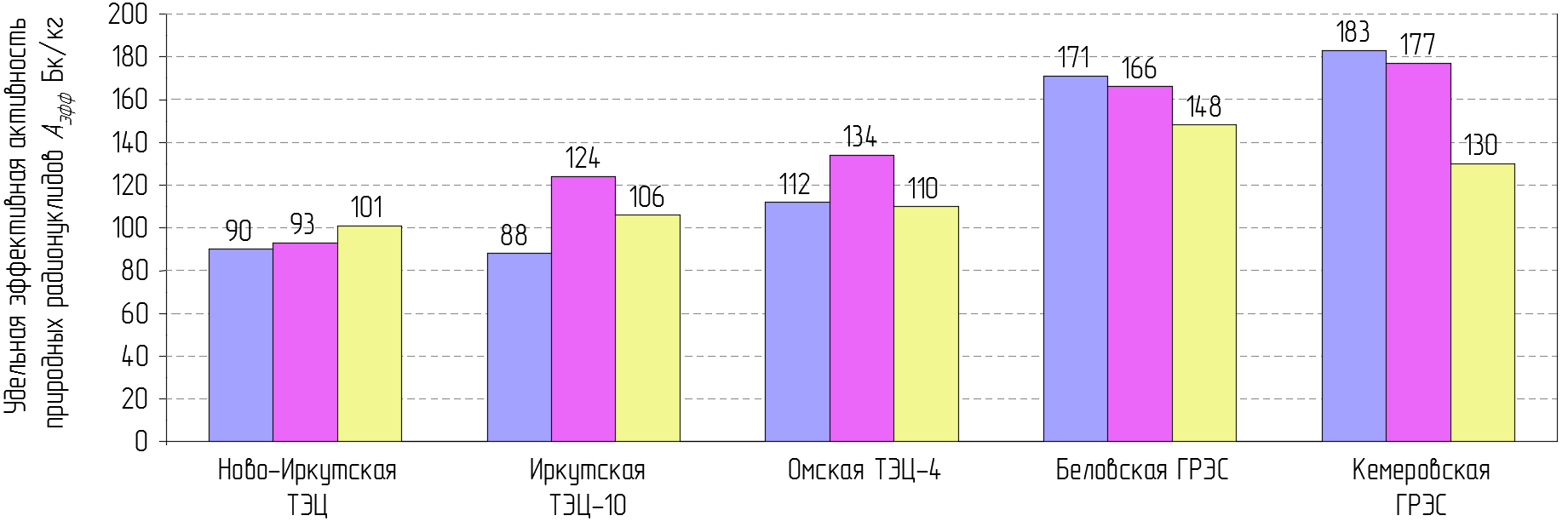 12
Проведение биотестирования водных вытяжек
Scenedesmus quadricauda
Daphnia magna Straus
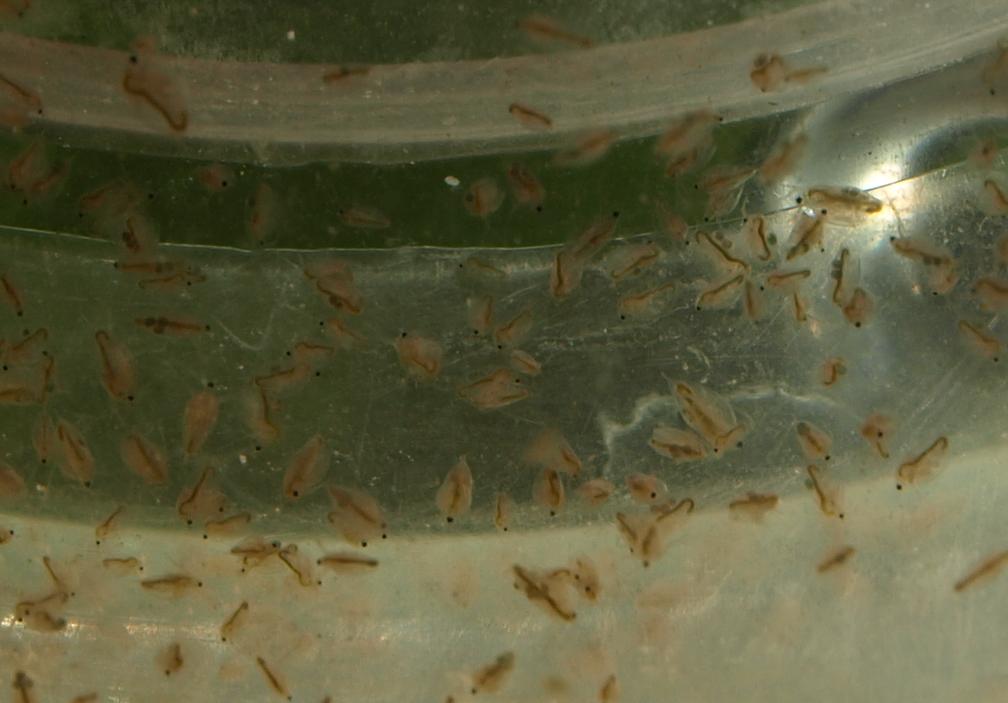 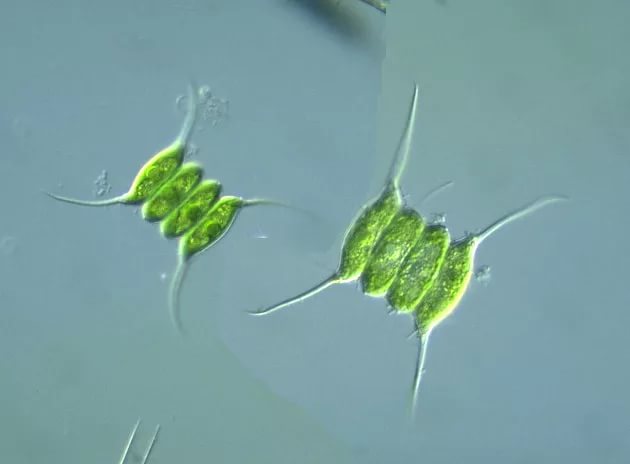 - Время выдержки 72 часа;
- Реакция водной вытяжки (pH - 8,2);
- Отклонение численности популяции от контроля (9,0 % / порог 20 %);
- Безопасная кратность разбавления 1.
- Время выдержки 96 часов;
- Реакция водной вытяжки (pH - 8,2);
- Отклонение численности популяции от контроля (3,3 % порог 10 %);
- Безопасная кратность разбавления 1.
Материал относится к V классу (практически неопасные отходы)
Особенности химического состава золошлаковых смесей
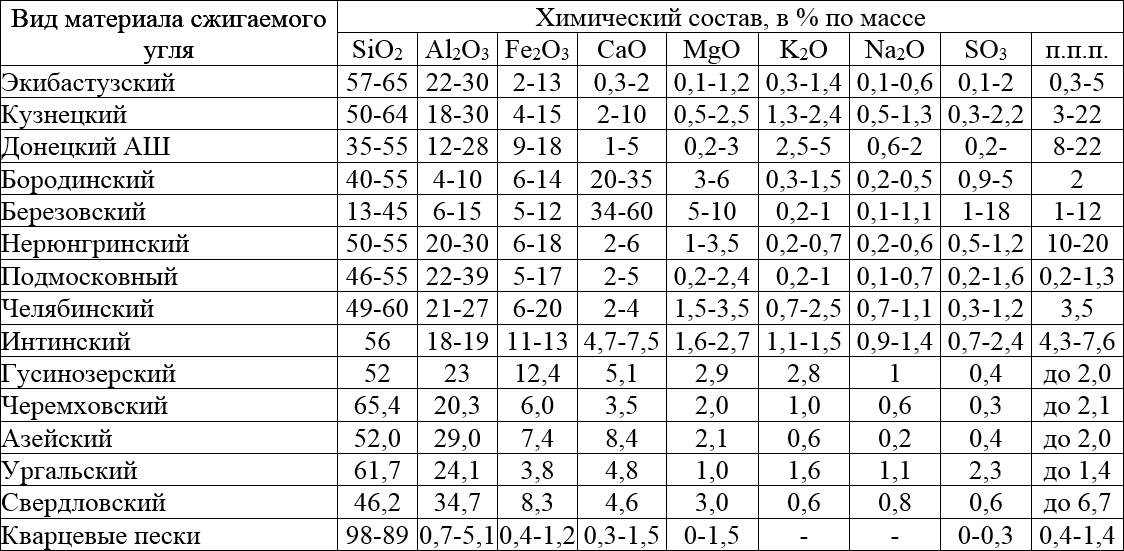 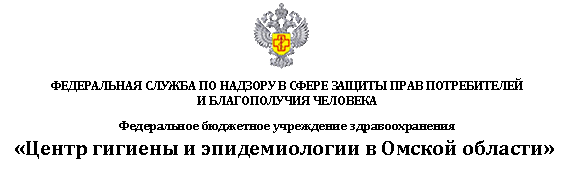 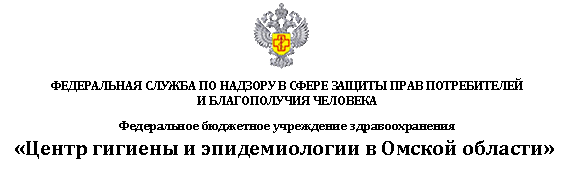 Экологические заключения ФБУЗ ЦГиЭ                  в Омской области
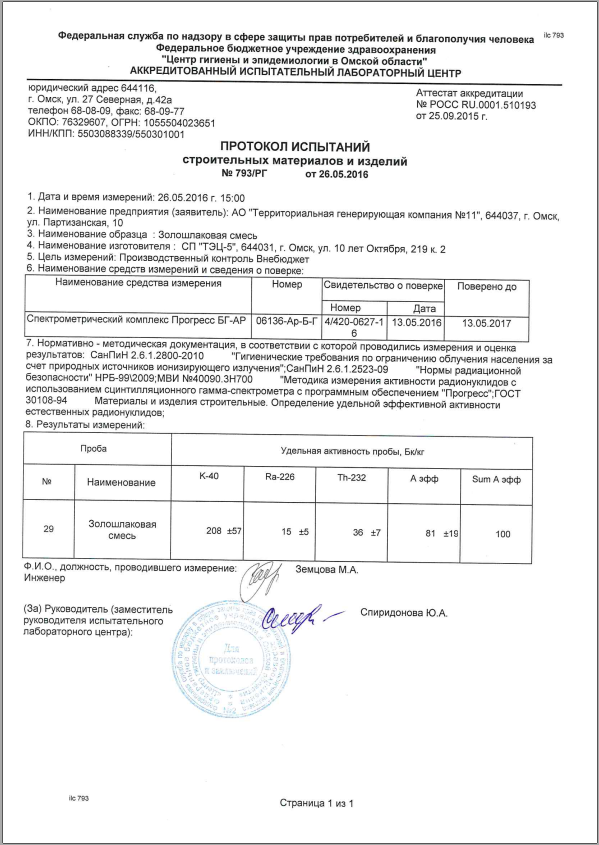 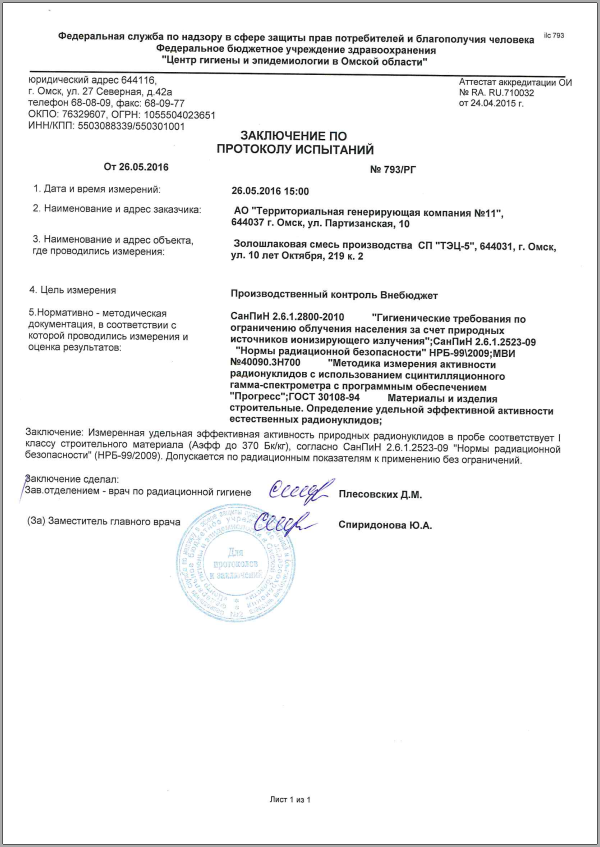 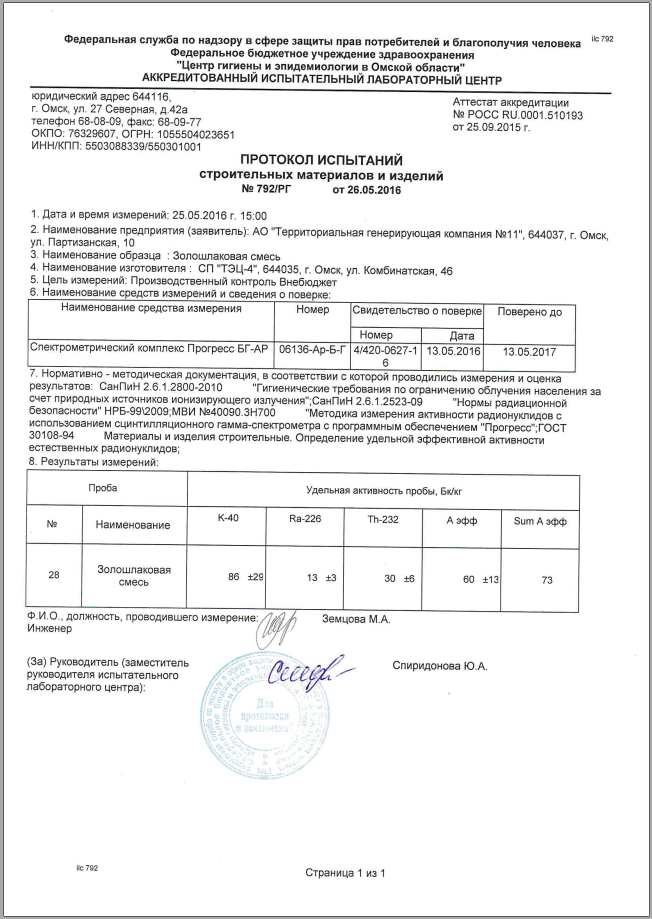 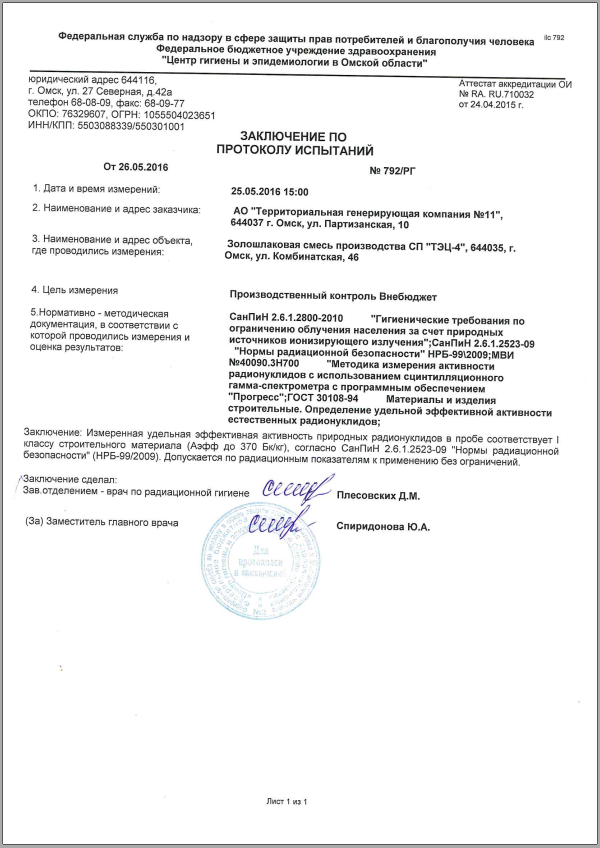 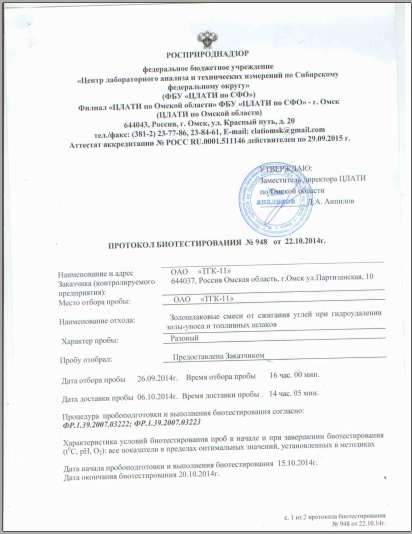 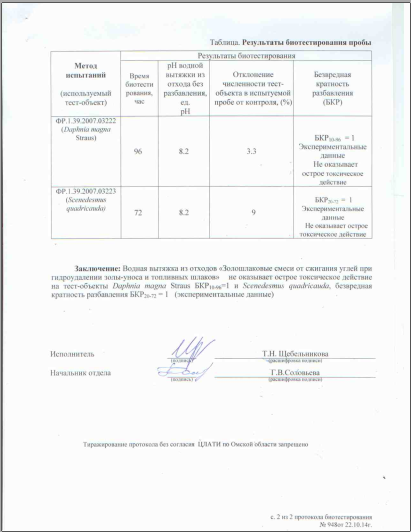 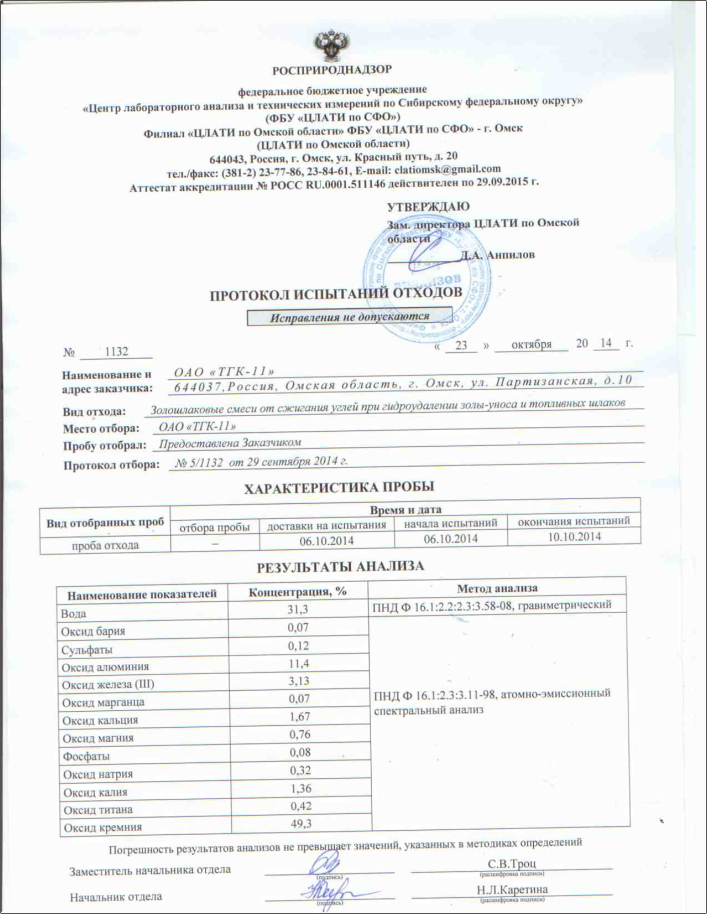 15
Результаты этапа исследований
Исследованные ЗШС являются полностью экологически безопасными для целей строительства (1 класс по УЭАЕР и V класс по степени опасности для окружающей среды);
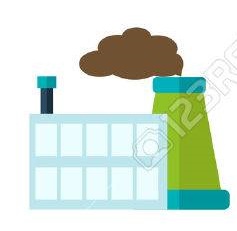 Установить 
класс опасности отхода производства
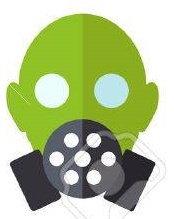 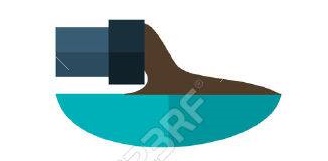 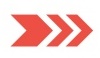 должен быть V класс
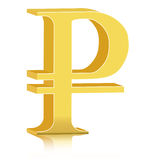 штрафы (за складирование ЗШО)
капит. вложения (новые отвалы)
16
Оценка физико-механических характеристикна этапе исследований свойств материала
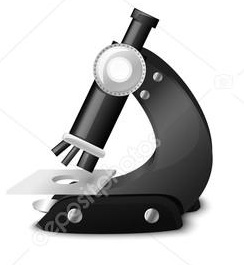 Результаты исследования особенностей водно-теплового режима
17
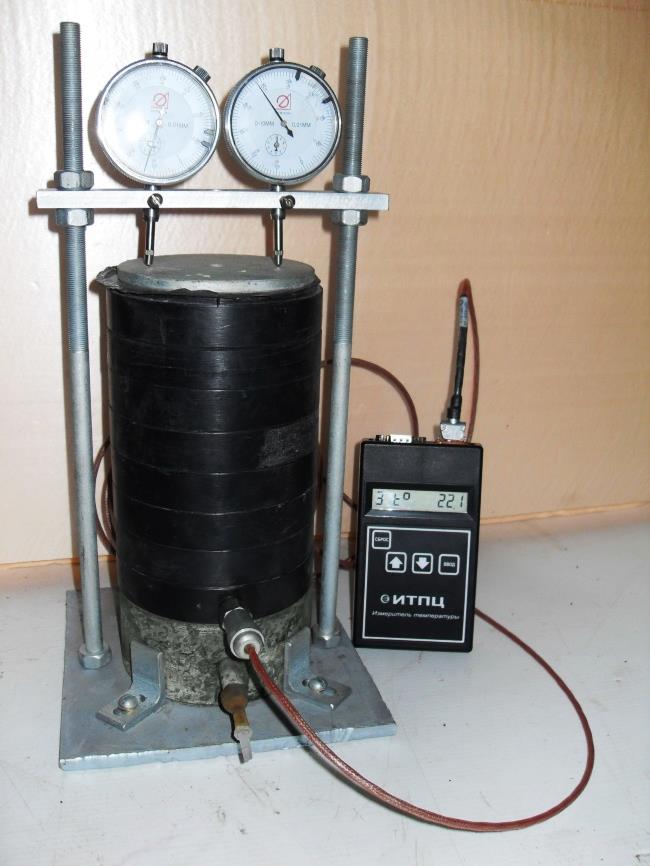 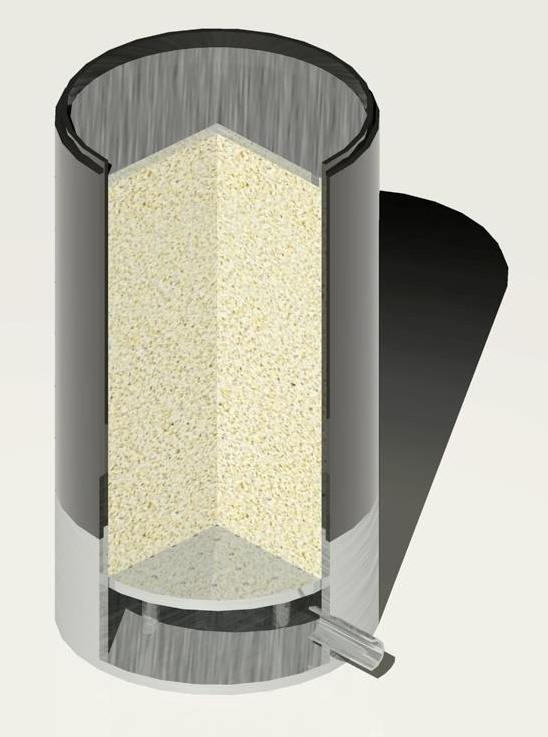 Оценка относительной деформации морозного пучения  в лабораторных условиях и на опытном участке
Исследование процессов промерзания опытного участка в зимний период
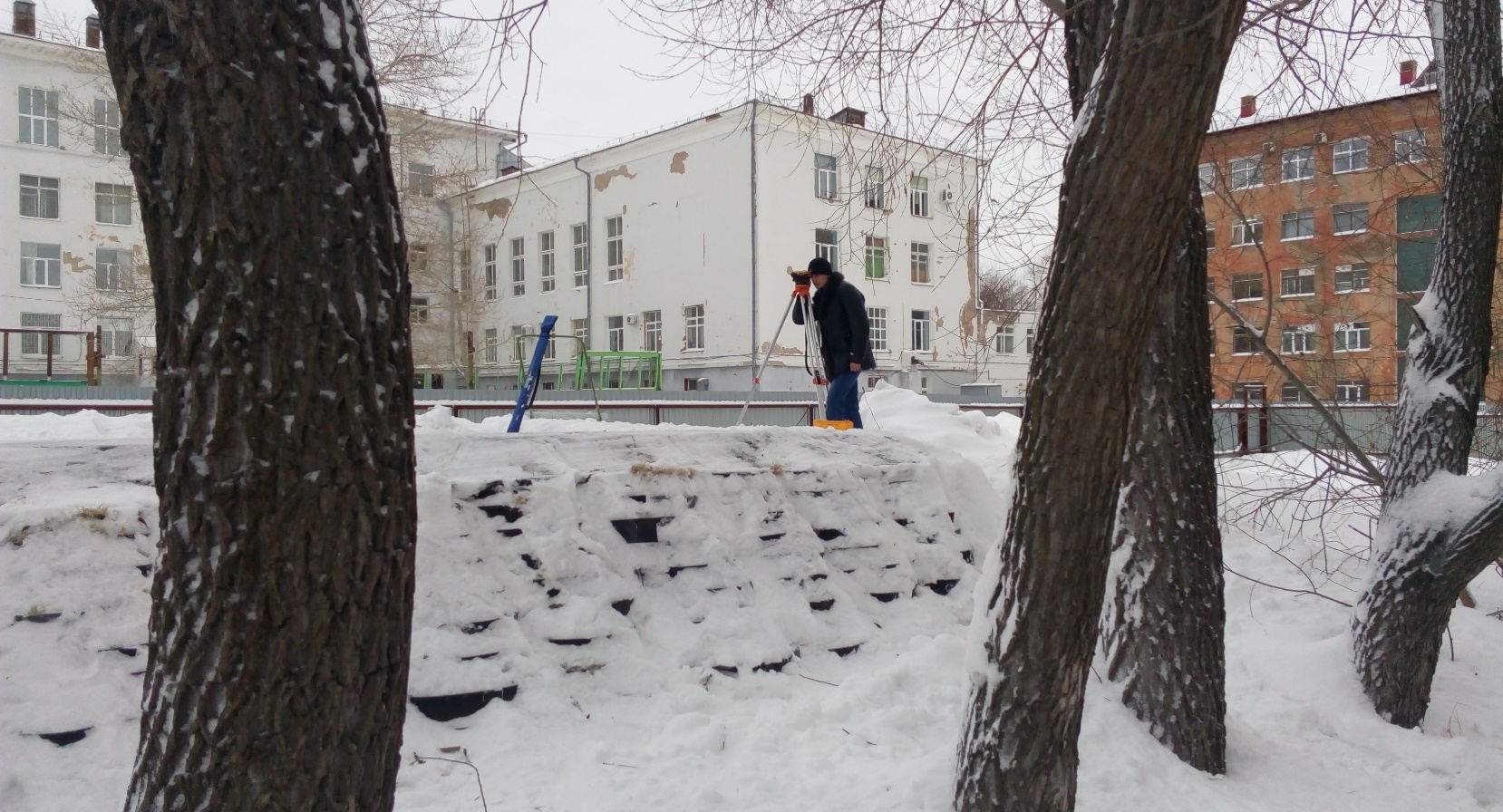 18
Исследуемые свойства золошлаковых смесей
19
Исследование морозного пучения ЗШМ
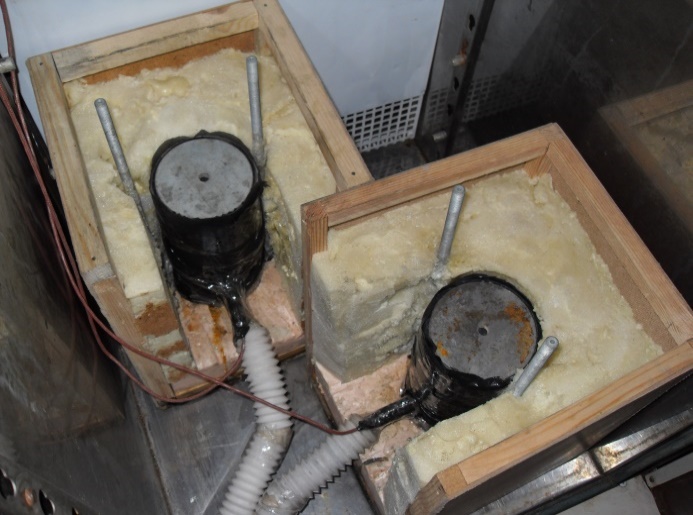 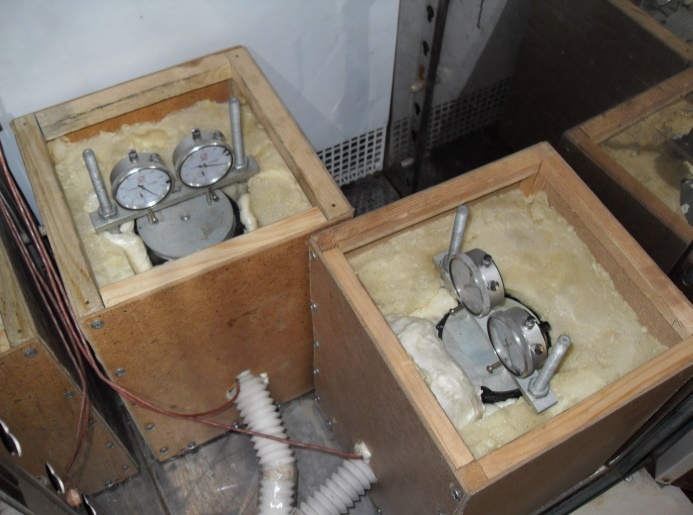 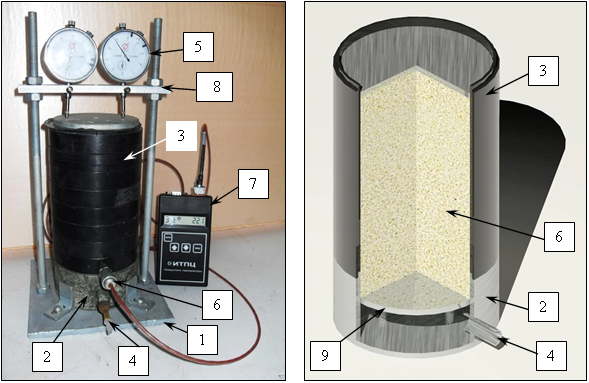 1 - подставка; 2 – поддон для воды; 3 – сборная обойма; 4 – патрубок для воды; 5 – индикаторы ИЧ-10;
6 – термопреобразователь сопротивления ТСП 9307;
7 – измеритель температуры ИТПЦ-ТС-0-1;
8 – подставка с отверстиями под образец.
Приборы для определения степени морозного пучения в морозильной камере фирмы «Erfurt»
20
Исследование морозного пучения ЗШМ
Испытания по «закрытой» схеме 
(без подтока воды)
Испытания по «открытой» схеме
(с подтоком воды)
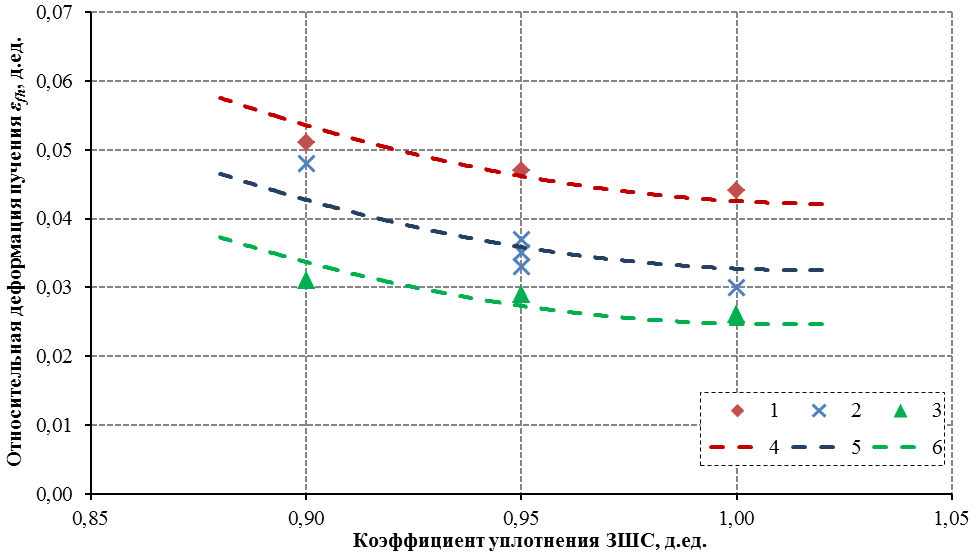 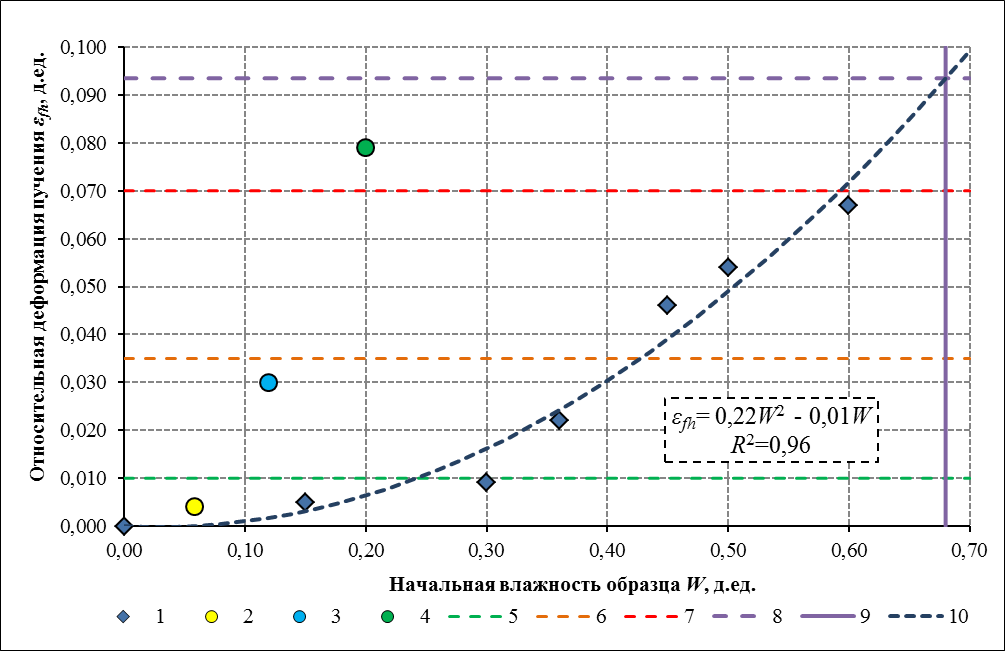 1 – относительной деформации пучения ЗШС;
2 – относительной деформации пучения песка;
3 – относительной деформации пучения супеси;
4 – относительной деформации пучения суглинка.
1, 2, 3 – значения относительной деформации пучения;
4 – зависимость при температуре минус 4 °С;
5 – зависимость при температуре минус 6 °С;
6 – зависимость при температуре минус 8 °С;
21
Результаты исследования механических свойств
- Исследованы прочностные свойства ЗШС;
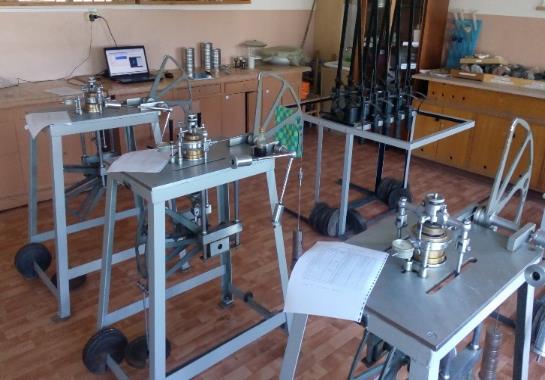 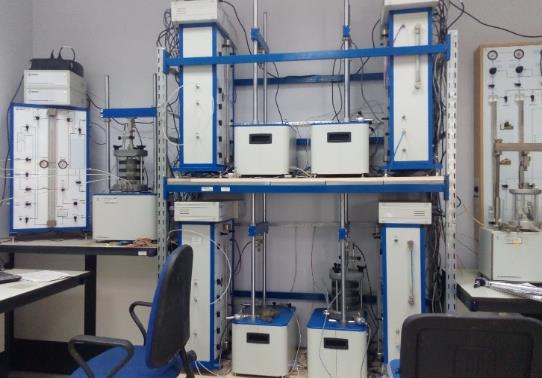 - Исследованы деформационные свойства ЗШС в лабораторных условиях;
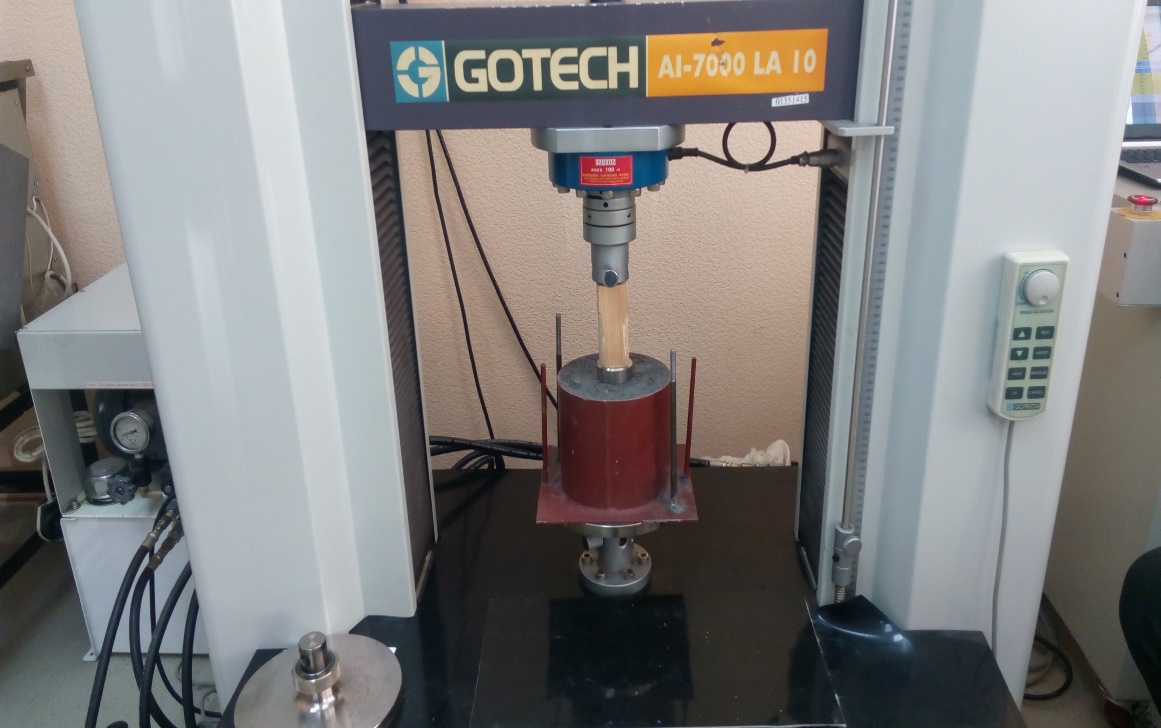 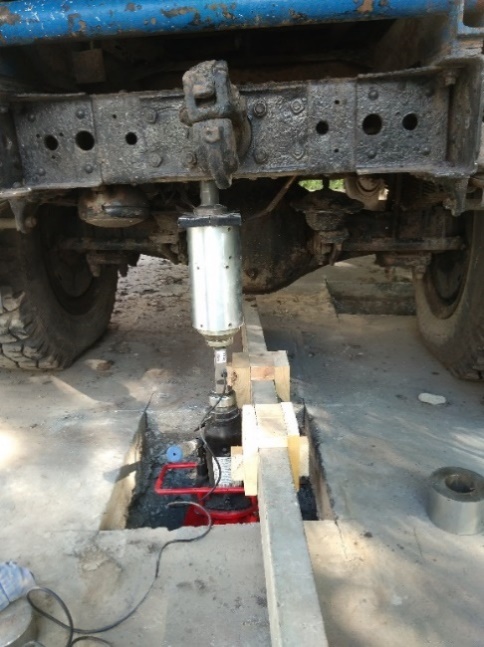 - Исследованы деформационные свойства ЗШС в натурных условиях;
- Определены CBR золошлаковых смесей.
22
Исследование прочностных характеристик в инженерно-геологической лаборатории
Сопротивления сдвигу при разных условиях
Сопротивление сдвигу при напряжении:      - 100 кПа;      - 200 кПа;      - 300 кПа.
23
Результаты определения модуля упругости золошлаковой смеси
24
Изменение модуля деформации при разных значениях влажности и степени уплотнения
Сопротивление сдвигу при напряжении:      - 100 кПа;      - 200 кПа;      - 300 кПа.
25
Определение Калифорнийского числа несущей способности
Окончание испытаний
Формовка образца
Начало испытания
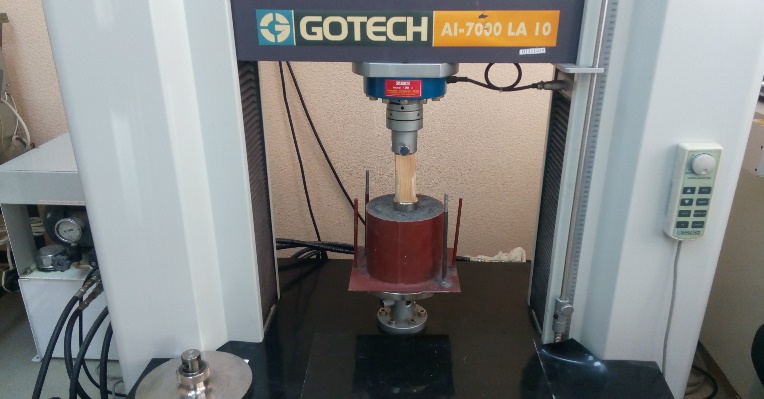 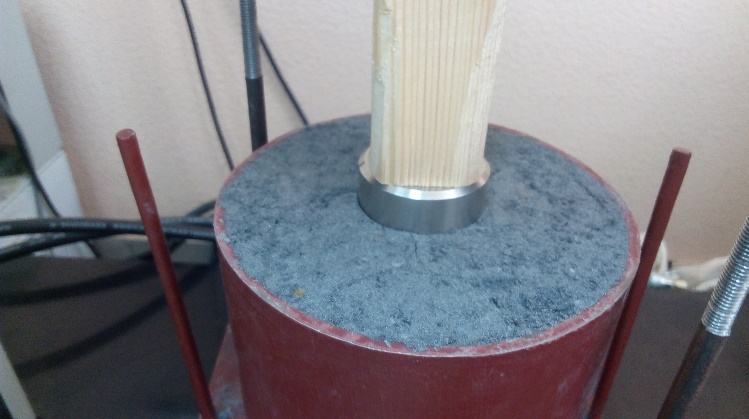 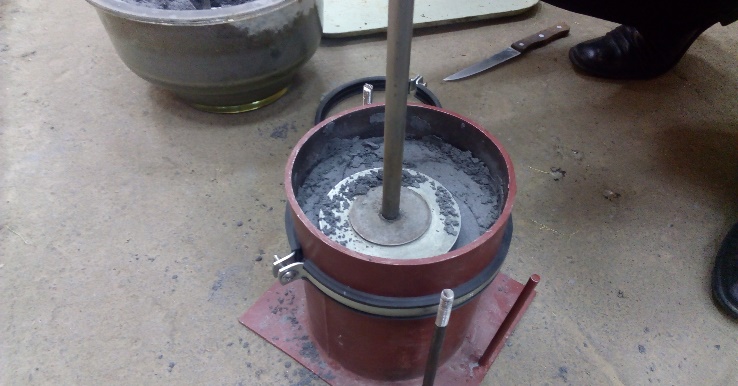 CBR при коэффициенте уплотнения 0,95
CBR при коэффициенте уплотнения 1,00
CBR при коэффициенте уплотнения 1,05
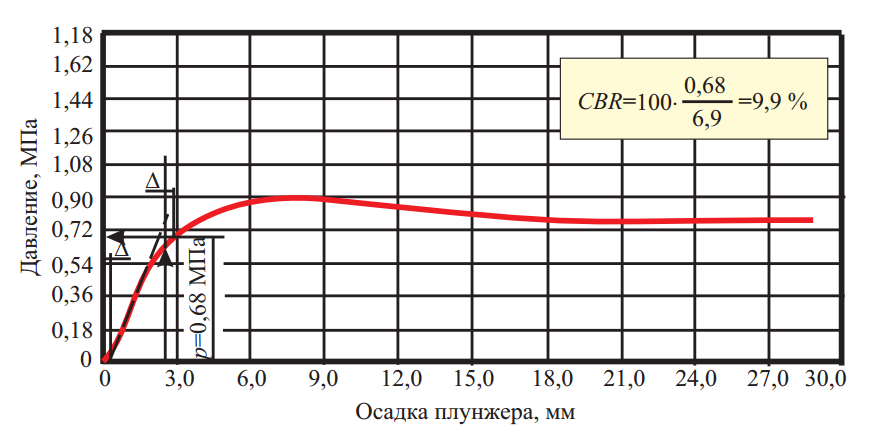 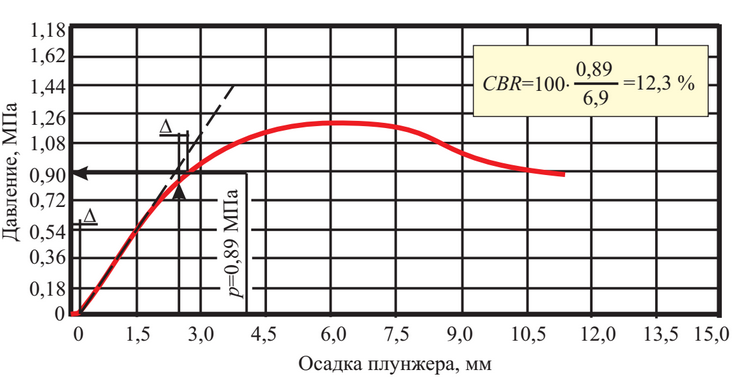 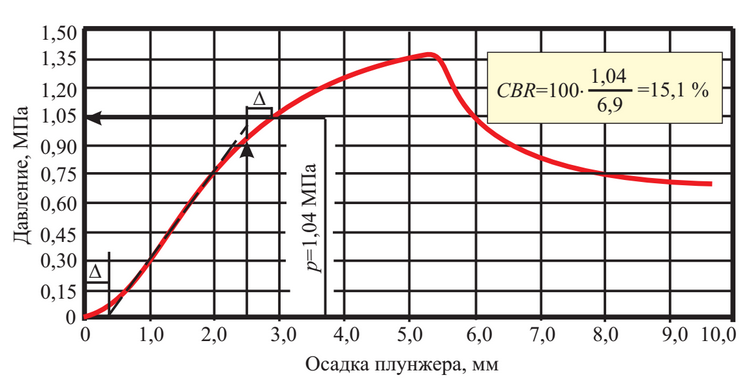 26
Исследованные золошлаковые смеси
27
Гранулометрический (зерновой) состав ЗШС из отвала ТЭЦ-4  г. Омска
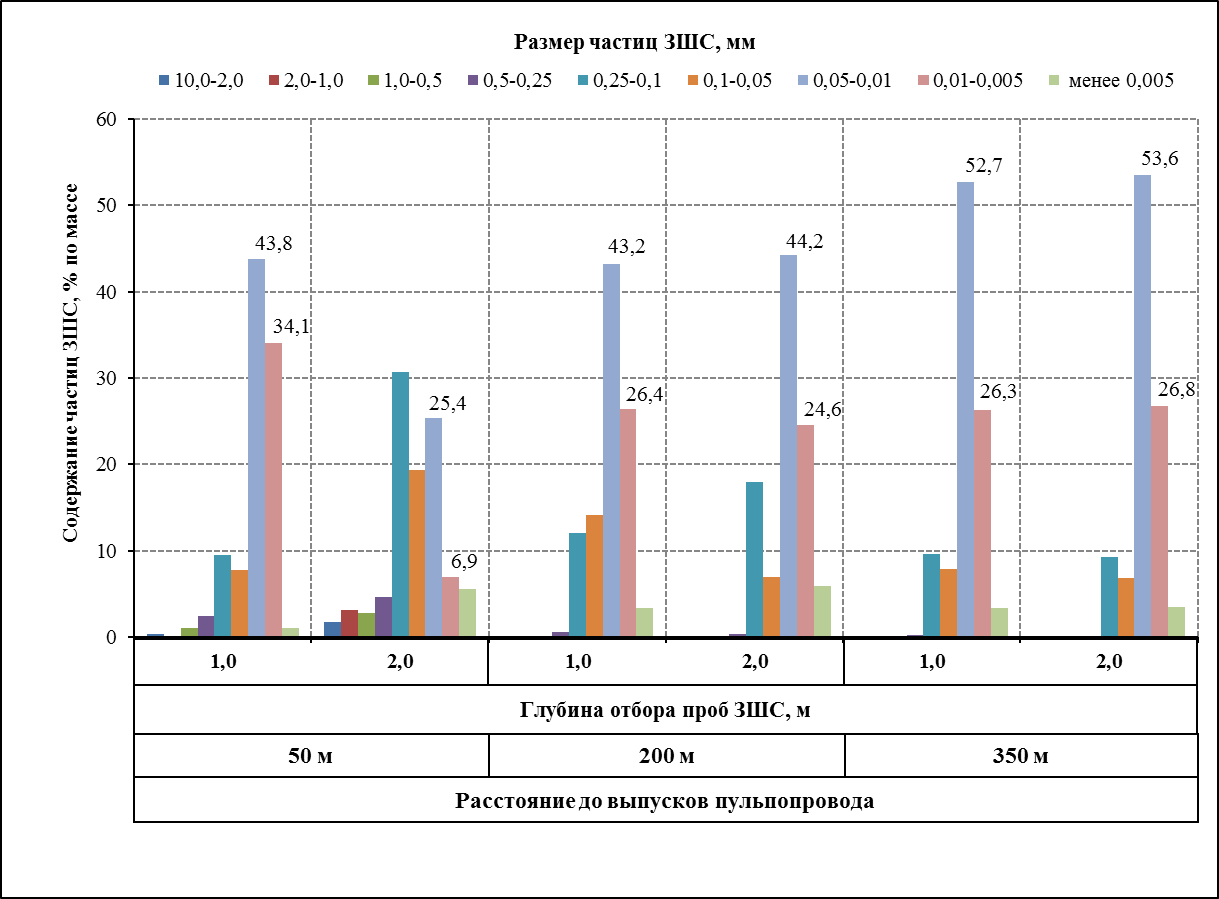 28
Гранулометрический (зерновой) состав ЗШС из отвалов различных ТЭЦ
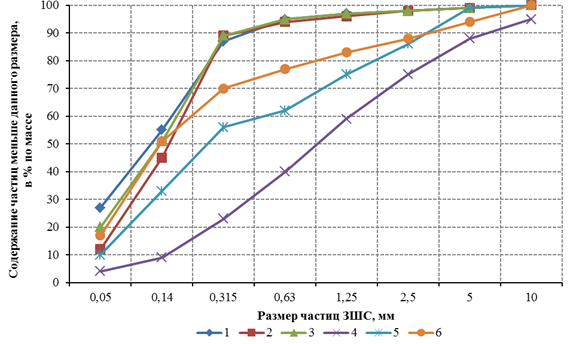 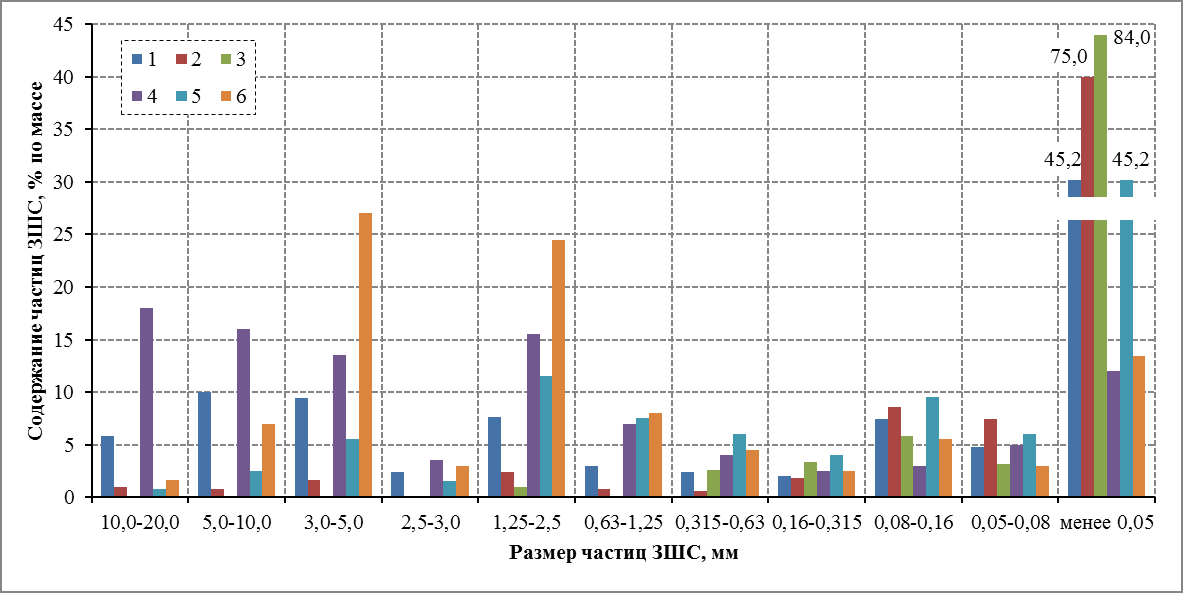 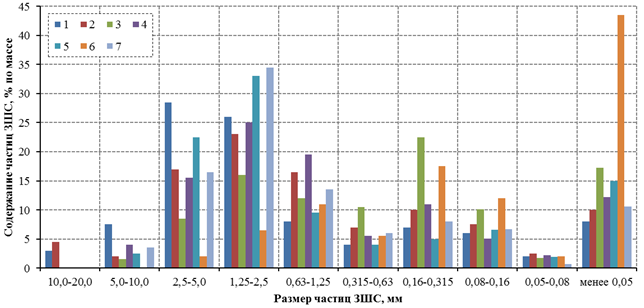 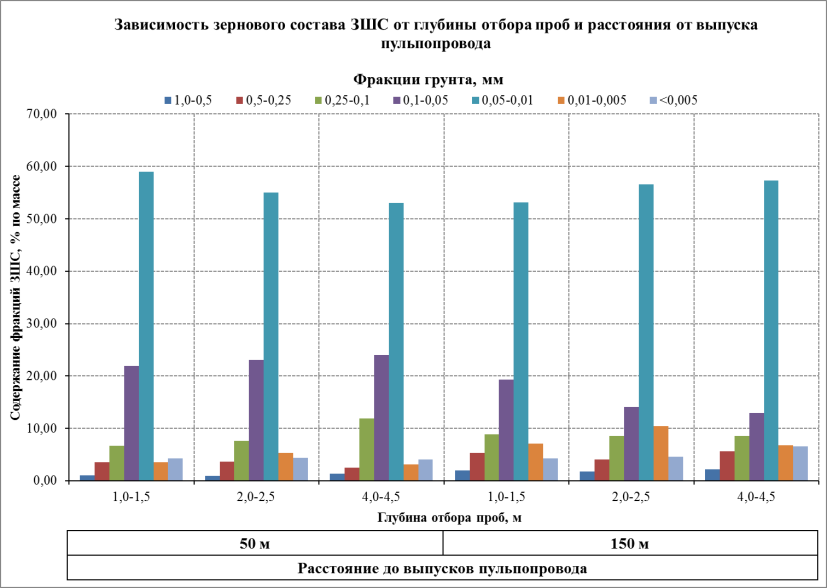 По гранулометрическому составу большинство ЗШС соответствуют пескам мелким и пескам пылеватым
29
Проведение опытного строительства - полигонана этапе исследований свойств материала
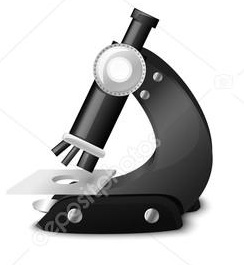 Апробирование технологий 
«Геосинтетические материалы»:
армирование
гидроизоляция 
борьба с эрозией
30
Строительство опытного участка
Участок из ЗШС Омской ТЭЦ-5
Участок из суглинка пылеватого
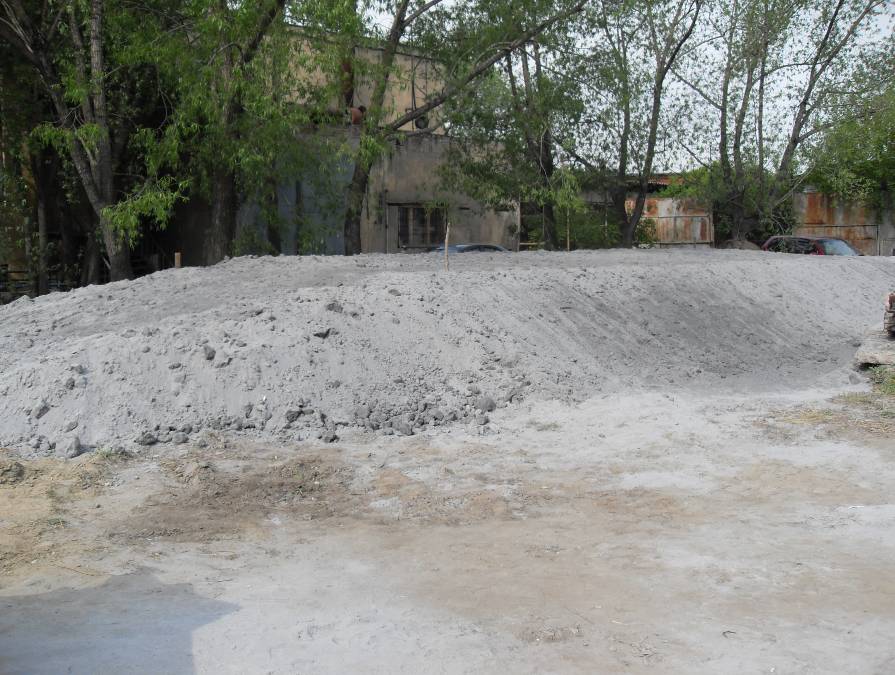 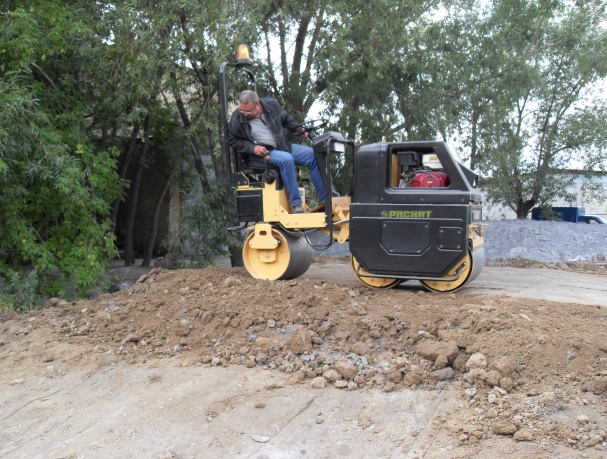 \
Лоток для увлажнения ЗП
Откос из георешетки
Комплексное укрепление
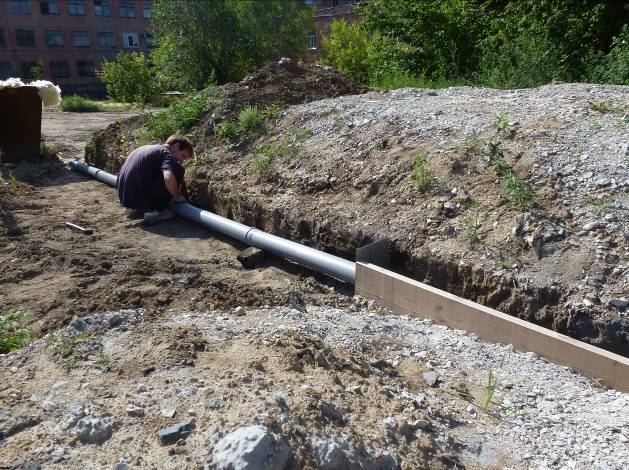 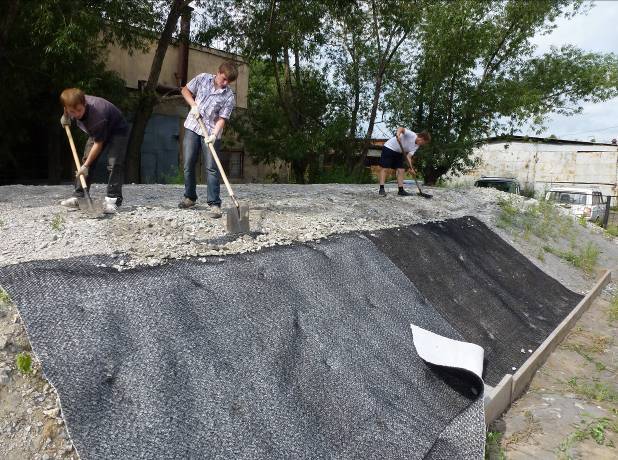 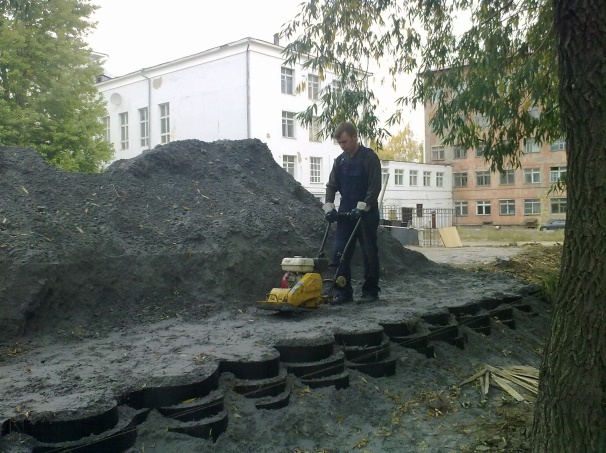 31
Мониторинг опытного участка земляного полотна
Укладка МЦДТ 0922 (термокосы)
Схема укладки датчиков температуры
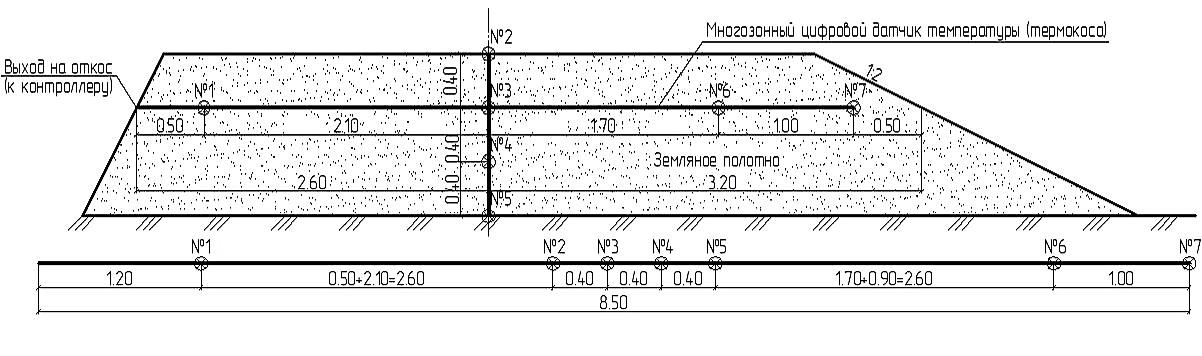 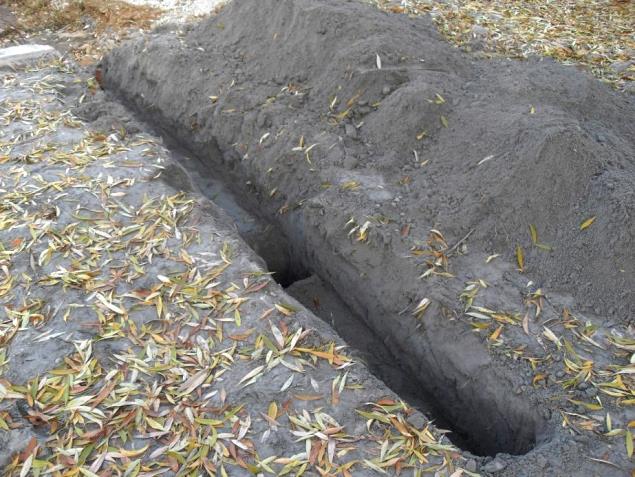 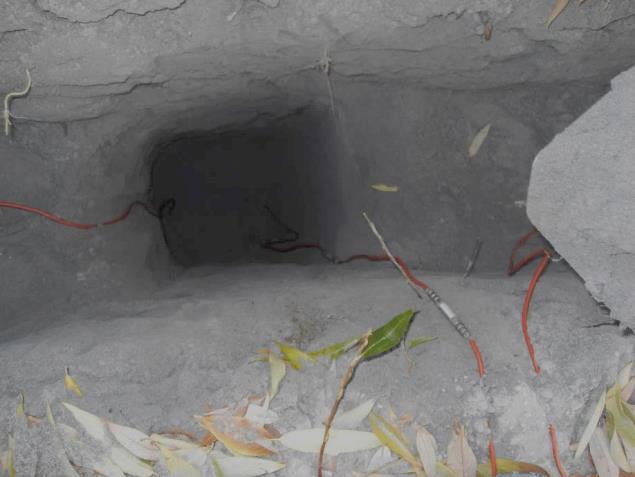 Результаты трехлетнего мониторинга
Датчики МЦДТ 0922 и контроллер ПКЦД-1/16
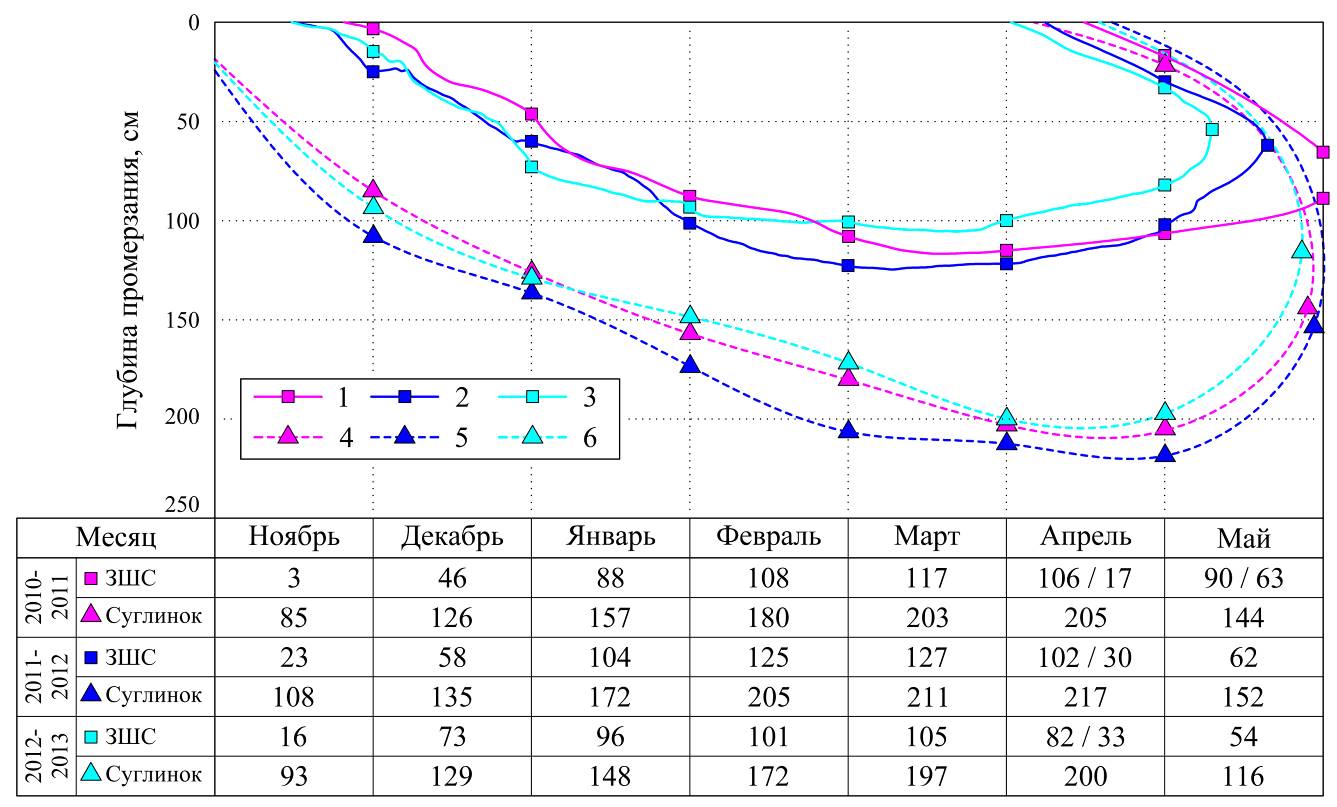 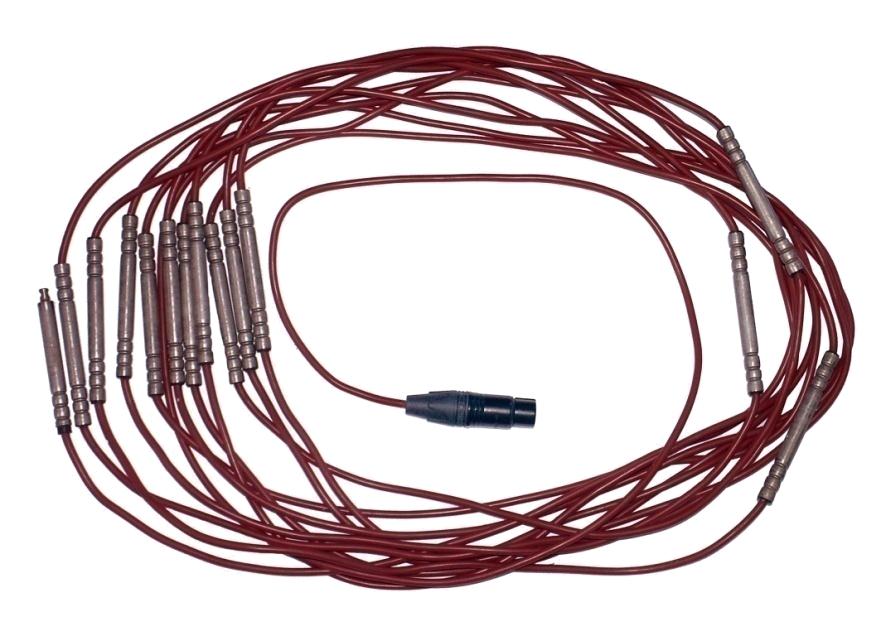 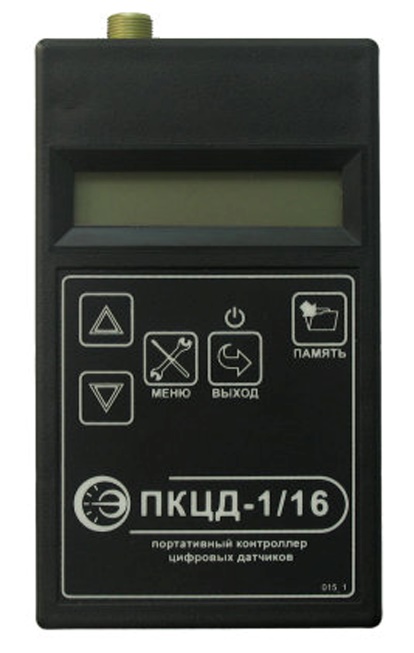 32
Исследование морозного пучения ЗШС на опытном участке
Схема нивелирования опытного участка
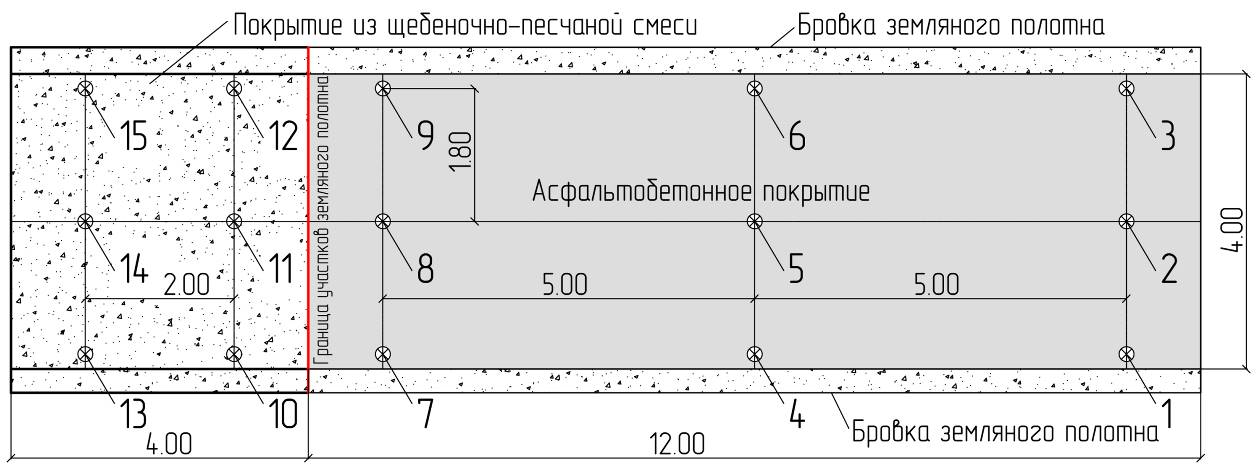 33
Исследование морозного пучения ЗШС на опытном участке
Выполнение сьемки по точкам
Результаты определения превышений
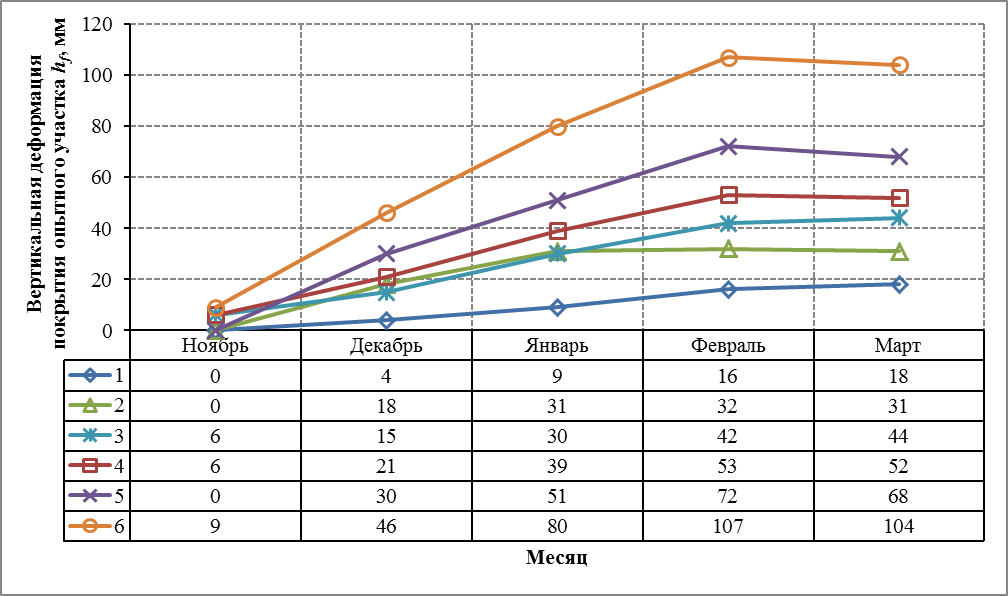 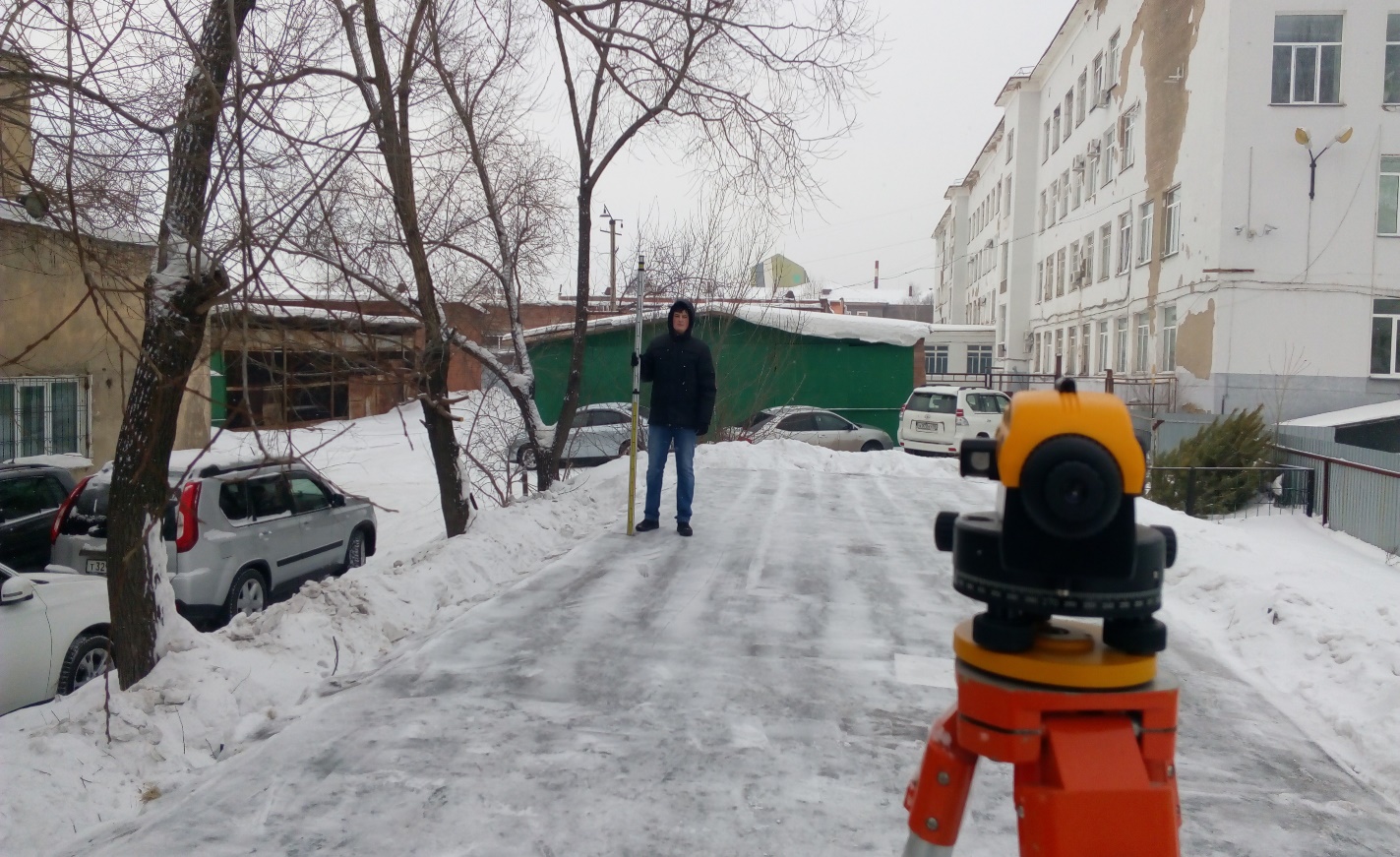 34
Степень пучинистости грунтов опытного участка
35
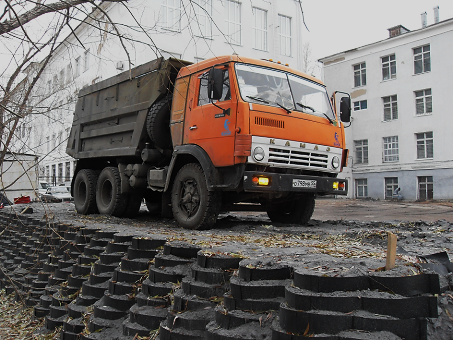 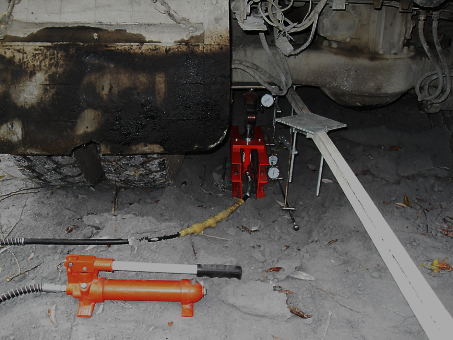 Определение несущей способности опытного участка из золошлаковой смеси в процессе строительства
36
Определение несущей способности опытного участка из золошлаковой смеси
Вырубка покрытия
Вскрытие основания
Увлажнение массива
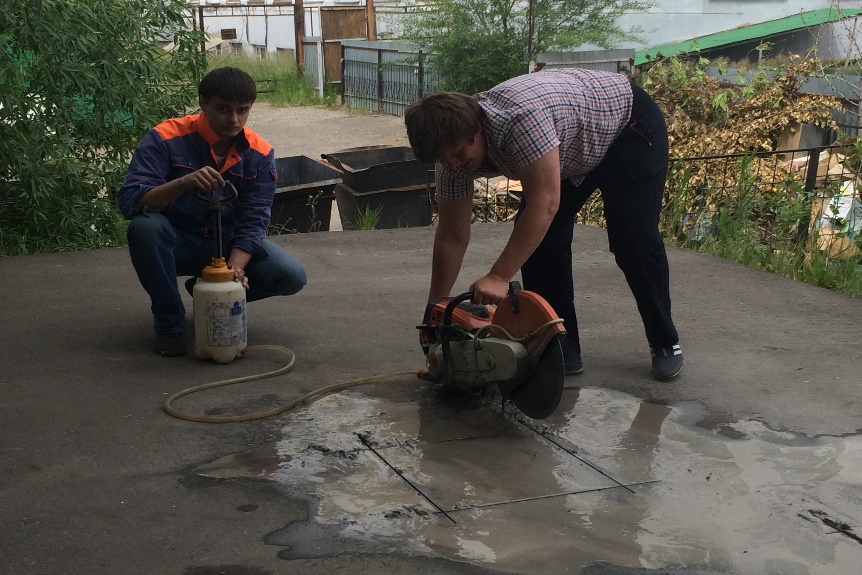 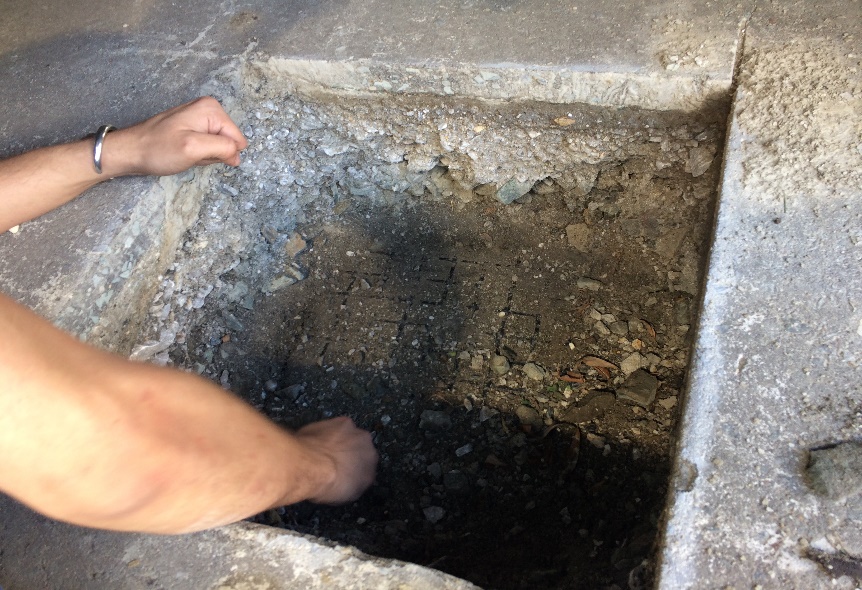 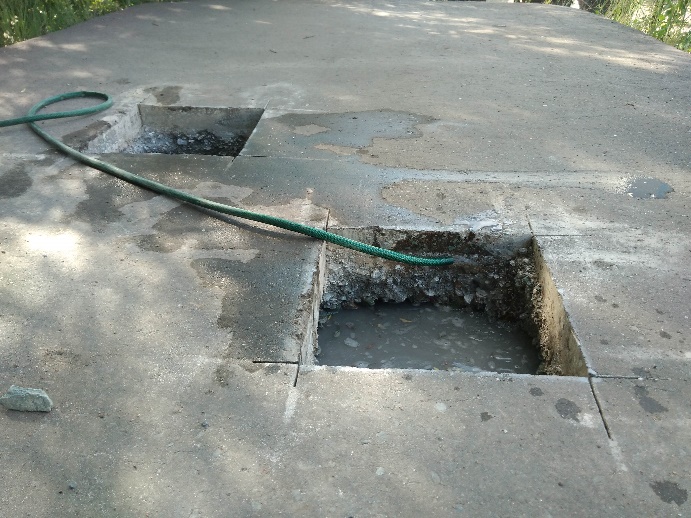 Отбор проб по глубине
Проведение испытаний
Определение влажности
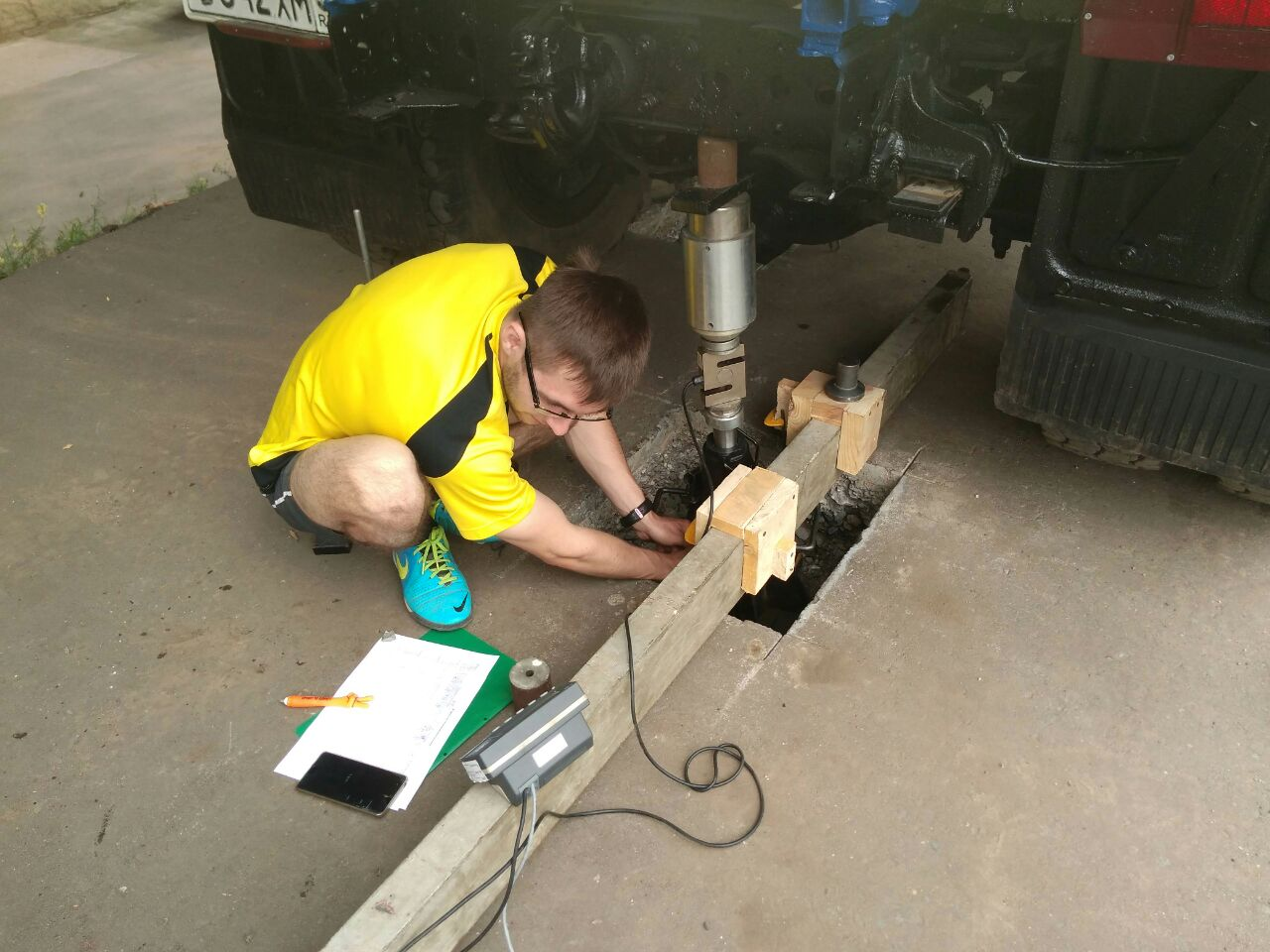 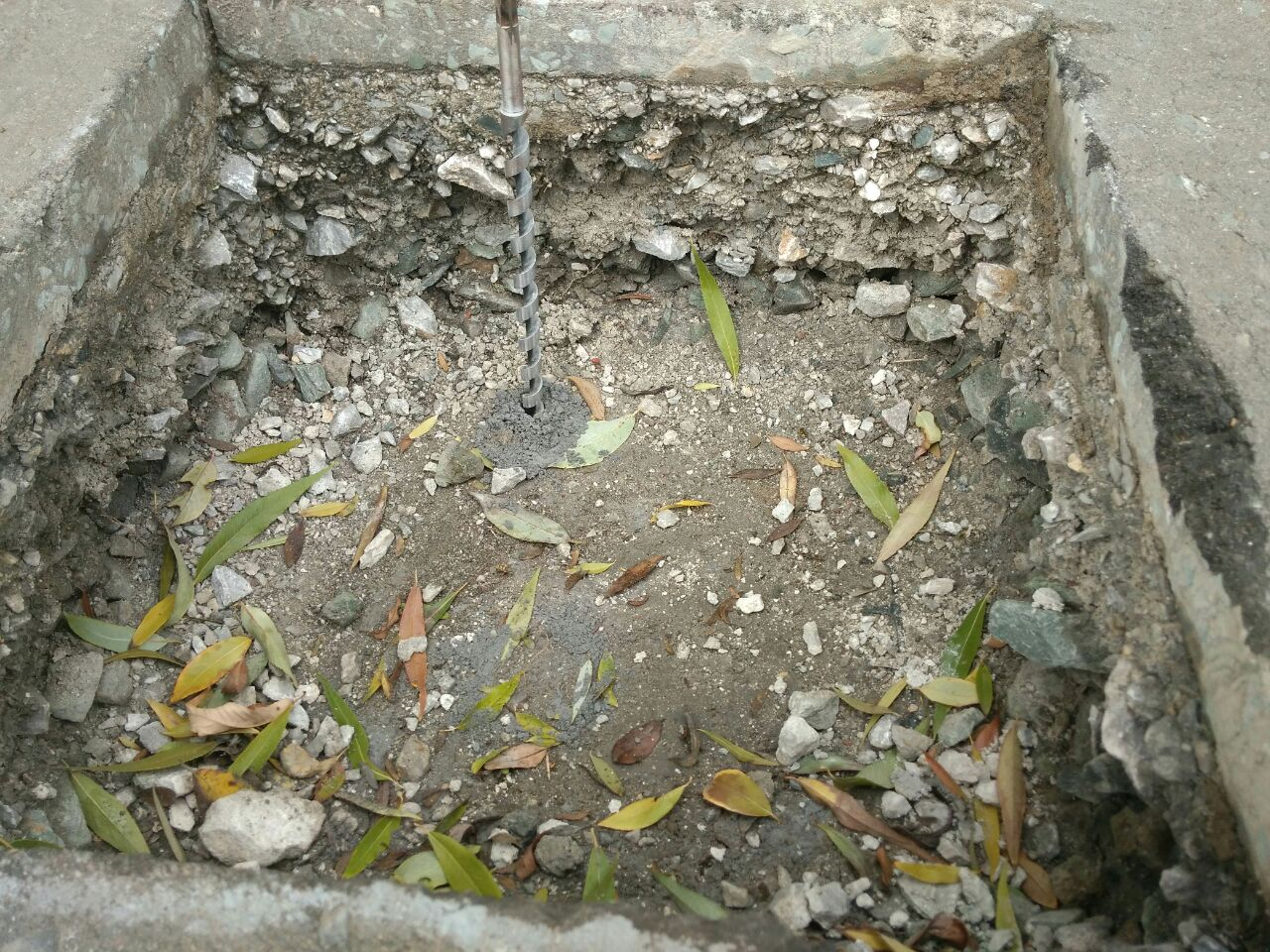 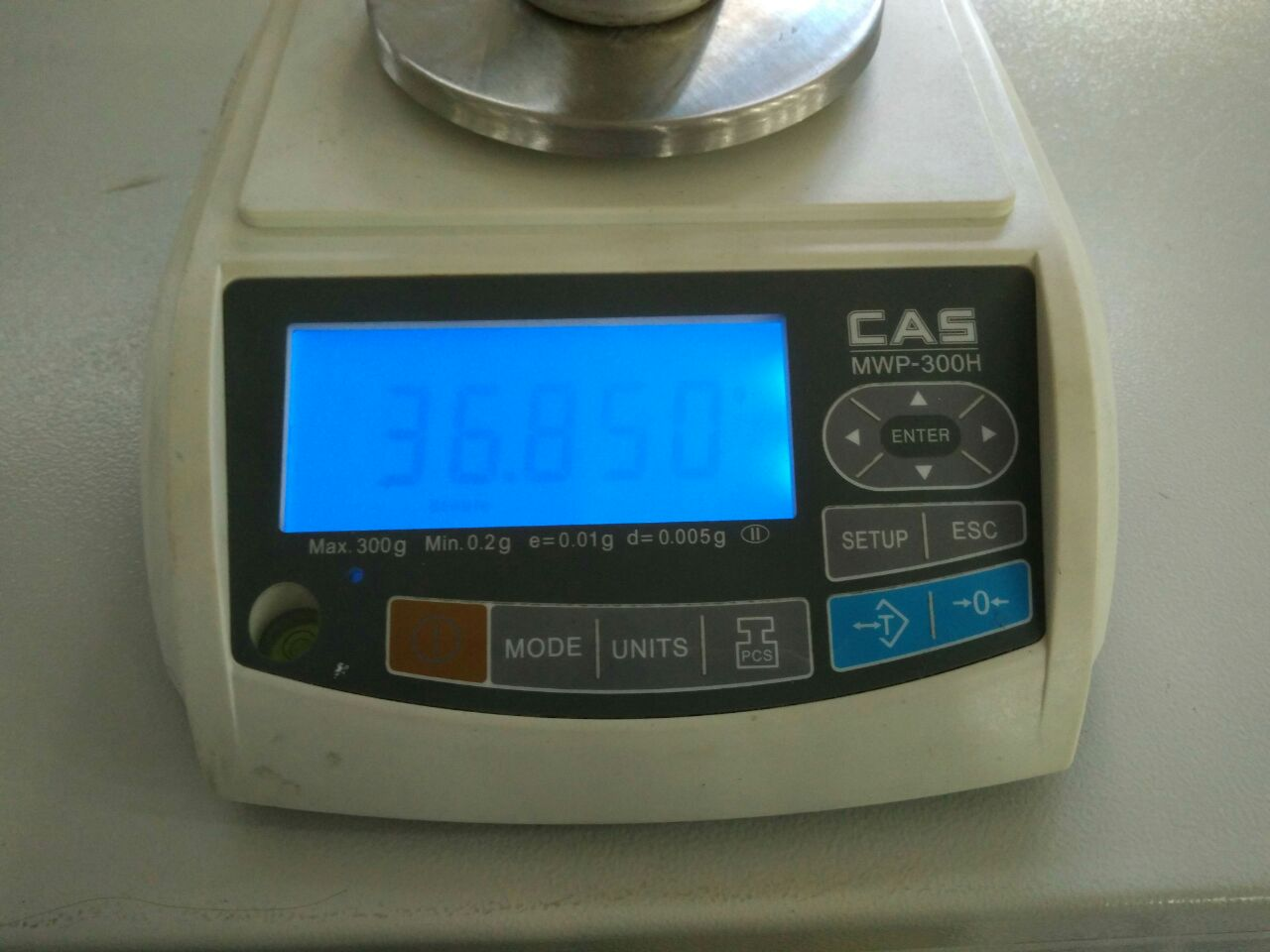 37
Сравнение лабораторных и полевых модулей упругости при разной влажности
Условные обозначения:      - значения модуля упругости определенные в ходе лабораторных опытов;
			   - значения модуля упругости определенные в ходе опытов 2017 г;
                                              - значения модуля упругости определенные в ходе опытов 2010 г.
38
Разработка НТД
СТО (для предприятия)
ОДМ (отрасль в целом)
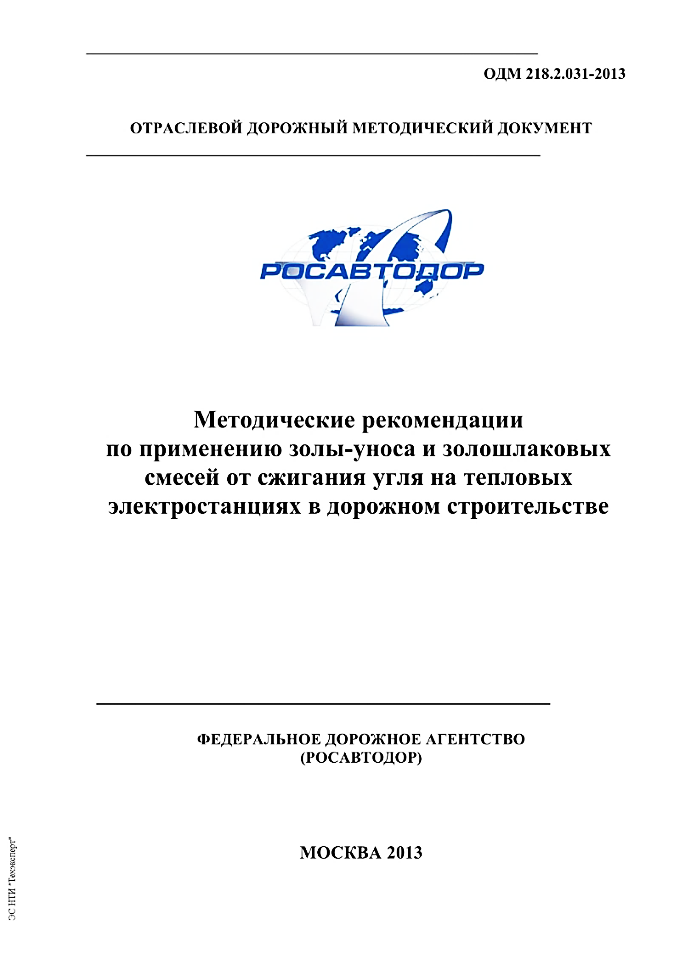 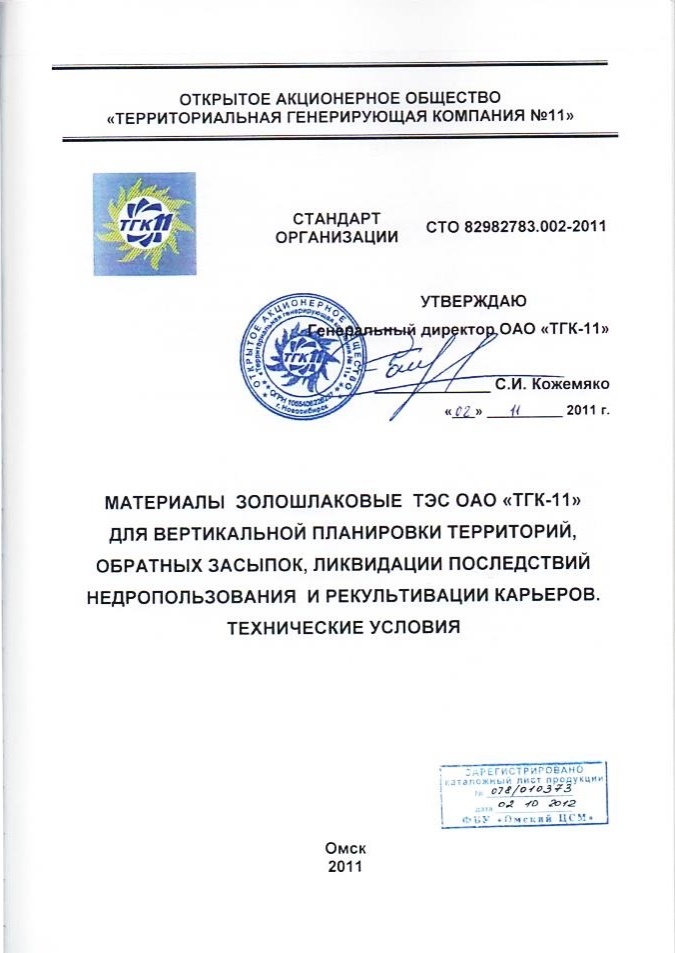 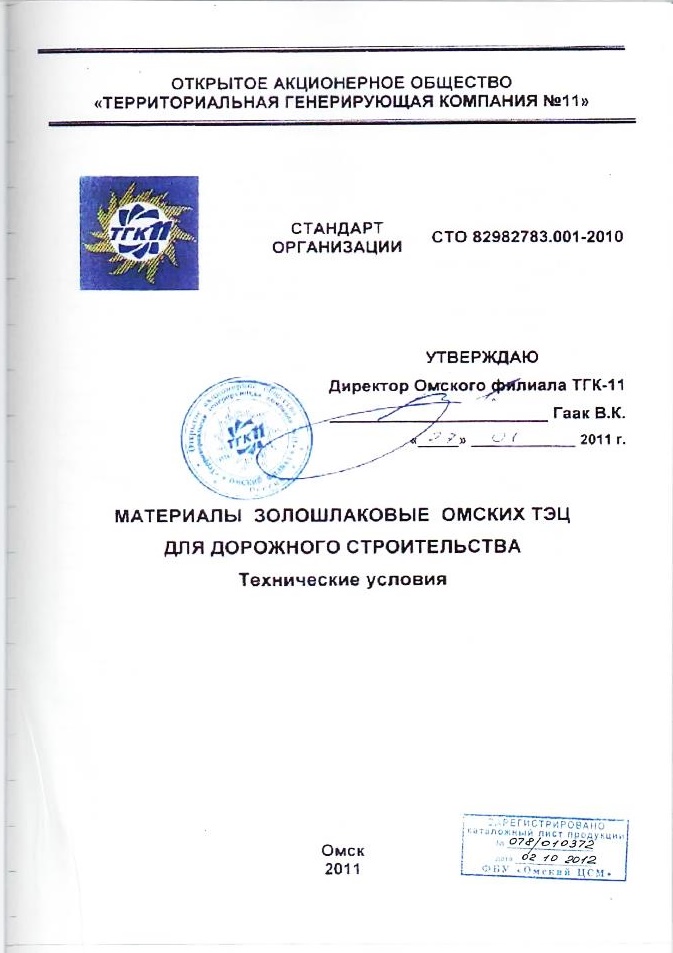 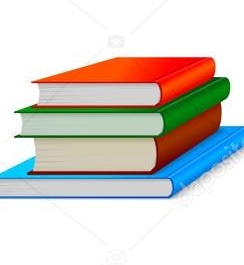 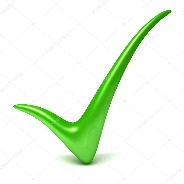 Взамен ВСН 185-75
Действует с 04.03.2013
39
Результаты этапа исследований
Нормирование параметров 
Золошлаковых смесей
химический состав; 
зерновой состав; 
влажность; 
насыпную плотность; 
удельную эффективную активность природных радионуклидов; 
класс опасности для окружающей природной среды.
Документ о качестве : 
обозначение золошлака в соответствии с ОДМ 218.2.031; 
наименование и адрес предприятия-поставщика; 
наименование и адрес потребителя; 
номер и дата выдачи документа; 
номер партии и количество золошлака; 
номер транспортных средств и номера накладных; 
показатели качества золошлака.
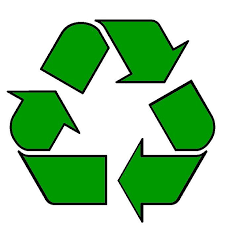 Для обеспечения характеристик ЗШО необходима проработка ППР «технологии разработки золоотвала»
Структурные особенности золошлаковых смесей как техногенных грунтов
Технология усреднения состава
Неоднородность сложения
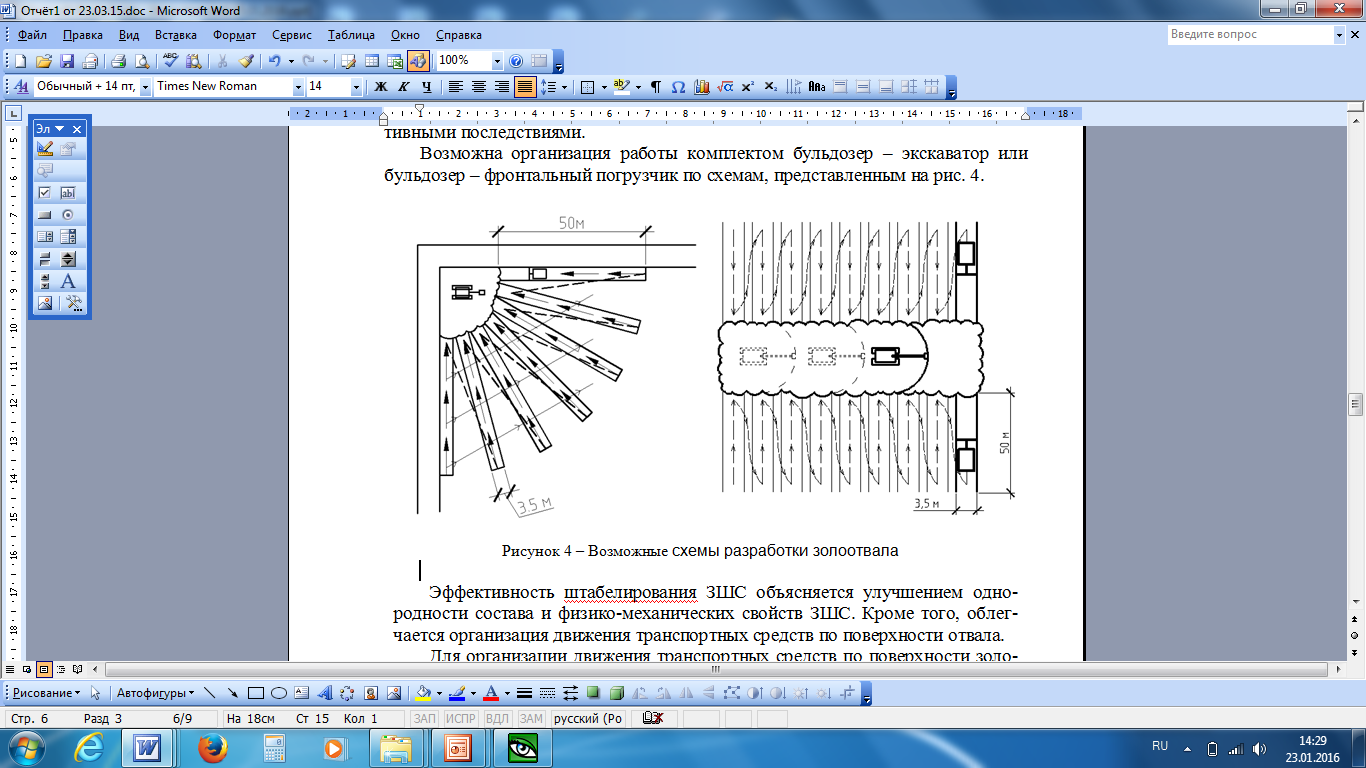 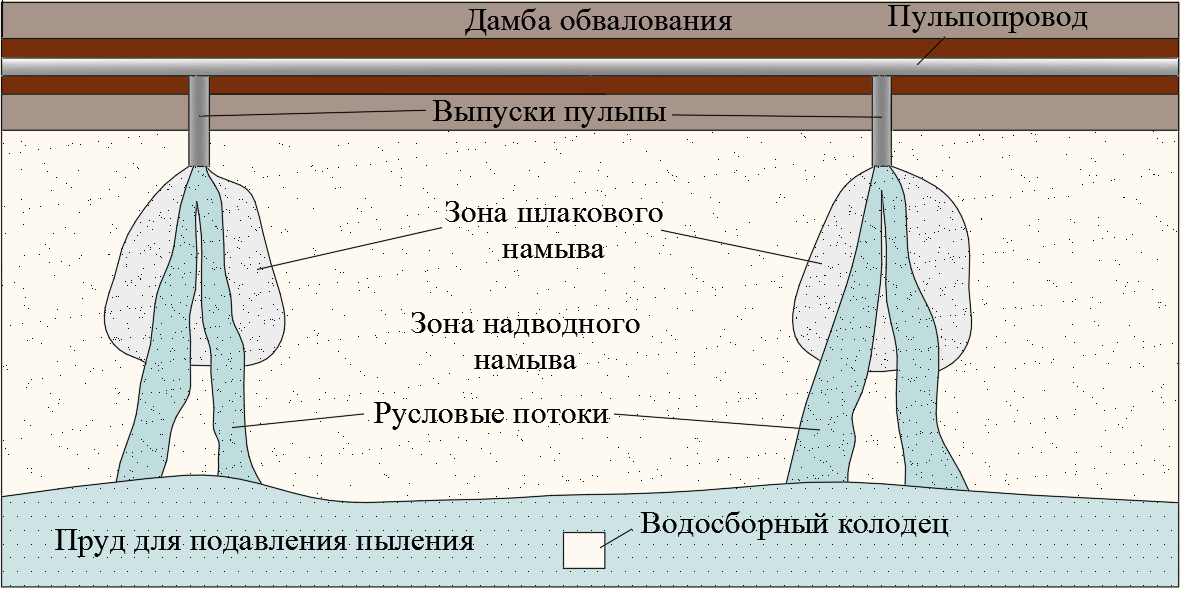 Компоненты ЗШС
Особенности уплотнения
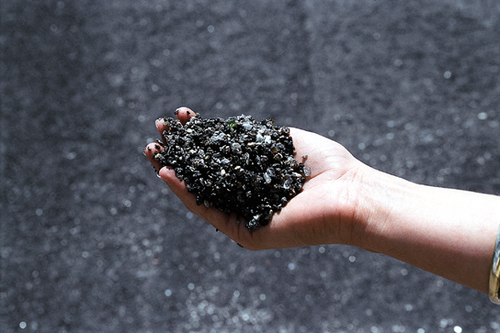 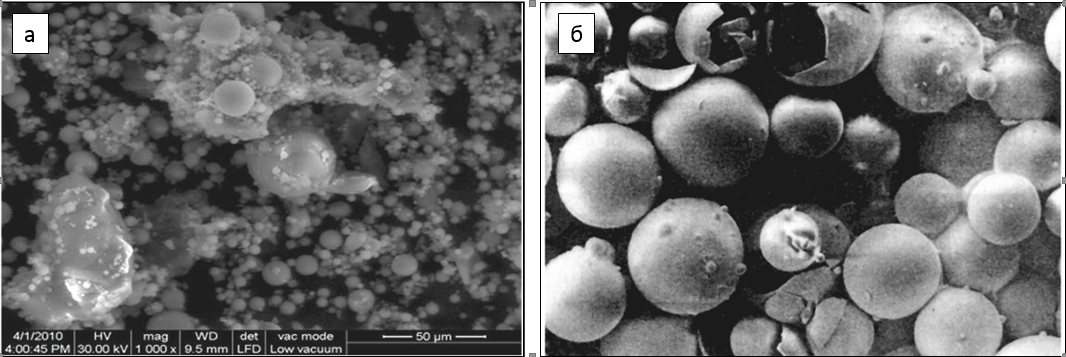 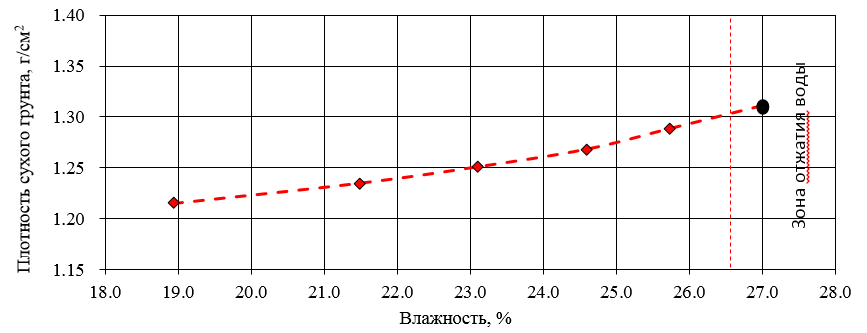 41
Результаты этапа исследований
Технология разработки отвала; Нормативная документация: отход производства после технологического воздействия становится дорожно-строительным материалом
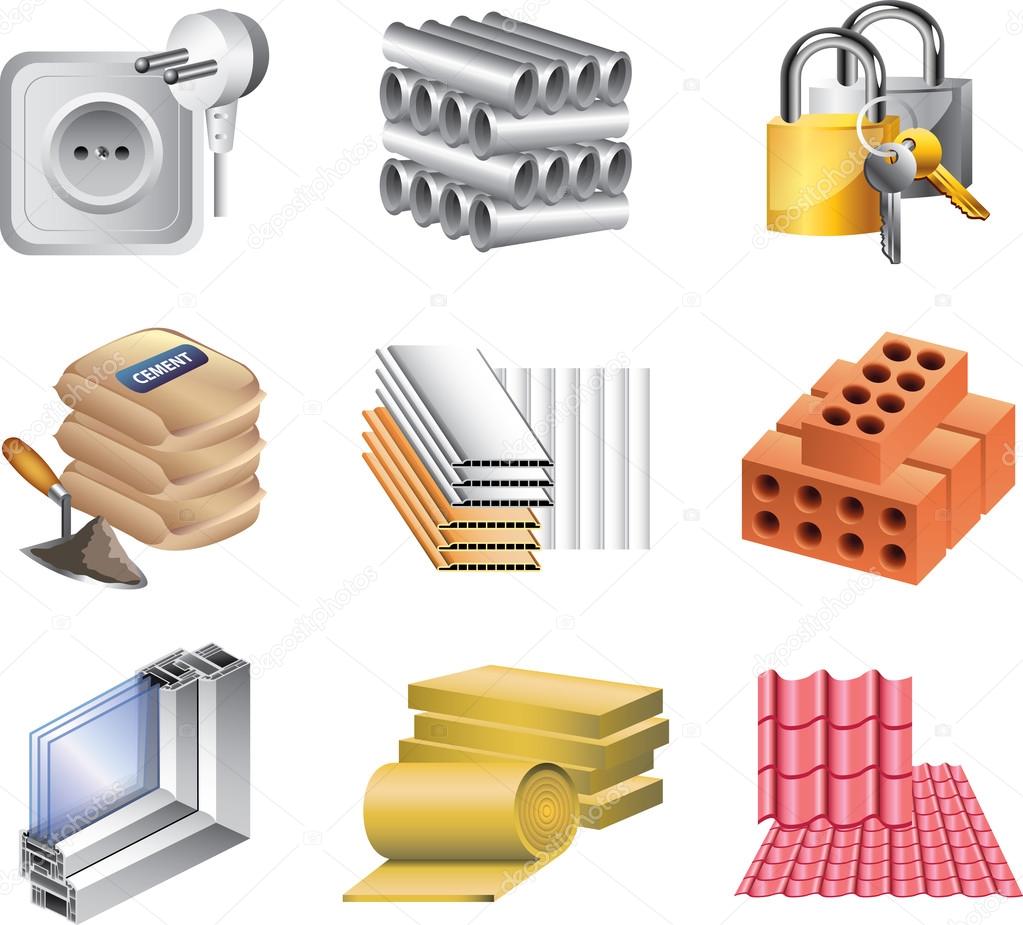 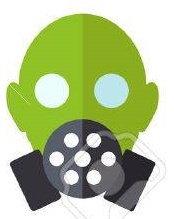 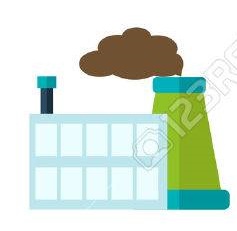 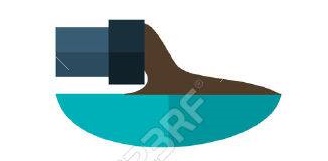 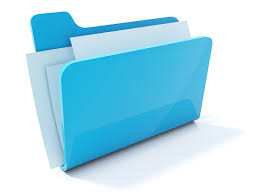 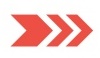 паспорт 
качества
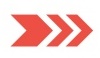 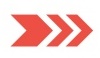 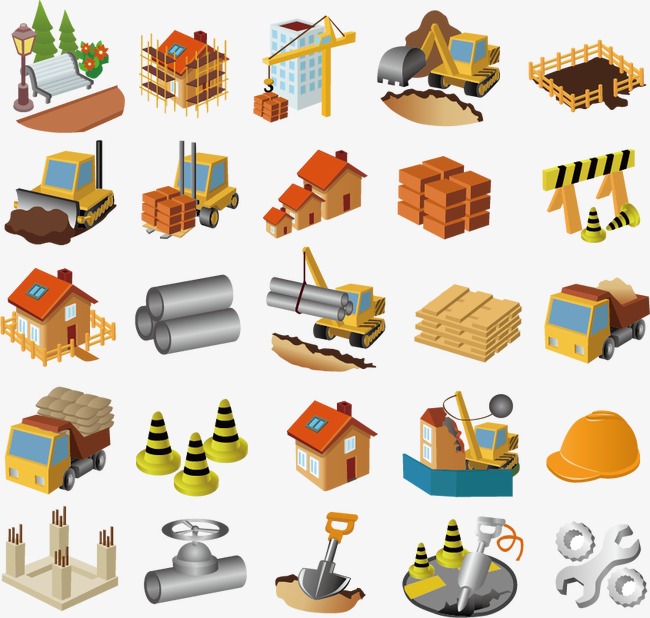 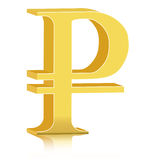 проверка НТД: 
СТО
ОДМ
42
Процедура проектирования автомобильных дорог
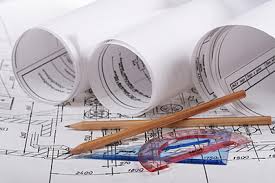 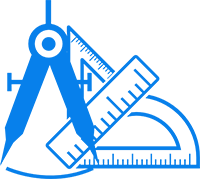 43
Моделирование насыпей земляного полотна
Процесс моделирования включал:
- Внесение параметров;
- Создание геометрии;
- Генерация напряжений;
- Пластический анализ;
- Определение устойчивости.
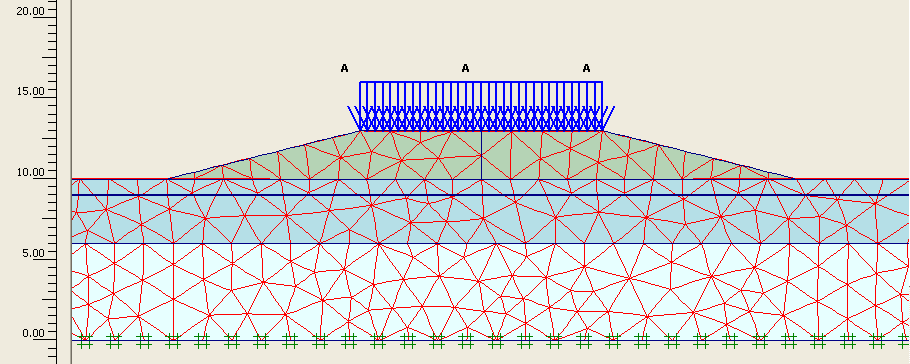 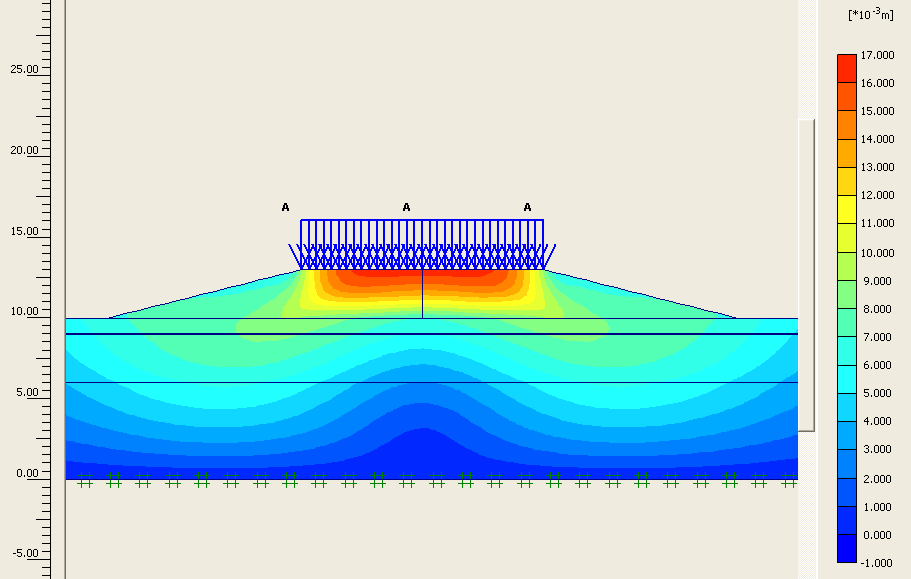 44
Моделирование насыпей земляного полотна
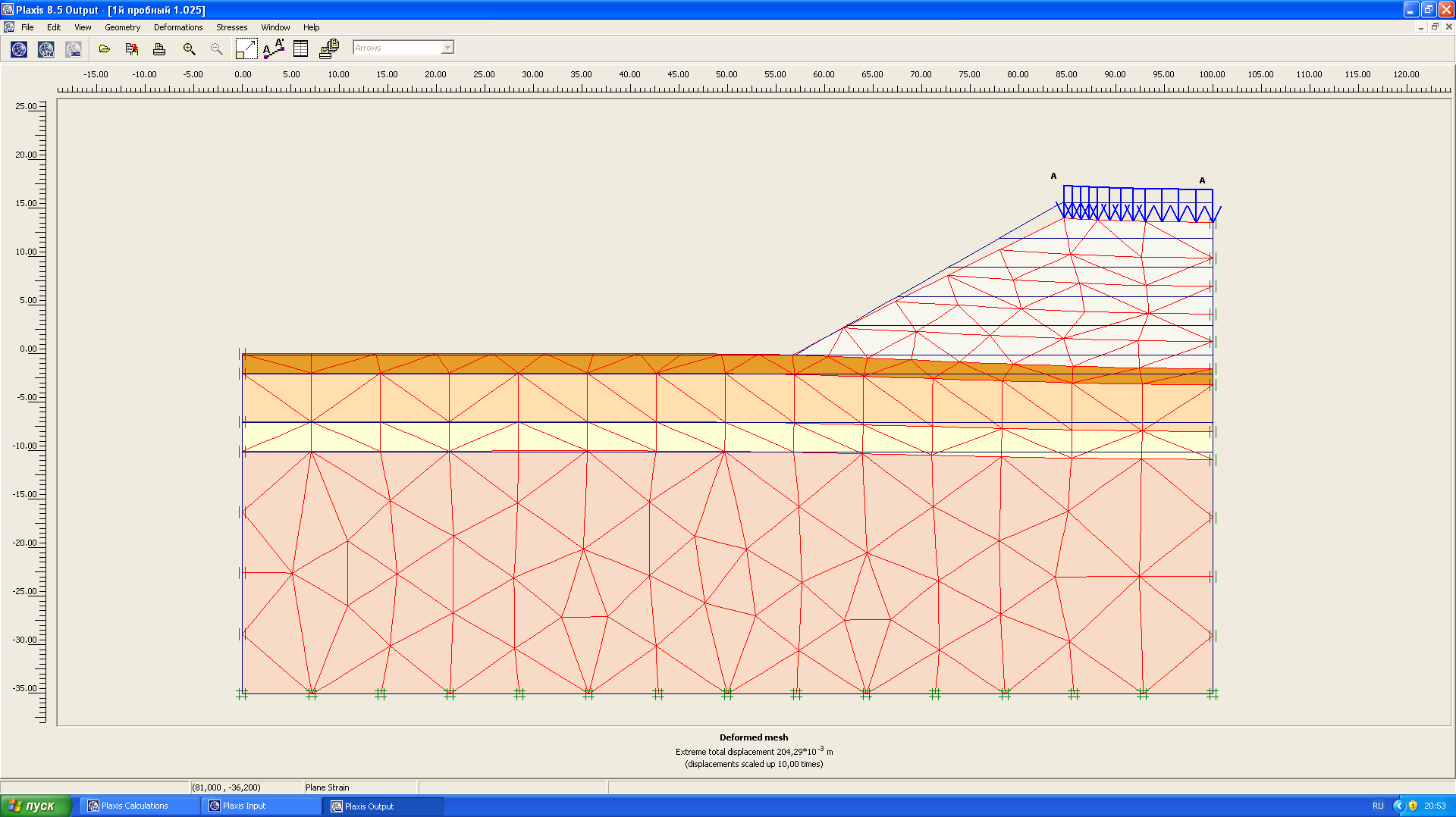 SMR – shear reduction method
где: с' и φ' – исходные параметры;
σn – фактическое нормальное напряжение;
cr – параметры прочности, сниженные в ходе расчета до минимальных значений, достаточных для поддержания равновесия.
Результаты расчета устойчивости откоса насыпи
45
Устойчивость земляного полотна обеспечена при «традиционном» поперечном профиле.
46
Проектирование земляного полотна из ЗШС
Вся расчетная модель введена в ОДМ 218.2.031-2013
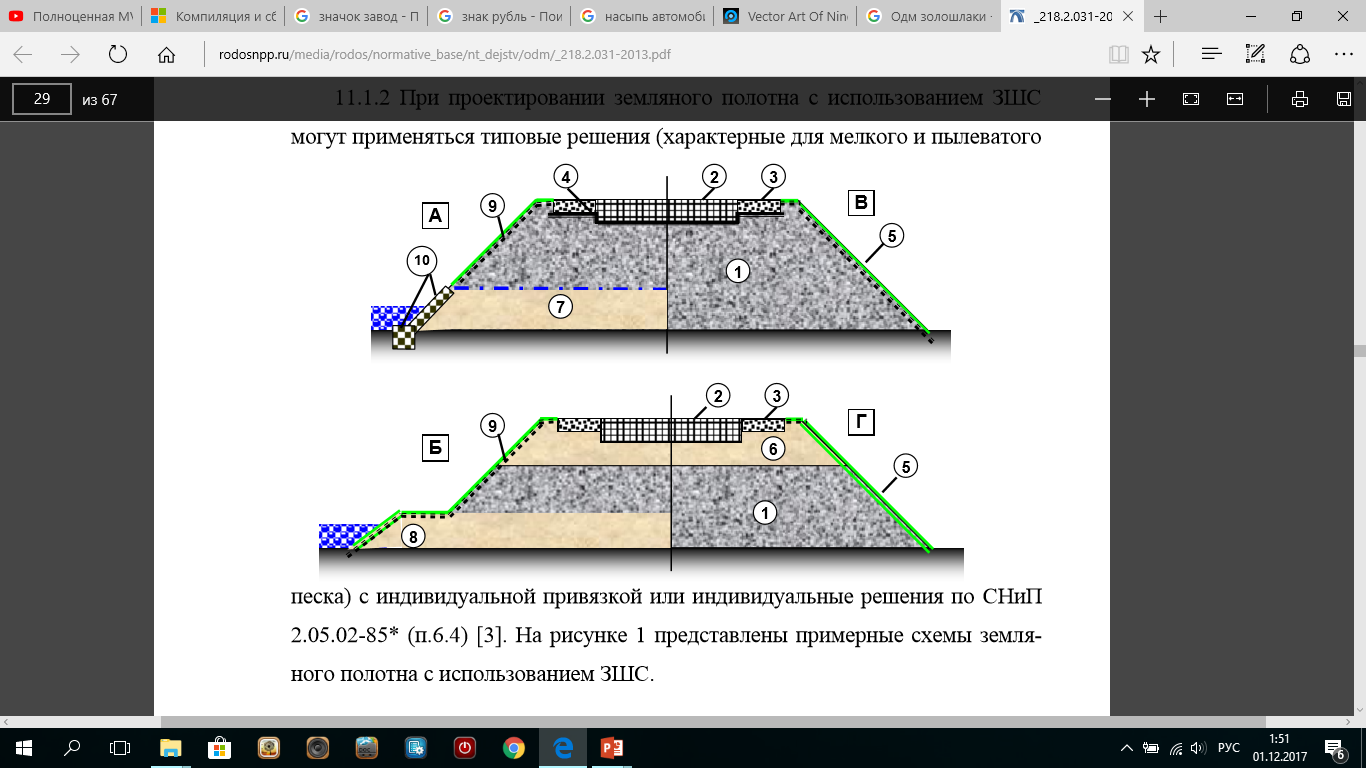 Процесс проектирования не сложнее, чем при работе с традиционными грунтами.
Выводы
47
В России сложилась острая ситуация с отходами тепловых электростанций – золошлаковыми смесями, количество которых постоянно увеличивается;
Исследованные ЗШС являются полностью экологически безопасными для целей строительства ( 1 класс по УЭАЕР и V класс по степени опасности для окружающей среды);
Наблюдение за опытным участком показало, что поднятие поверхности покрытия за счет сил морозного пучения, на участке из суглинка тяжелого оказалось вдвое выше, чем на участке из ЗШС в тех же условиях;
Наблюдение за опытным участком показало, что ЗШС промерзает на величину почти в два раза меньше чем суглинок тяжелый в тех же условиях; 
 Недопустимое морозное пучение имеет только низкая насыпь в случае длительного предзимнего подтопления с медленным промерзанием (третий тип местности по характеру и степени увлажнения и третья схема увлажнения рабочего слоя по СП 34133.30) В этом случае необходимо применять известные методы регулирования водно-теплового режима.
Исследования показали, что возведение насыпей любых технических категории высотой до 12 метров из золошлаковых смесей возможно с позиции устойчивости при заложениях откосов предусмотренных СП 34.13330 для природных грунтов;
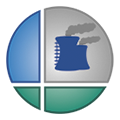 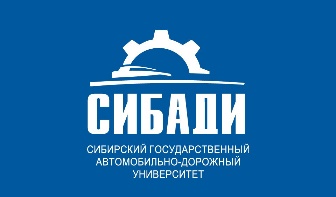 Использование отходов теплоэнергетики для сооружения насыпей земляного полотна автомобильных дорог
Опыт строительства
49
Результаты внедрения проведенных исследований
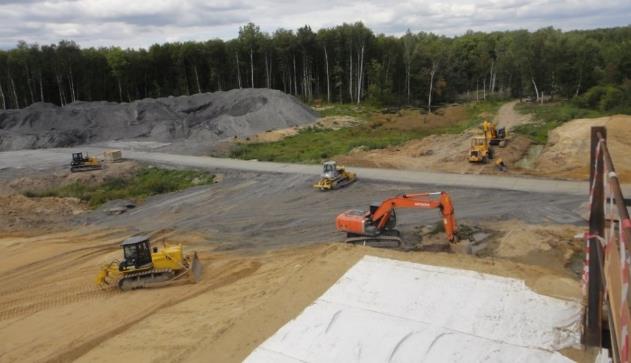 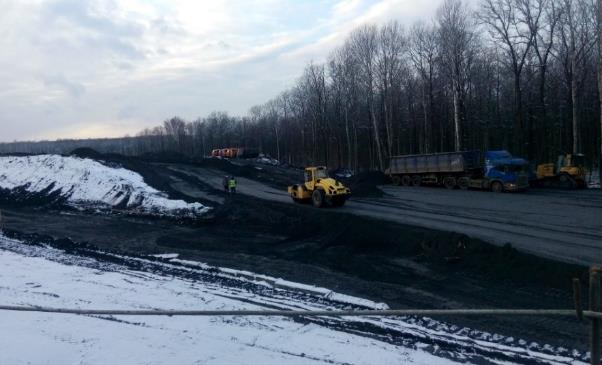 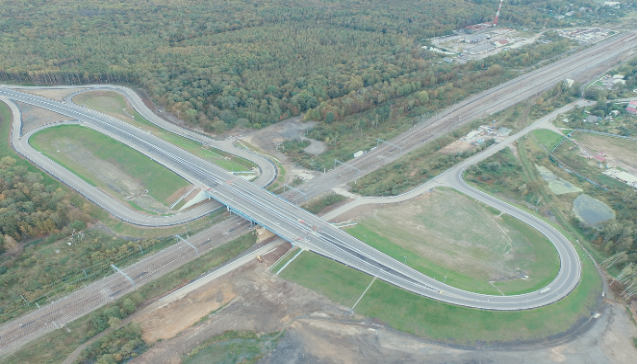 Результатом исследований уже стала развязка на дороге I В технической категории на 87-км ж/д перегона Михнево-Жилево в Ступинском районе Московской области
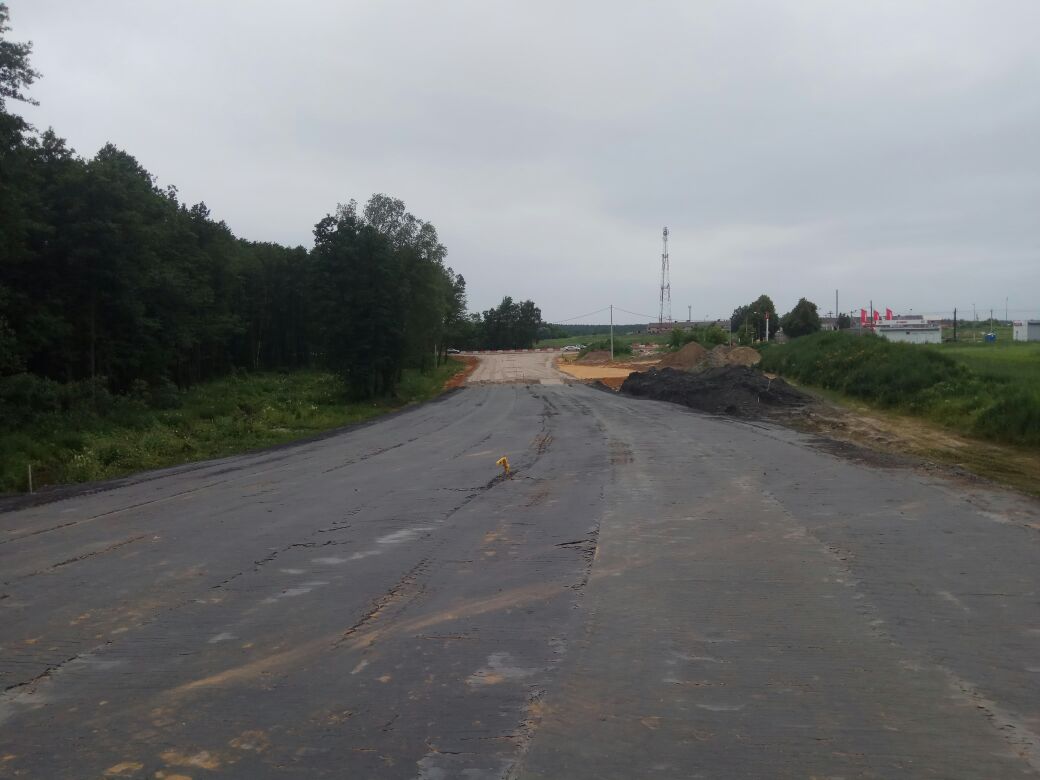 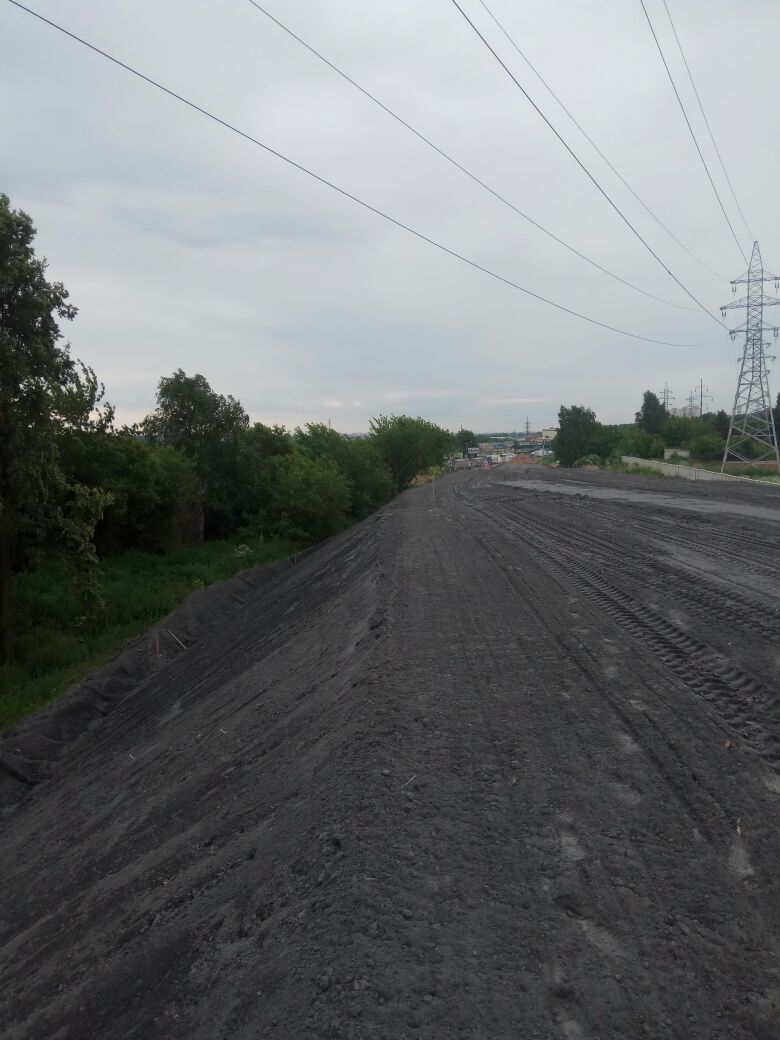 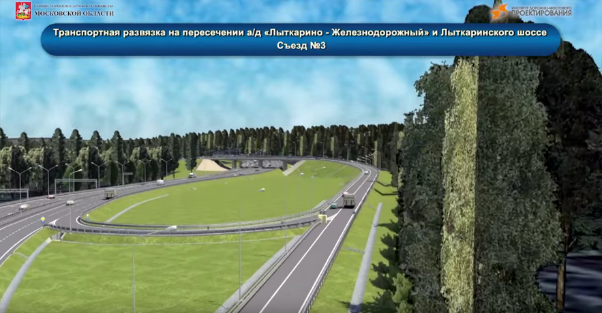 Сейчас реализуется проект строительства транспортной развязки на пересечении Лытракинского шоссе и трассы М-5 “Урал” в Люберецком районе Московской области с применением ЗШС
50
Сооружение земляного полотна транспортной развязки на дороге I В категории в Ступинском районе Московской области
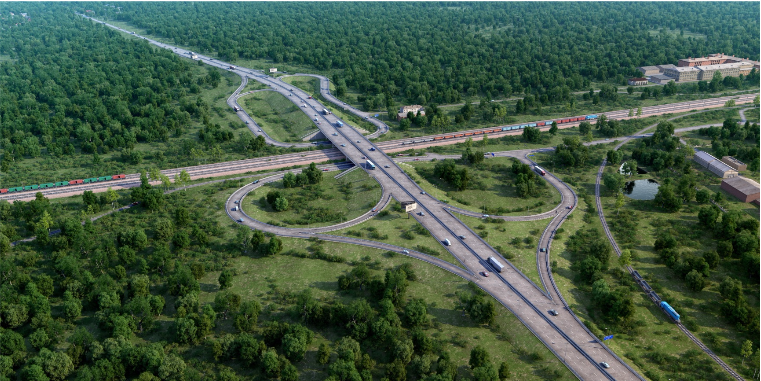 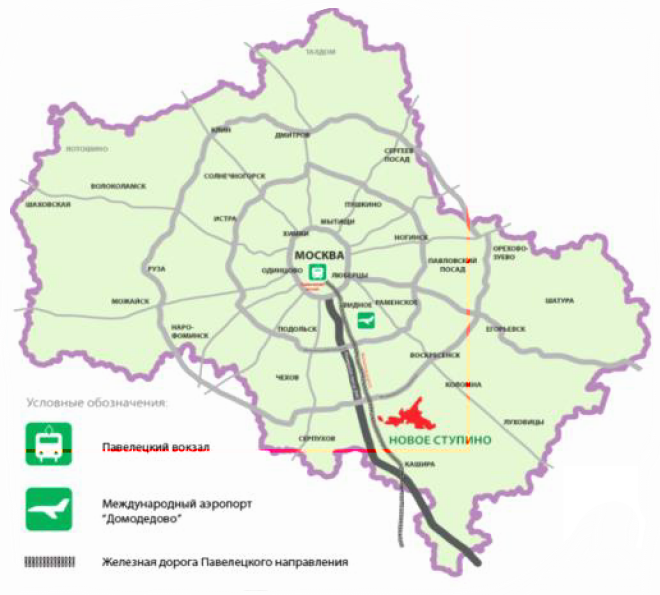 Первый объект
Материал для сооружения земляного полотна транспортной развязки
51
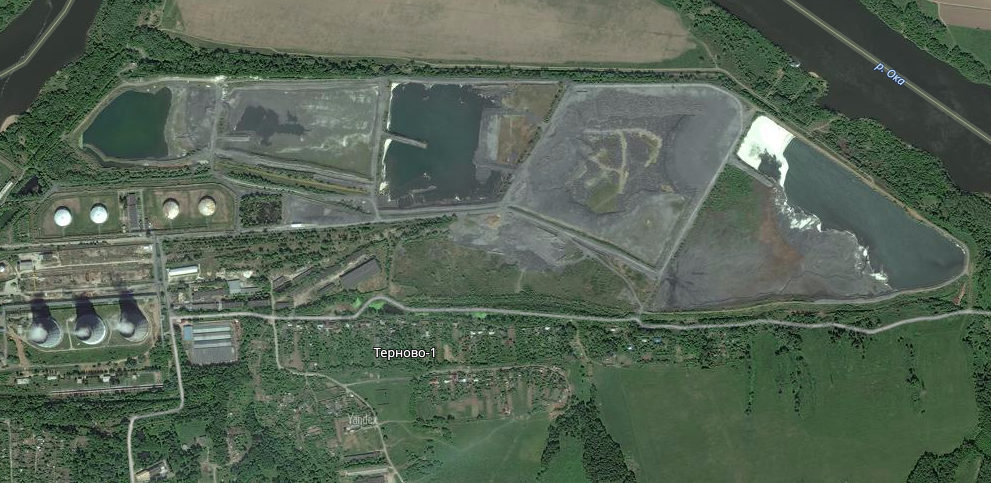 Золоотвал Каширской ГРЭС
Секция №4
52
Производство работ при сооружении насыпи
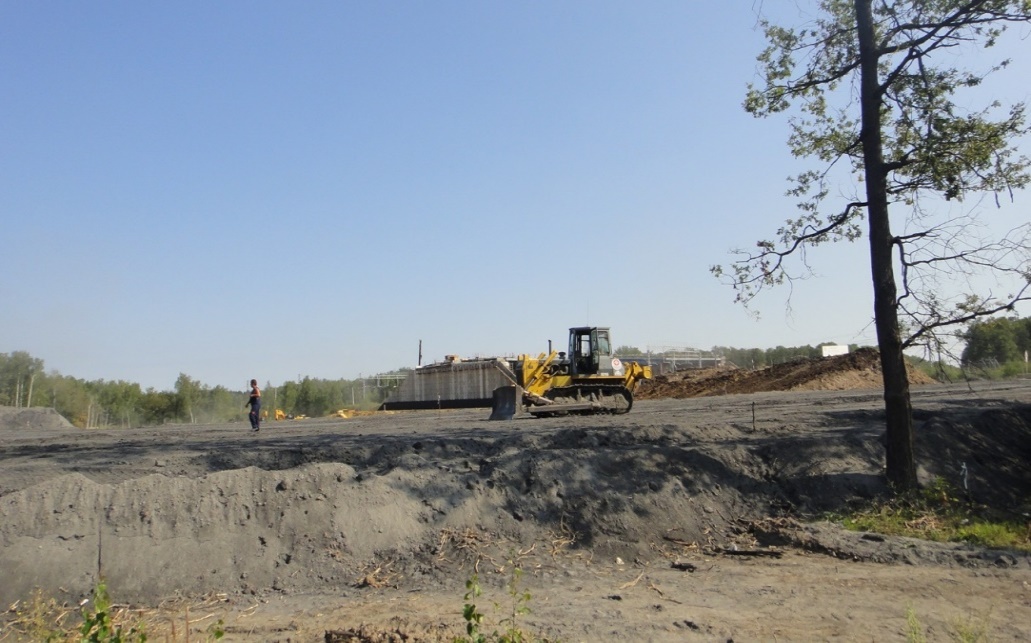 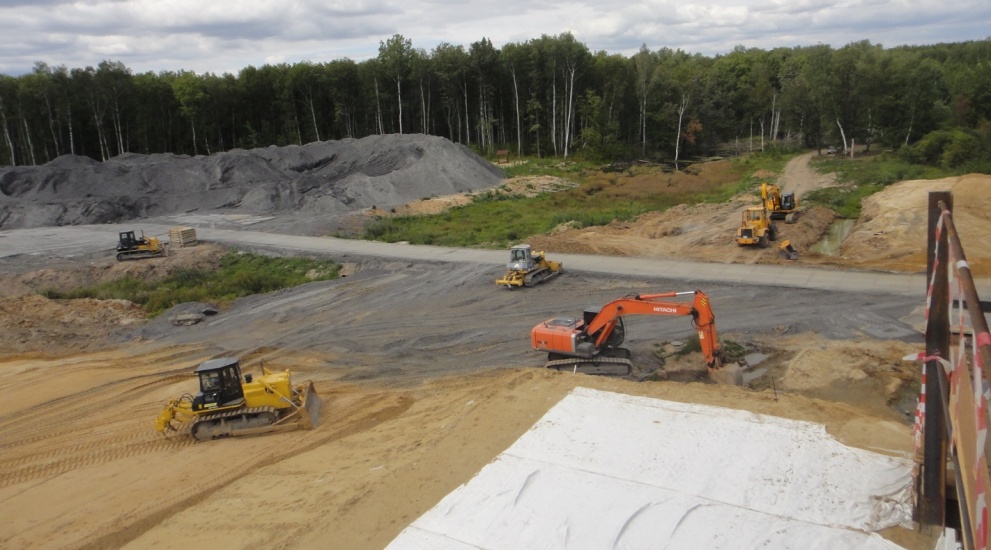 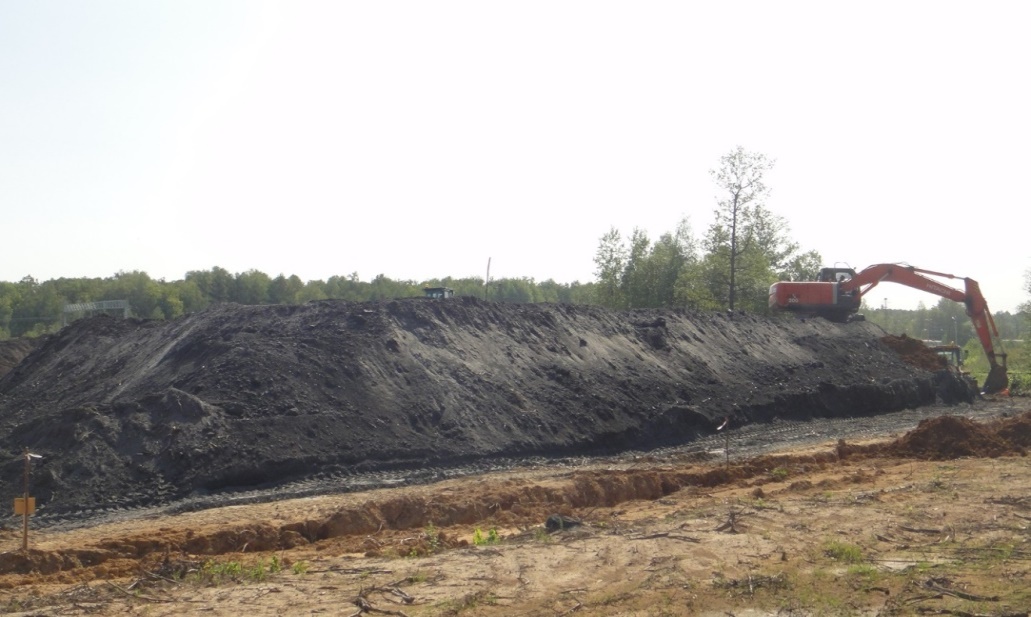 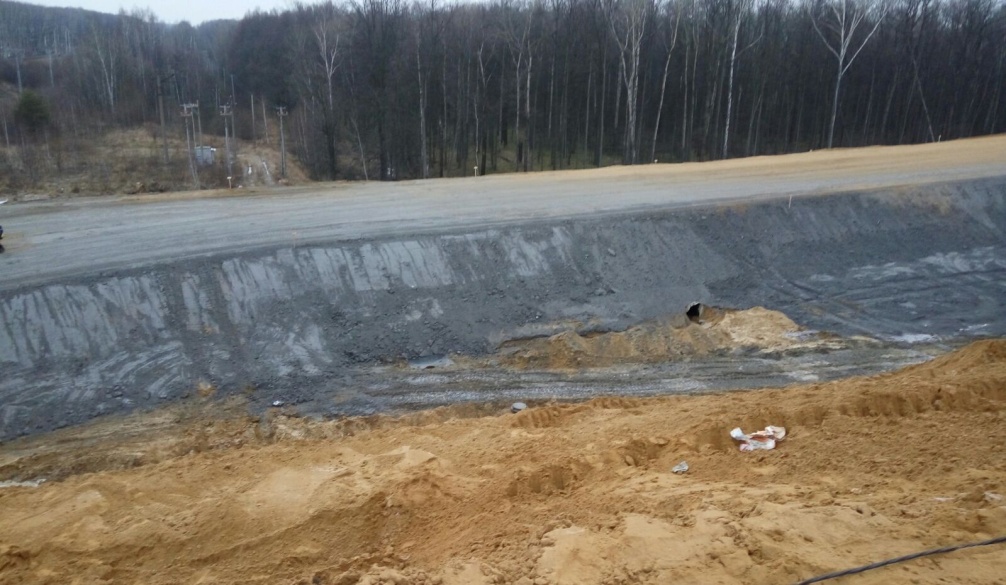 Проблемы, возникшие при строительстве 
земляного полотна
53
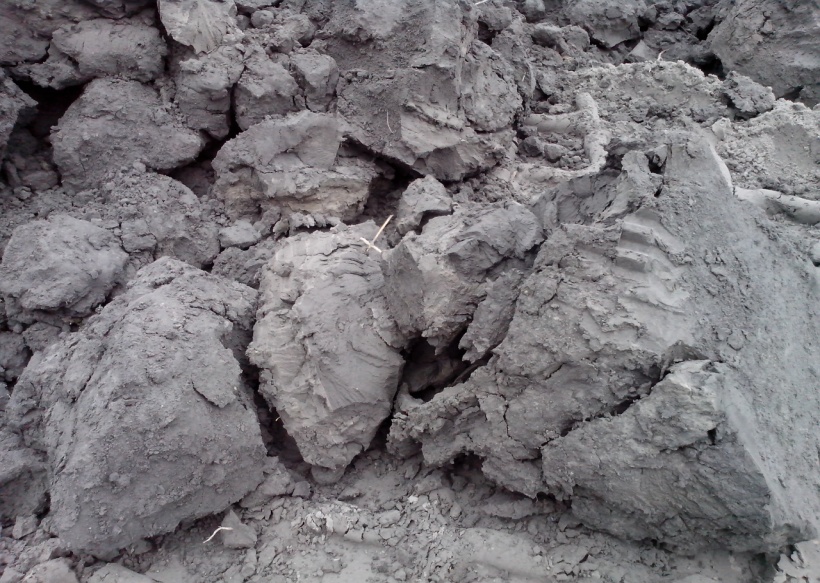 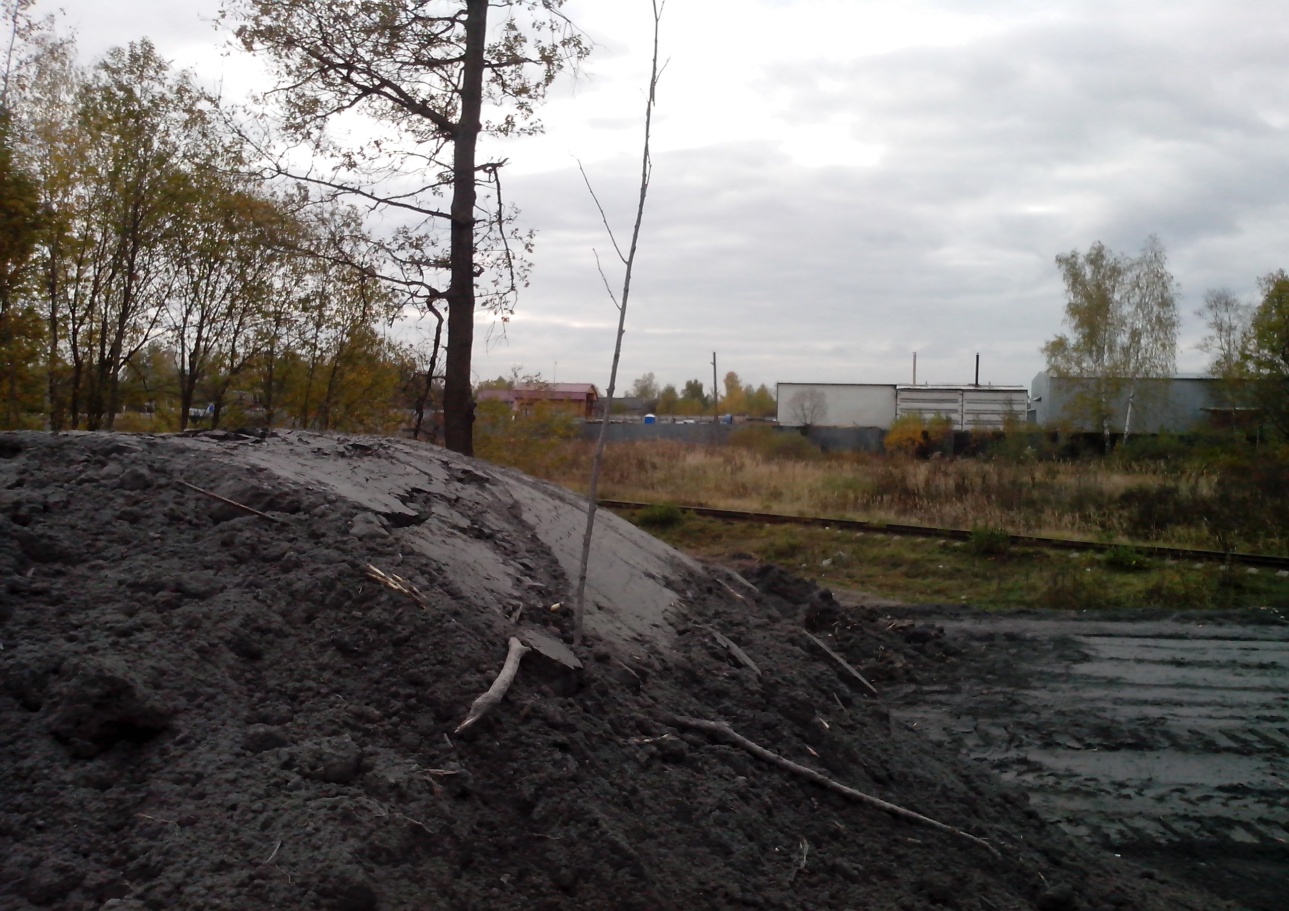 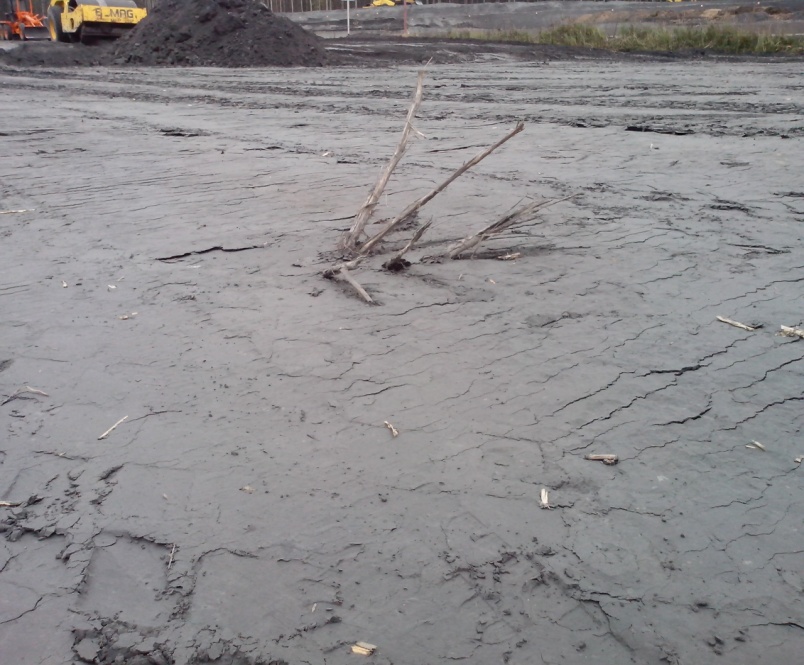 Завершение строительства земляного полотна транспортной развязки
54
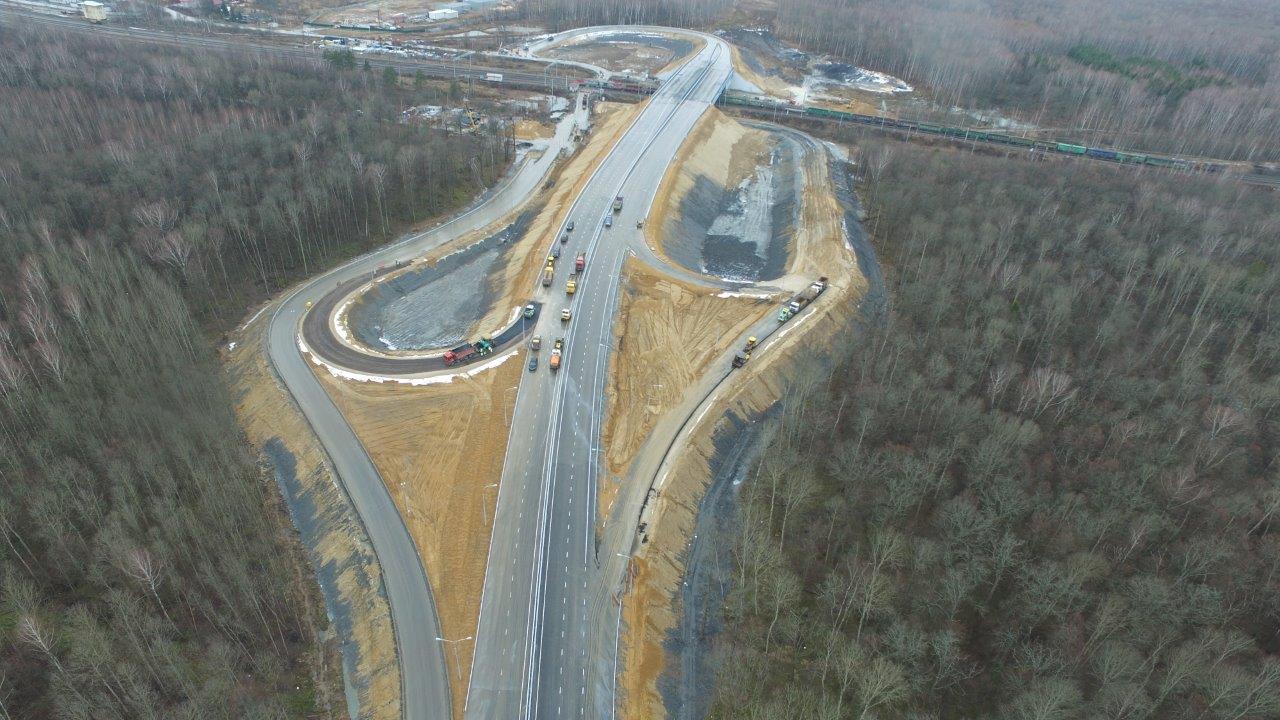 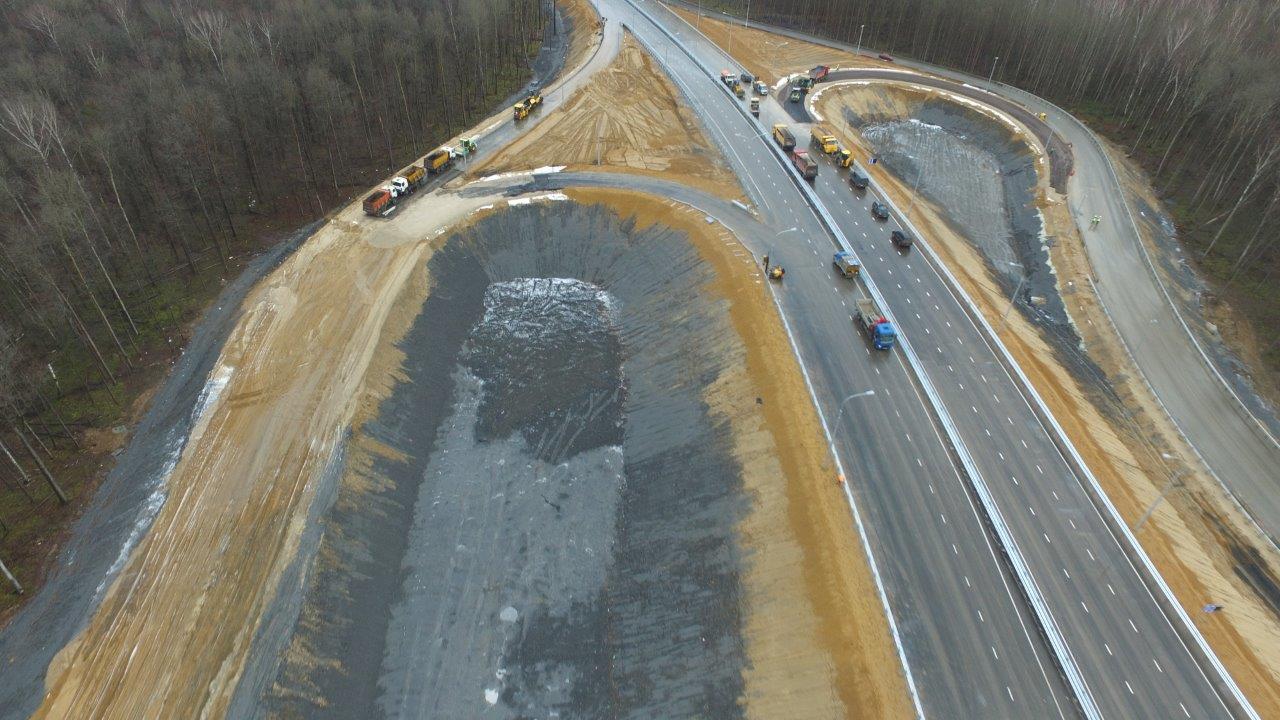 Вид транспортной развязки на сегодняшний день
55
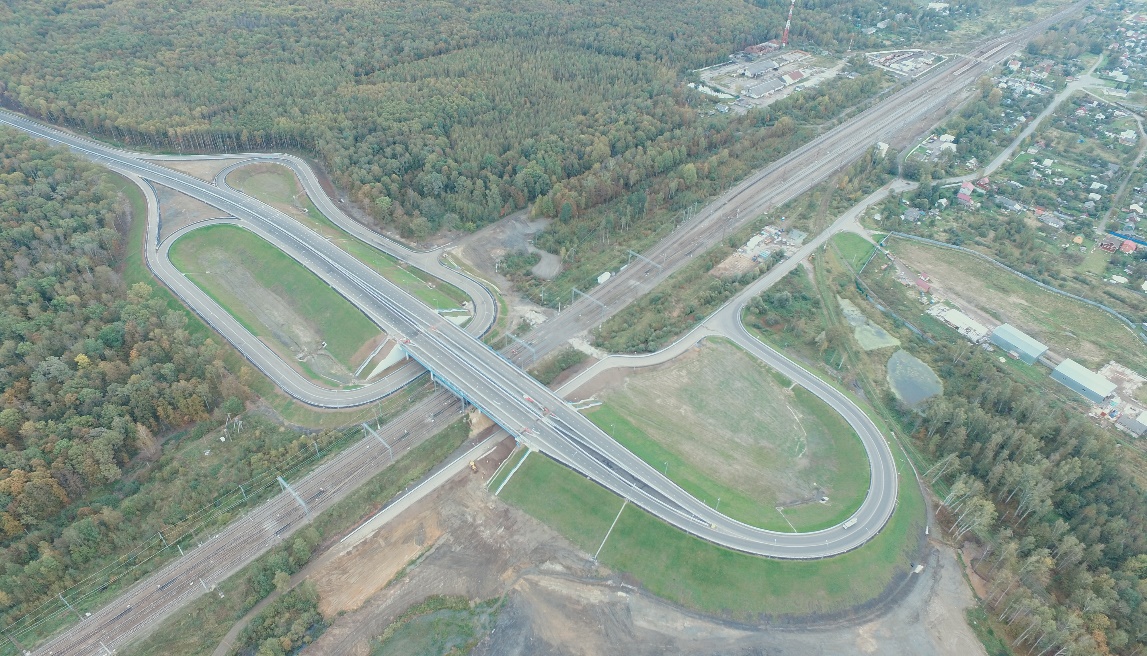 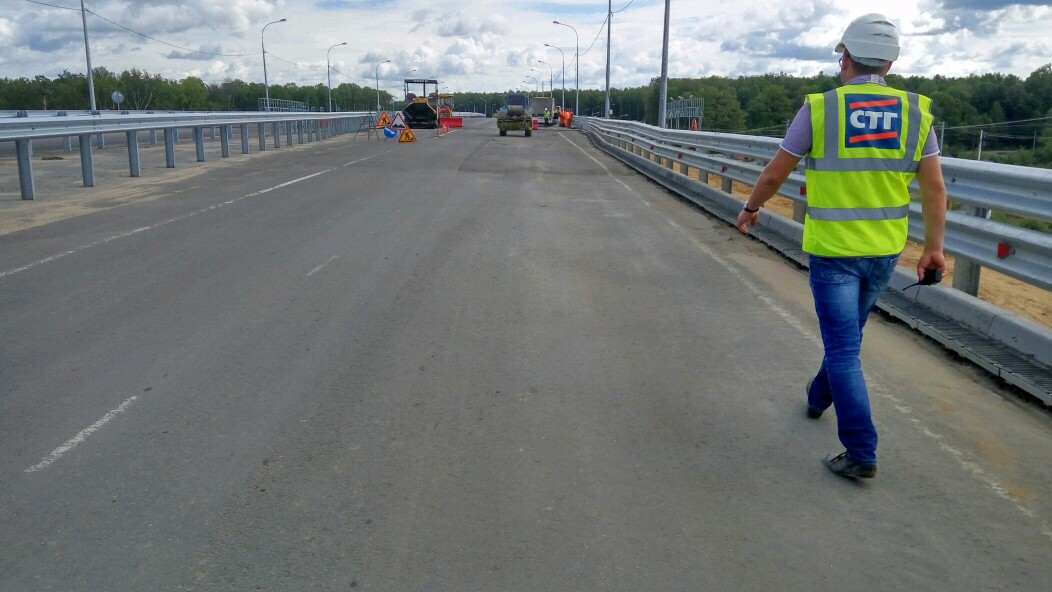 Результат нарушения технологии строительства
56
Были отмечены некоторые размывы откосной части и местная эрозия на высоких насыпях.
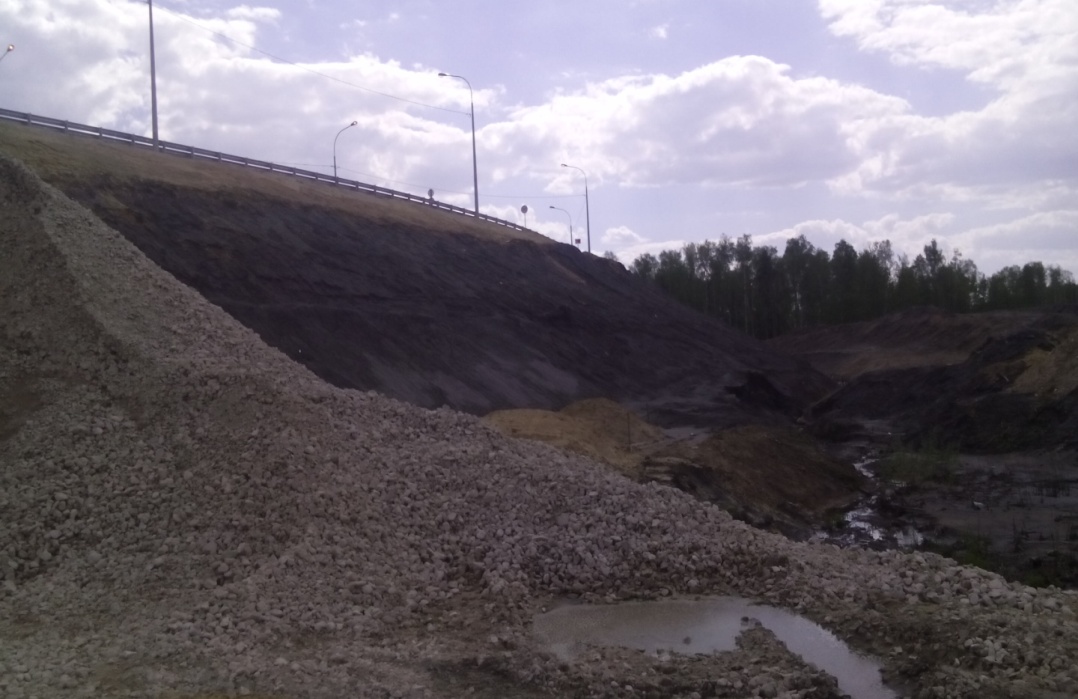 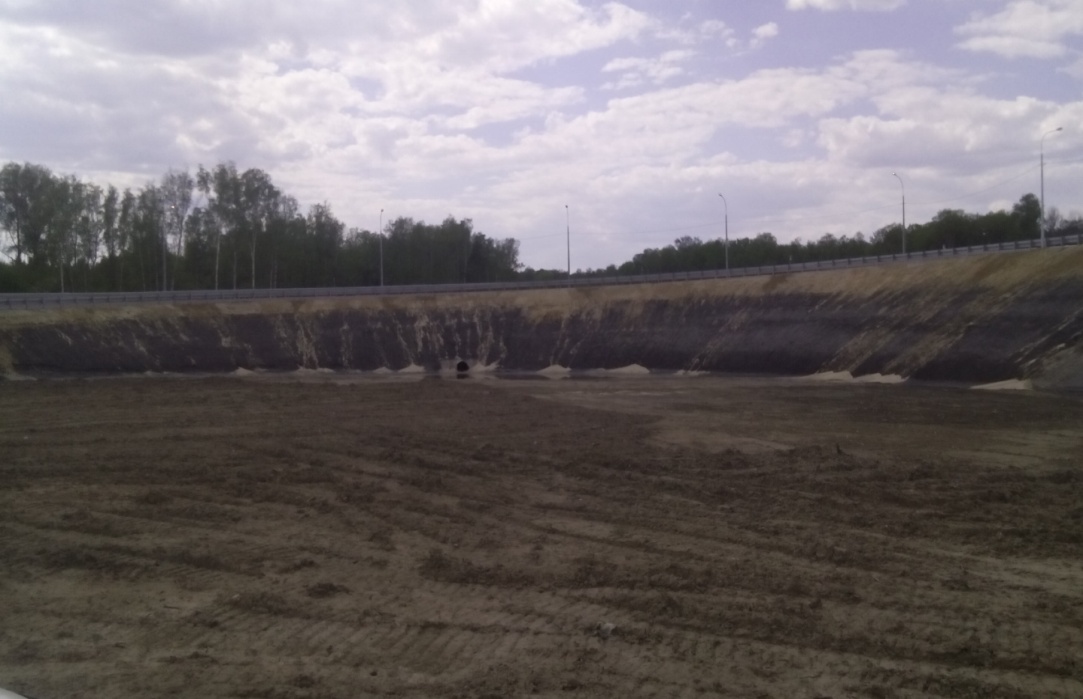 Объясняется «поздним» окончанием строительных работ. Объект «ушел» в зиму без укрепления откосных частей.
Строительство транспортной развязки в Люберецком районе Московской области
57
Согласно проекту
Этап строительства
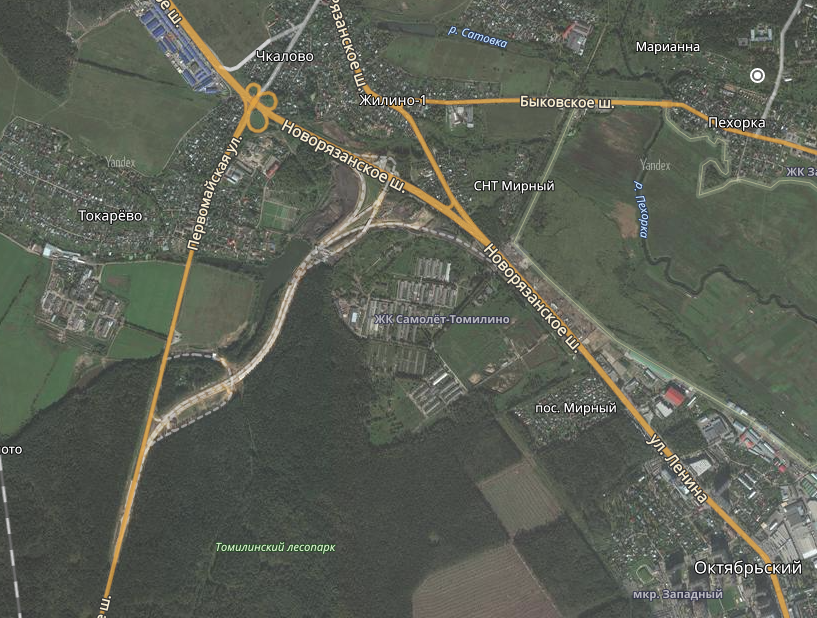 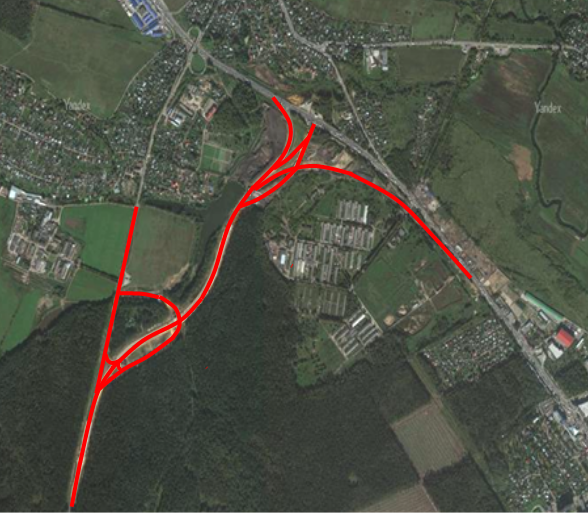 Второй объект
58
Вид съездов транспортной развязки
Один из съездов развязки проходит по заболоченному участку, другой простирается по территории свалки твердых бытовых объектов.
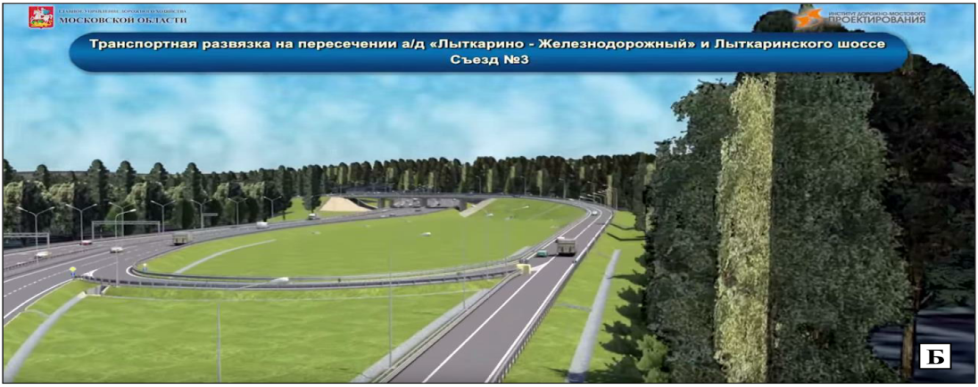 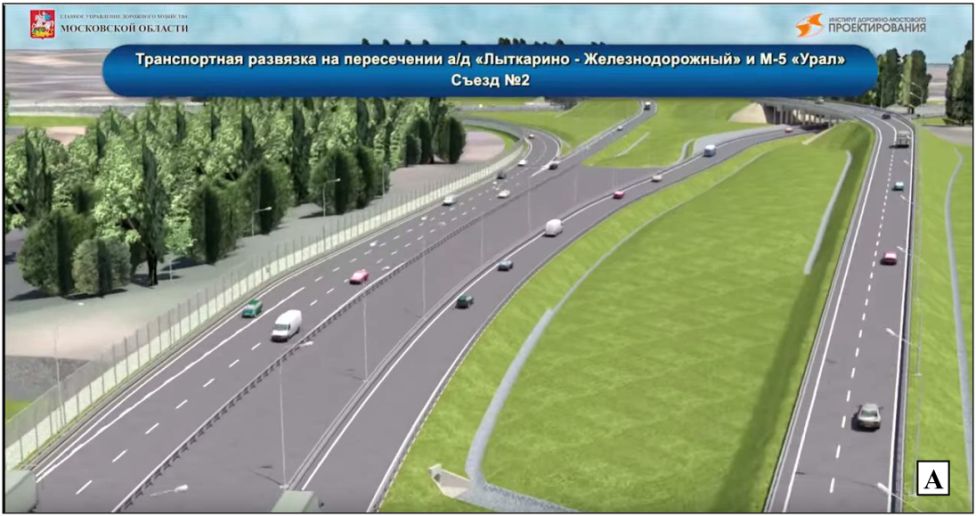 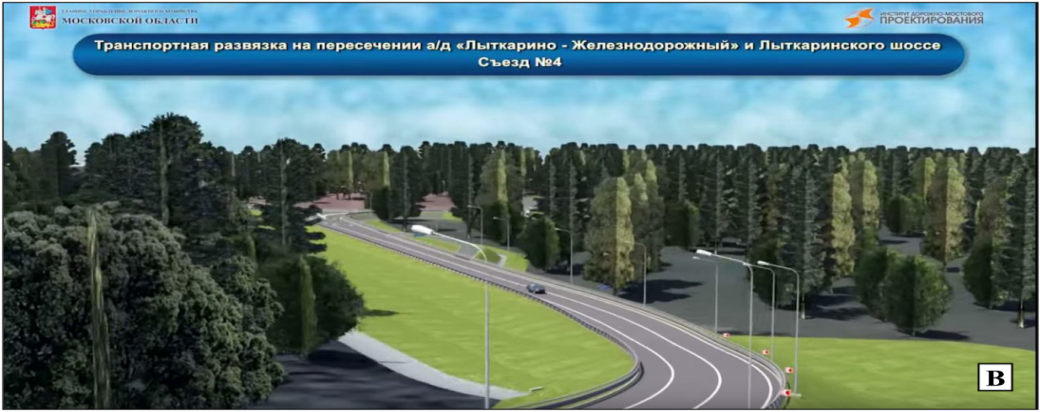 59
Результат нарушения технологии строительства
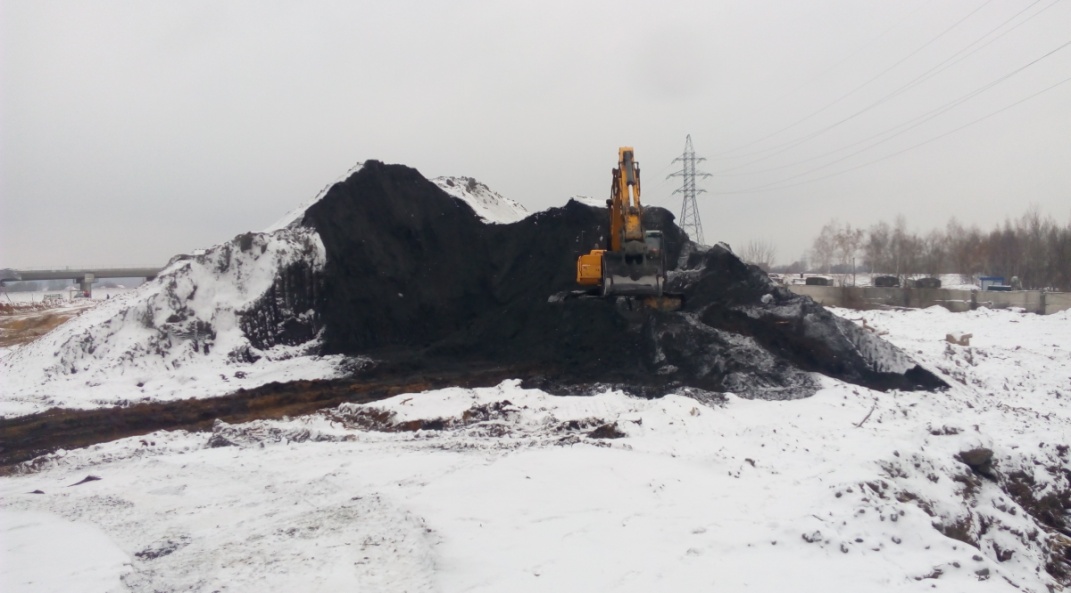 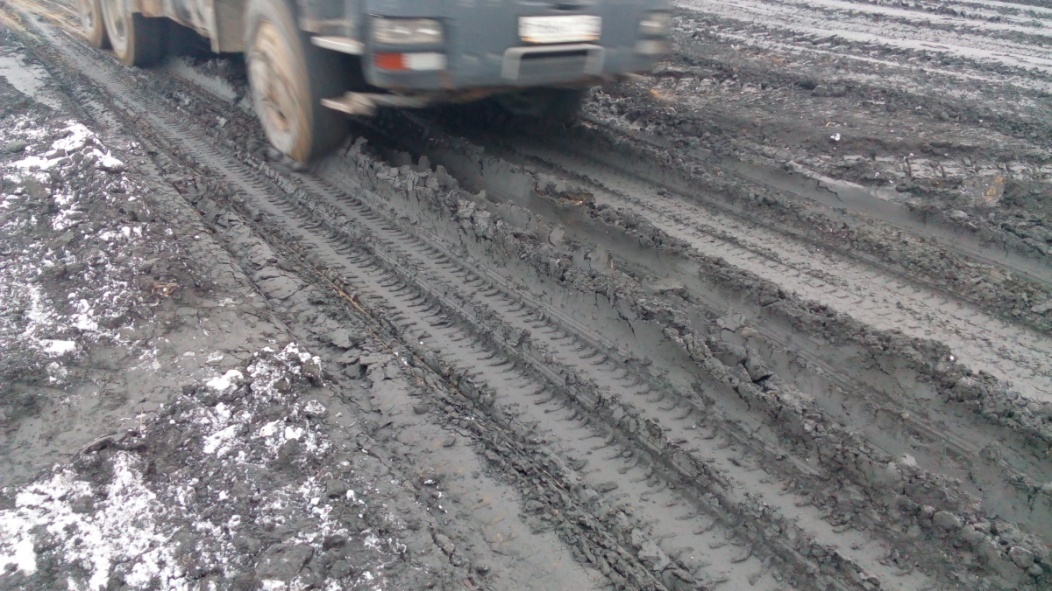 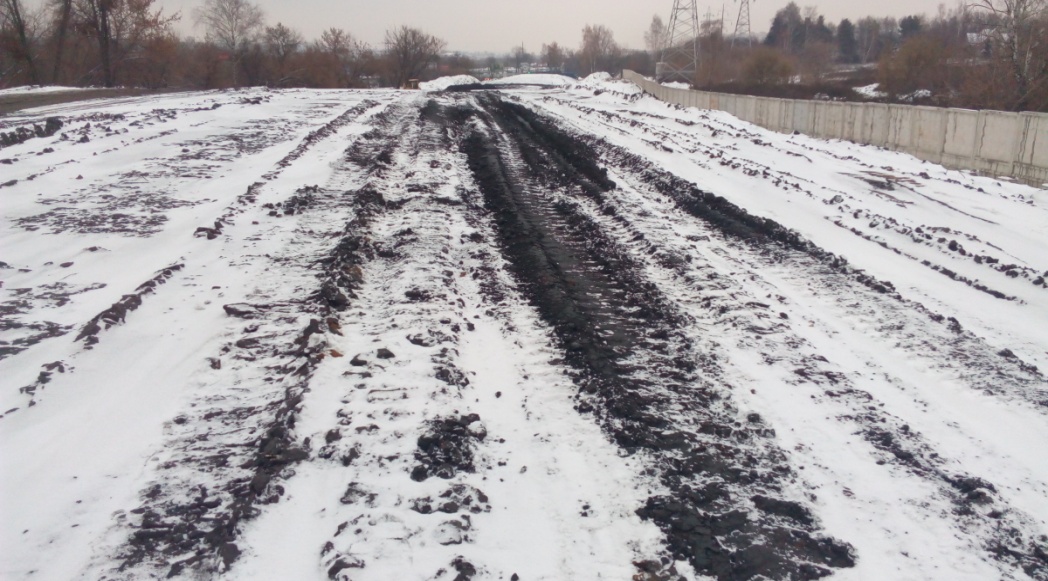 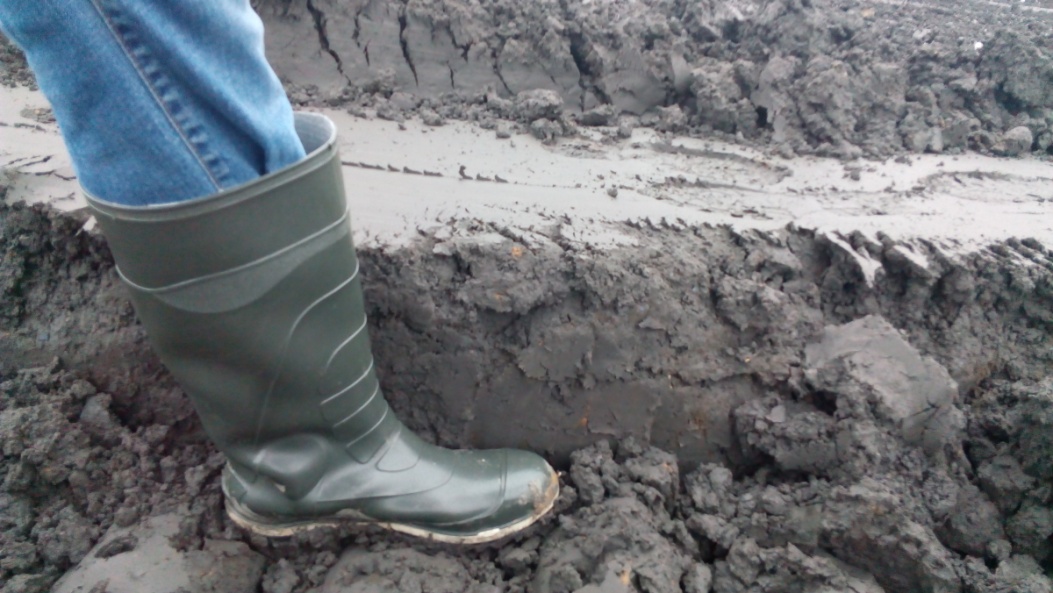 60
Вид съездов транспортной развязки (Лето 2017)
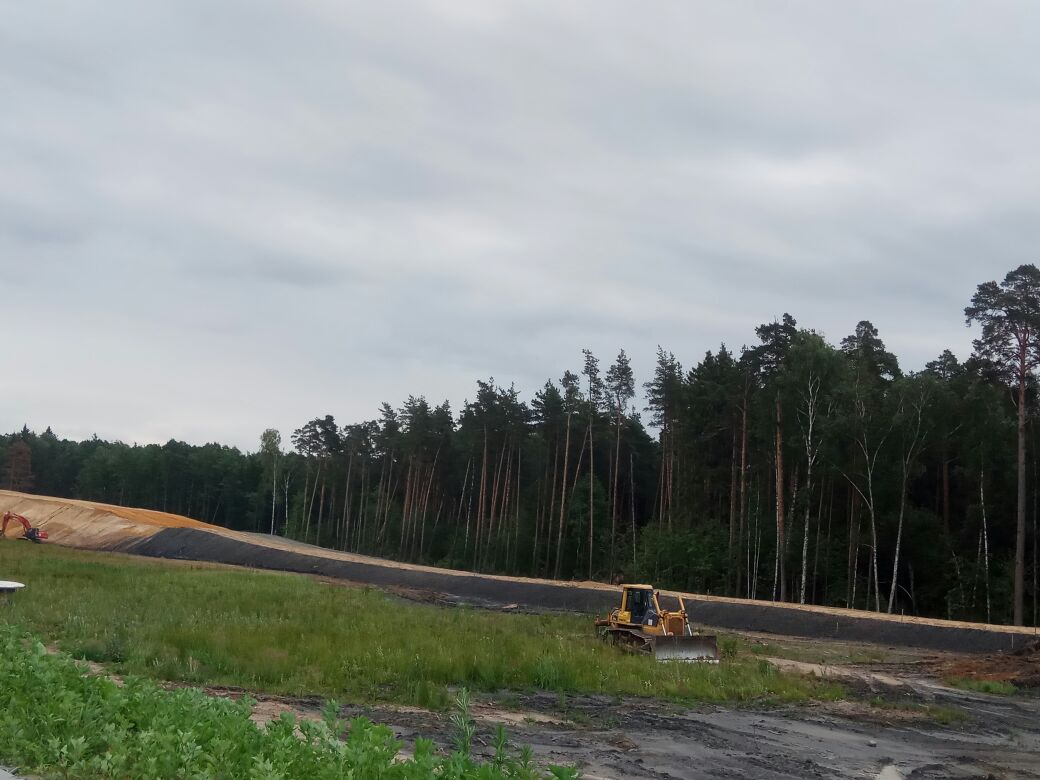 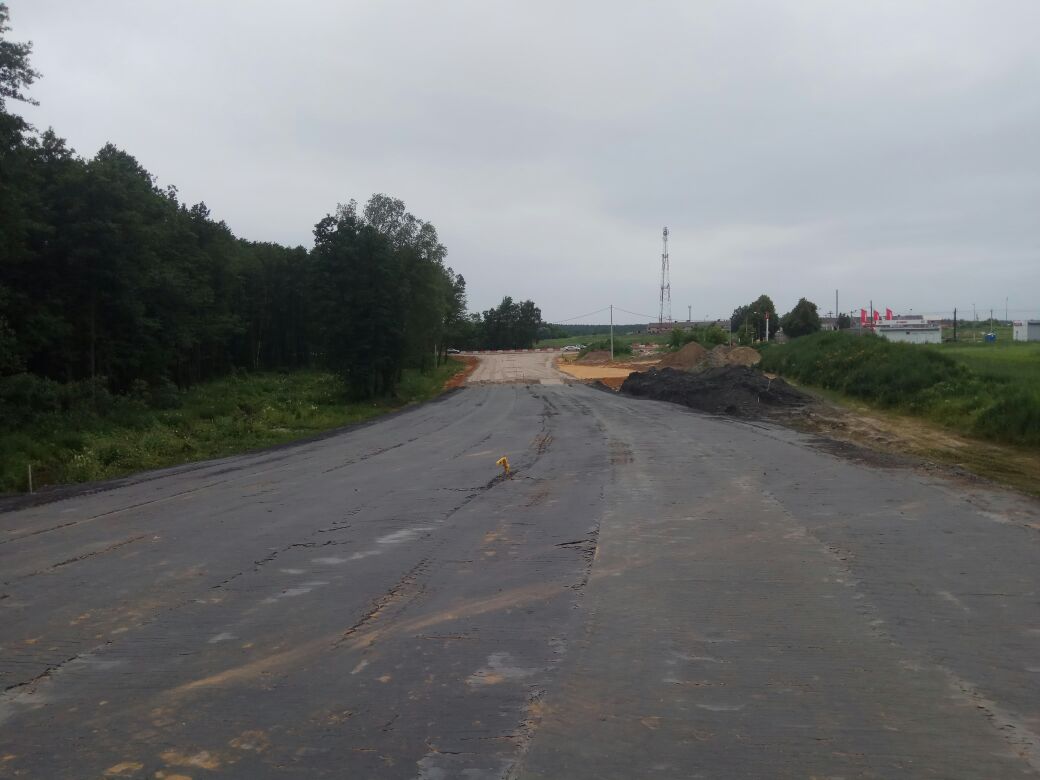 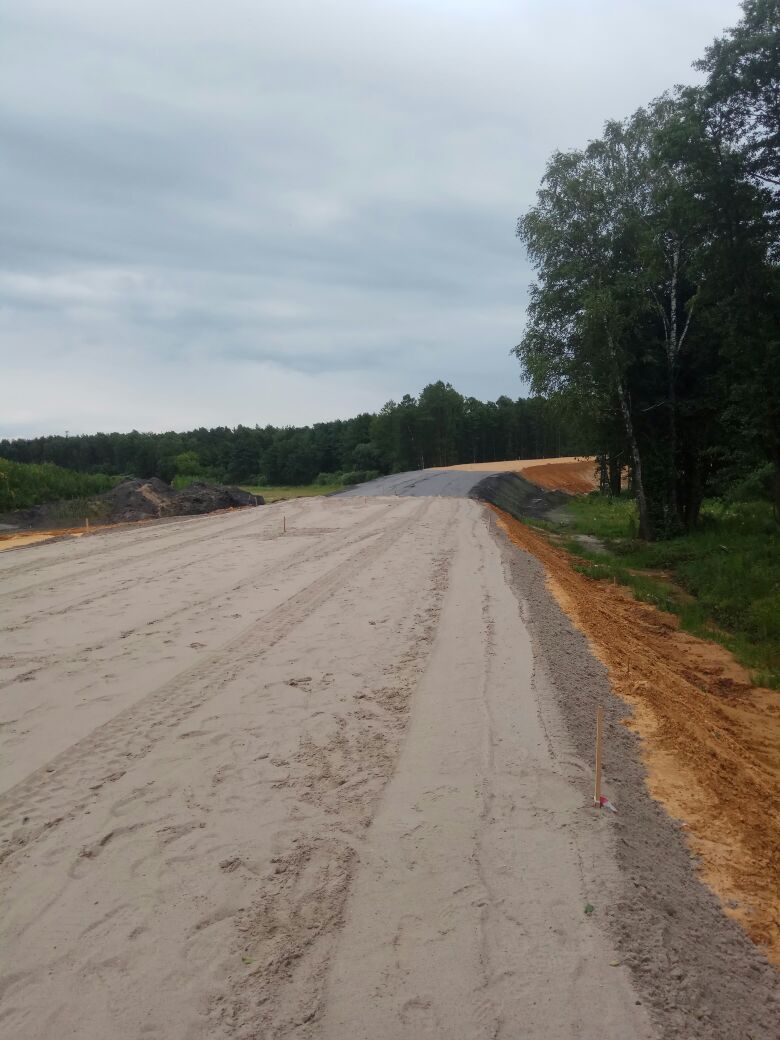 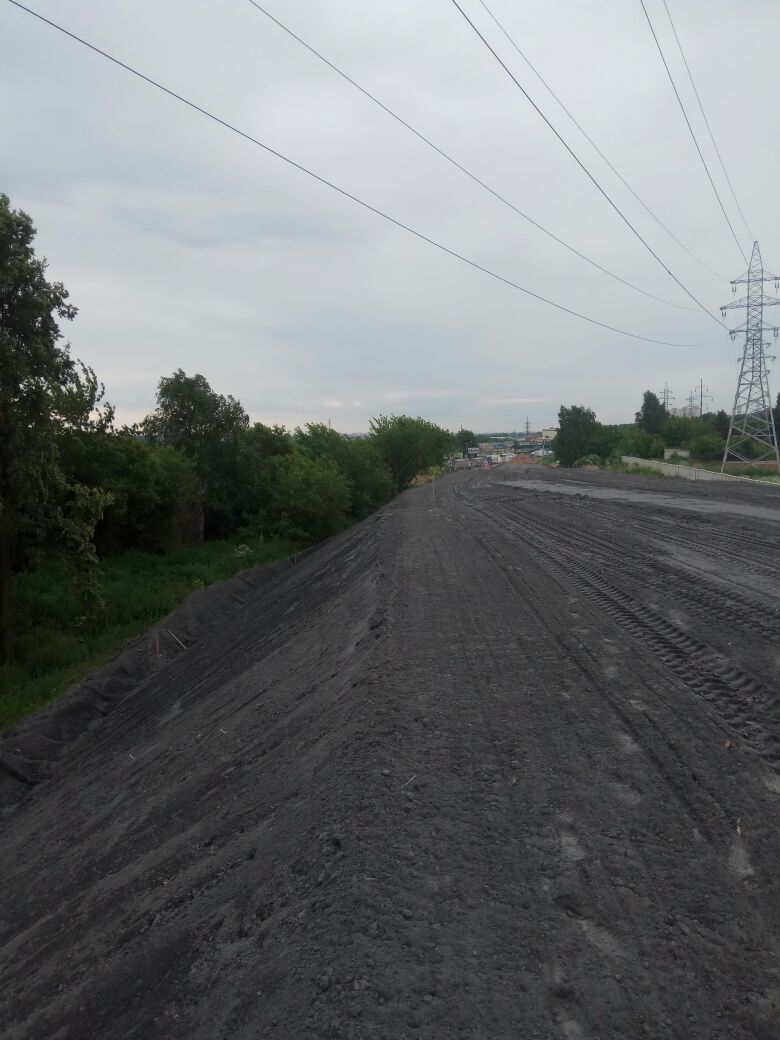 61
Мировой опыт
Имеется и мировой опыт использования ЗШС при возведении объектов транспортной инфраструктуры
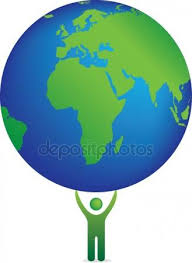 При этом ряд стран (Польша, Индия) вводят ограничения – запрет – на отвод земель под карьеры дорожно-строительных материалов в прилежащей к золоотвалам зоне (до 50 км).
62
Объекты построенные с 1971 по 1993 годы в США
63
Строительство объектов из ЗШС в Польше
Отсыпка высокой насыпи и подстилающего слоя дорожной одежды из техногенного грунта.
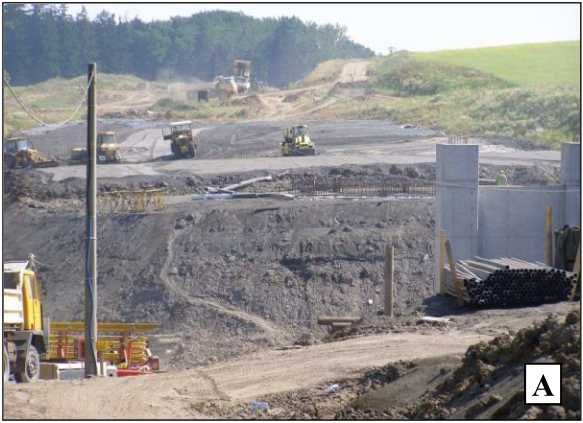 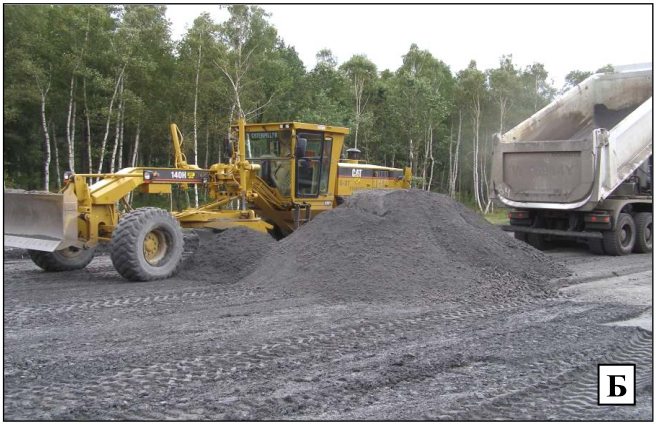 Строительство площадки из золошлаковой смеси в Renukut, Sonebhadra в индийском штате Uttar-Pradesh
64
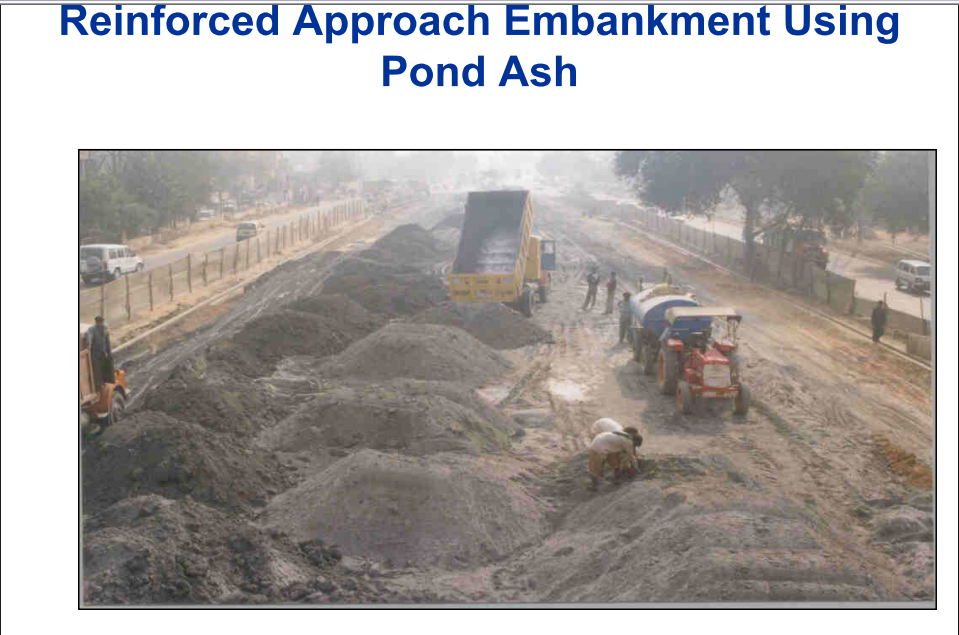 65
Процесс транспортировки ЗШС к строящемуся объекту
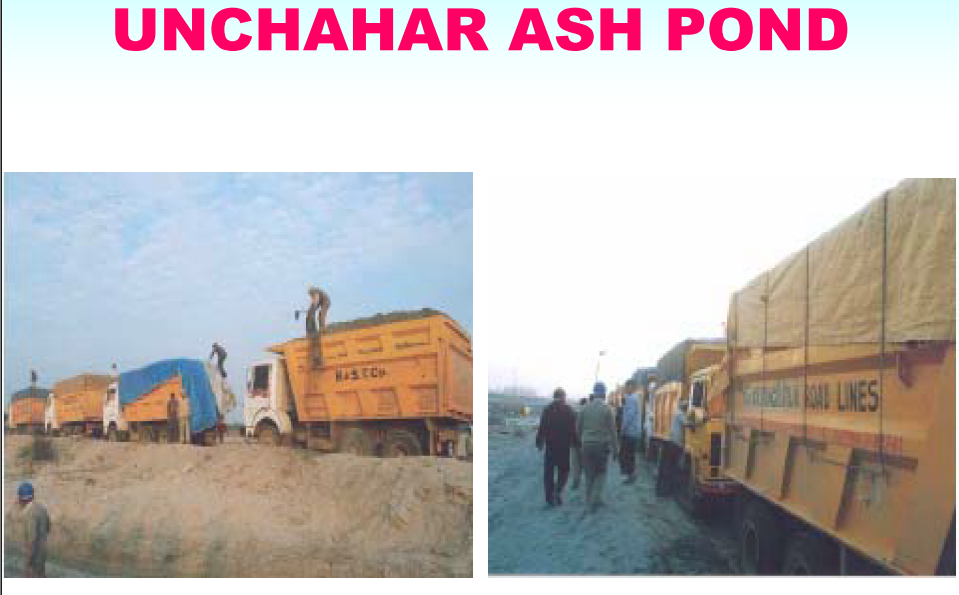 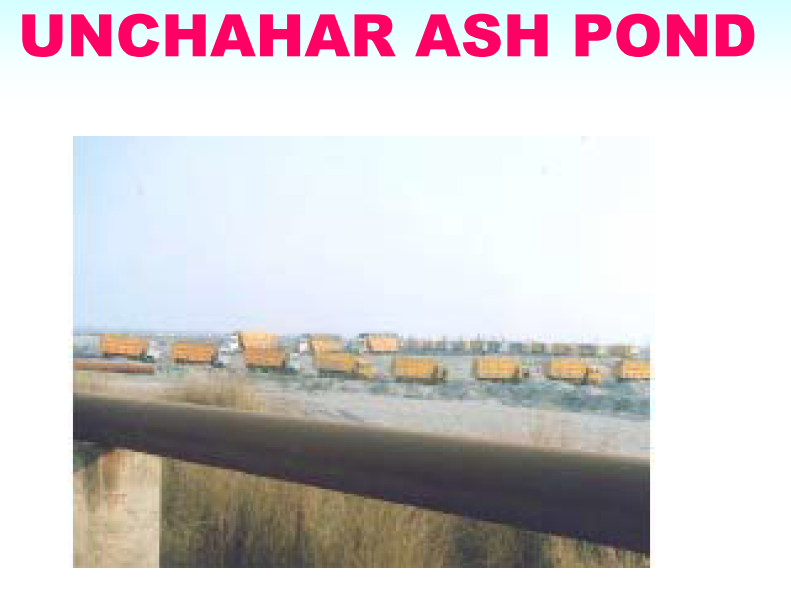 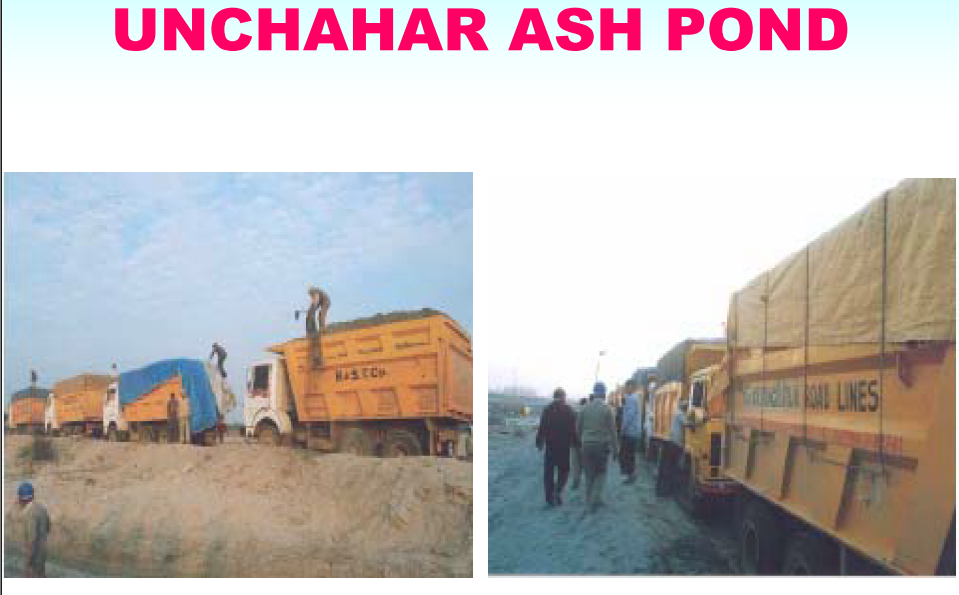 66
Утилизация ЗШО на дороге Noida - Greater Noida Expressway
Длина трассы – 54 км при высоте насыпи 3-4 метра.
Всего использовано 2.1 млн кубических метра золошлаков.
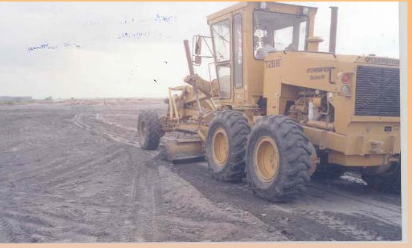 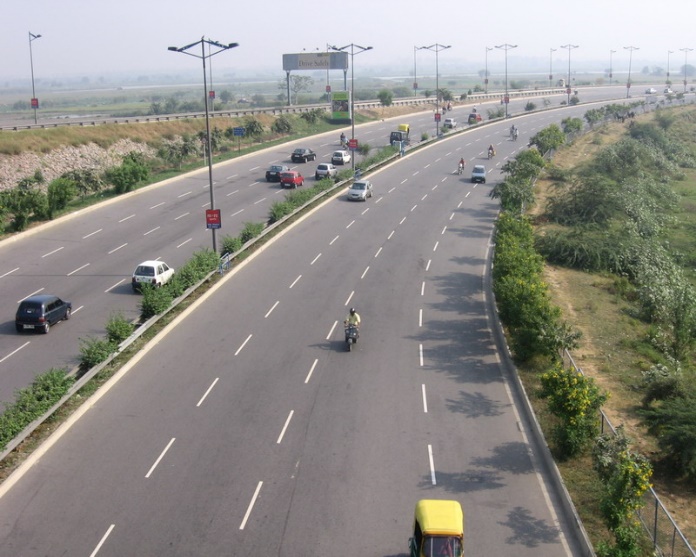 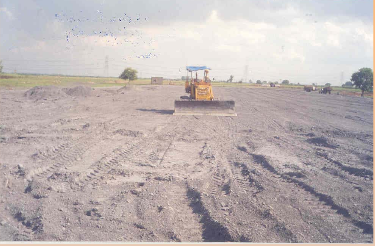 Строительство объездной дороги к Allahabad of NHAI
67
Всего использовано 6.7 млн. кубических метров золошлаковых материалов.
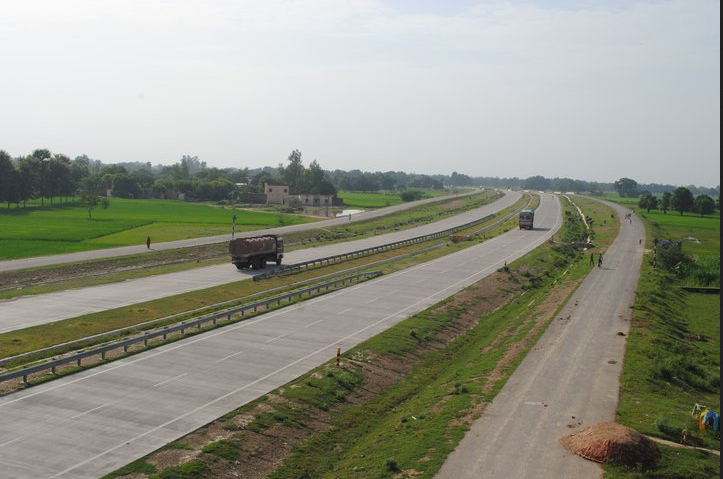 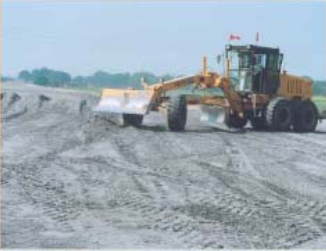 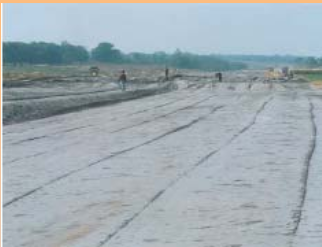 Строительство подходов к Second Nizamuddin мост в Дели
68
Длина участка – 1.8 км при высоте насыпи 6-9 метров.
Всего использовано 150 тыс. кубических метров золошлаковых материалов.
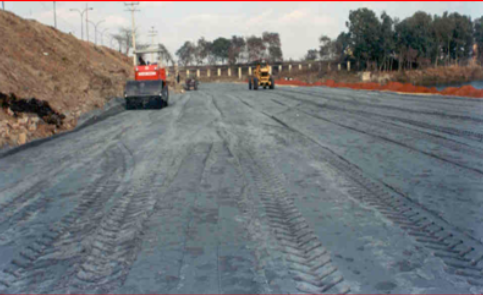 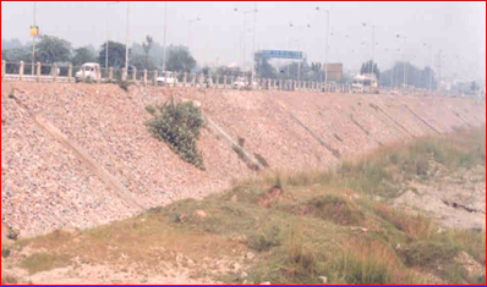 69
Возведение насыпи земляного полотна дороги между Kalindi Colony  и Kalindi Kunj в Нью-Дели, Индия
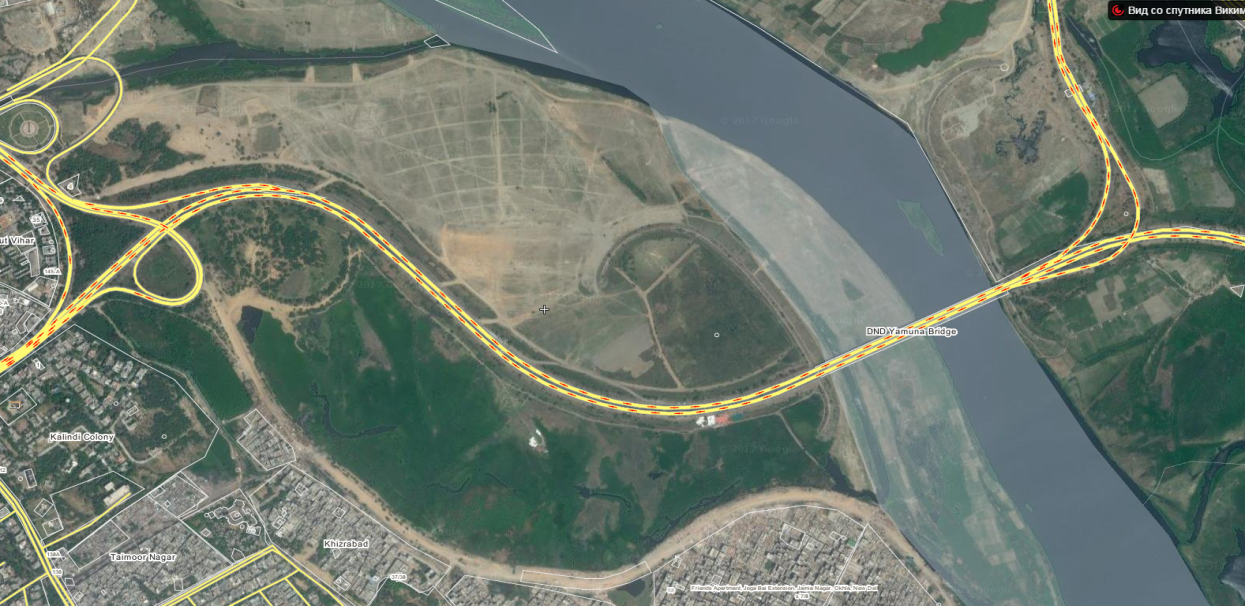 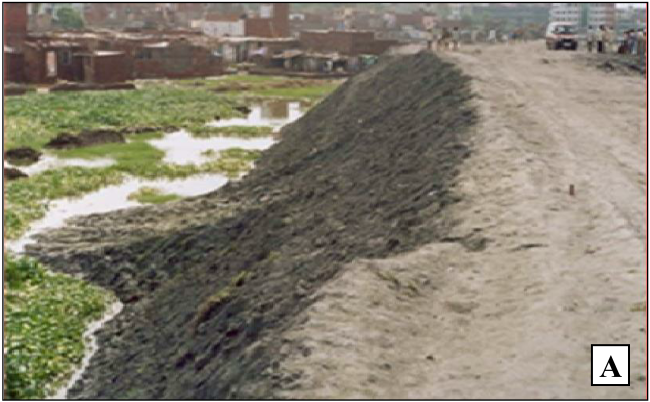 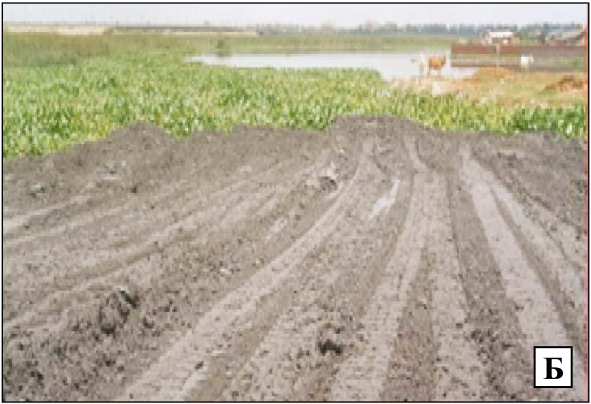 Утилизация ЗШО на 4х полосной дороге 
NH-6 (Dankuni to Kalaghat)
70
Длина трассы – 54 км при высоте насыпи 3-4 метра.
Всего использовано 2 млн кубических метра золошлаковых материалов.
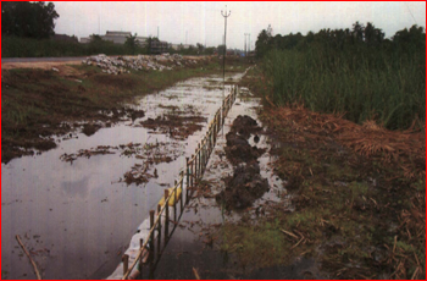 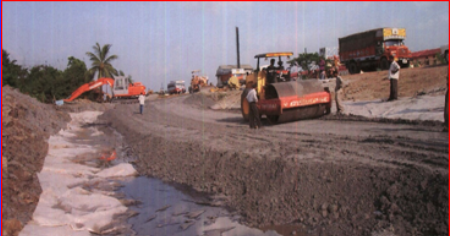 Строительство подпорной стены на насыпи Okhla
71
Длина участка – 59 м при высоте насыпи 5,9-7,8 метров.
Всего использовано 2700 кубических метра золошлаковых материалов.
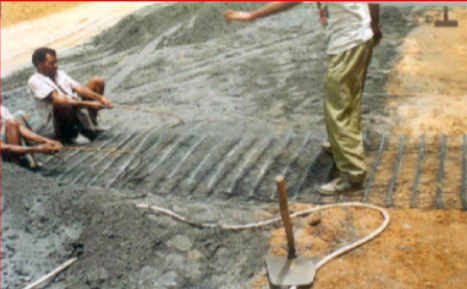 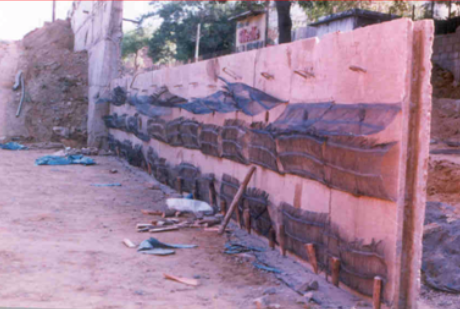 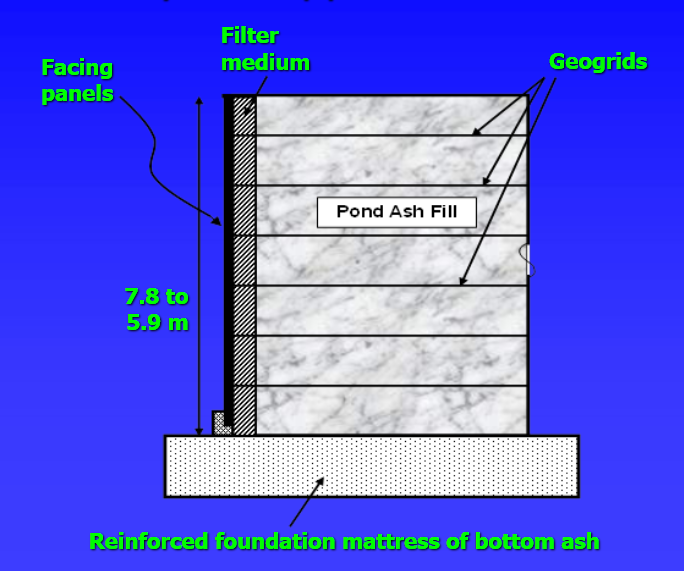 Строительство подпорной стены на насыпи Sarita Vihar
72
Длина участка – 90 м при высоте насыпи 5,25 метров.
Впервые применено полимерные стяжки для усиления.
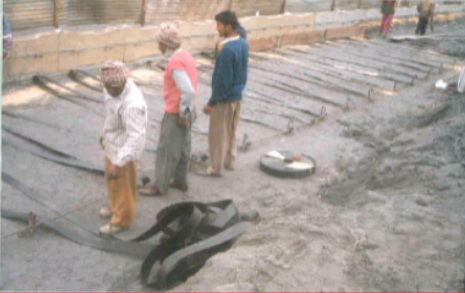 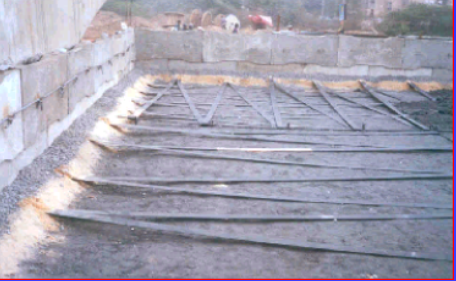 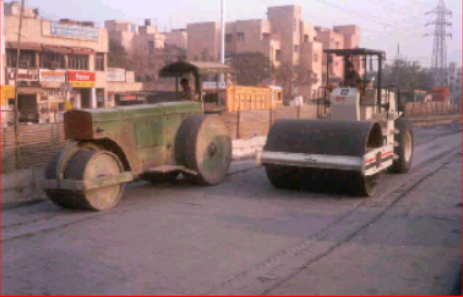 Опытный участок около города Rome, GA
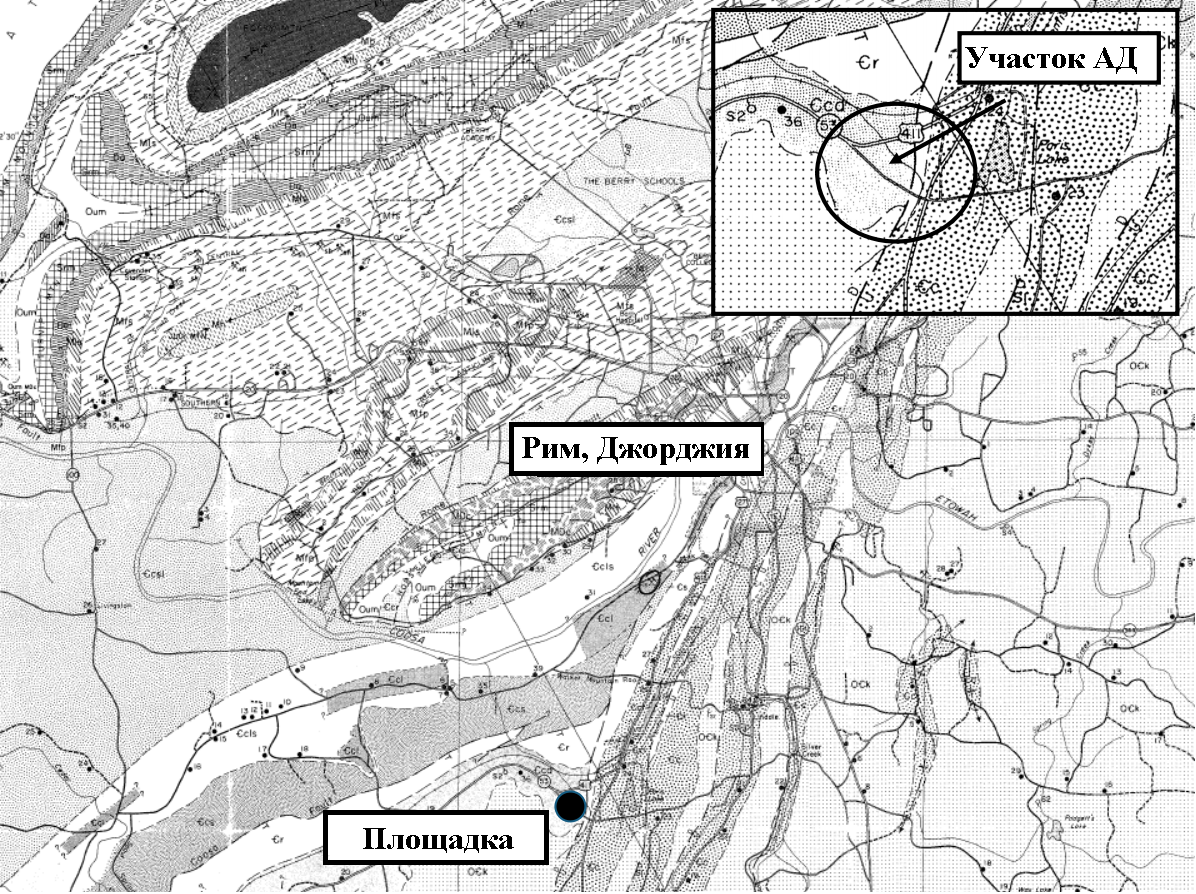 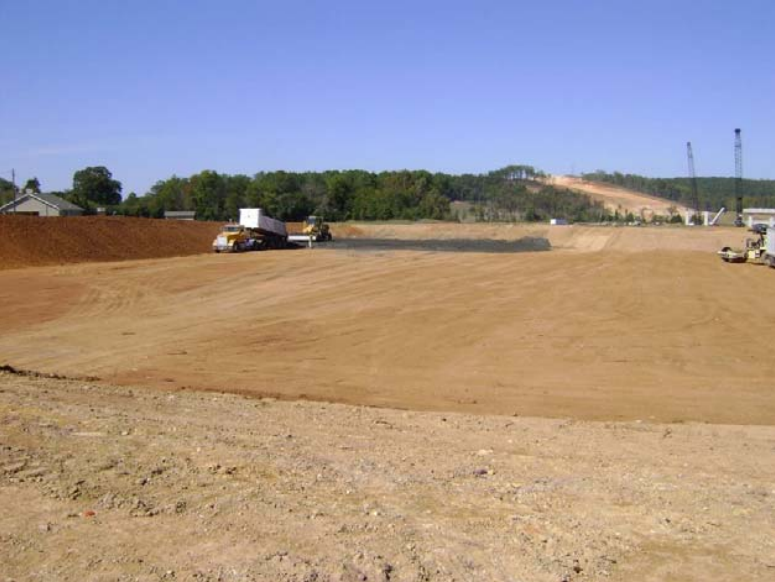 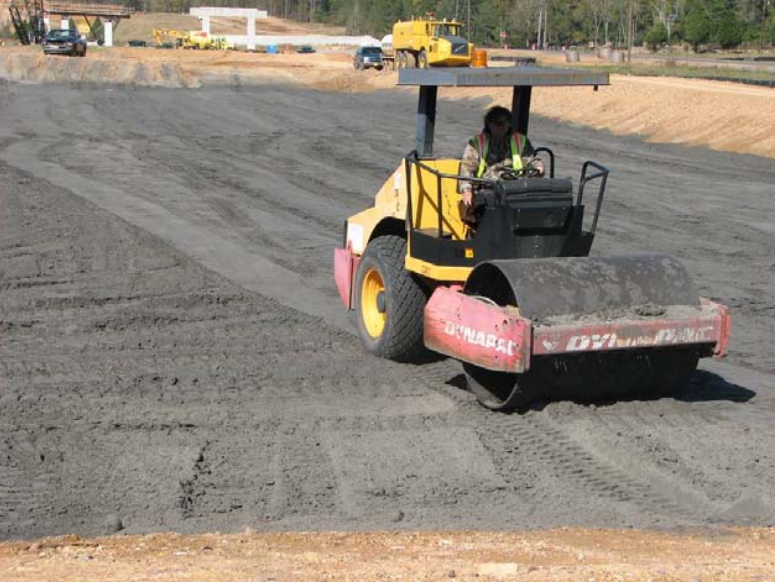 Строительство опытного участка
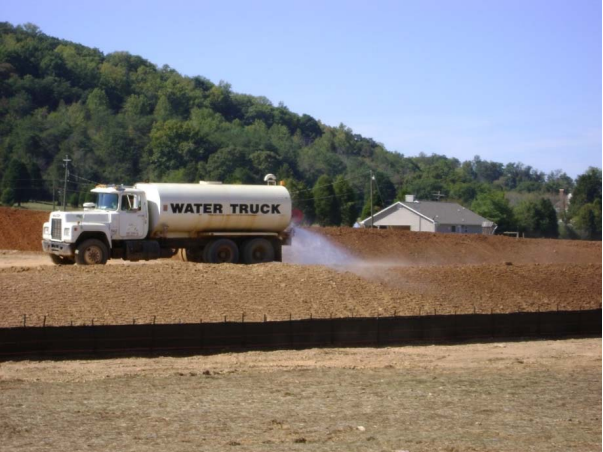 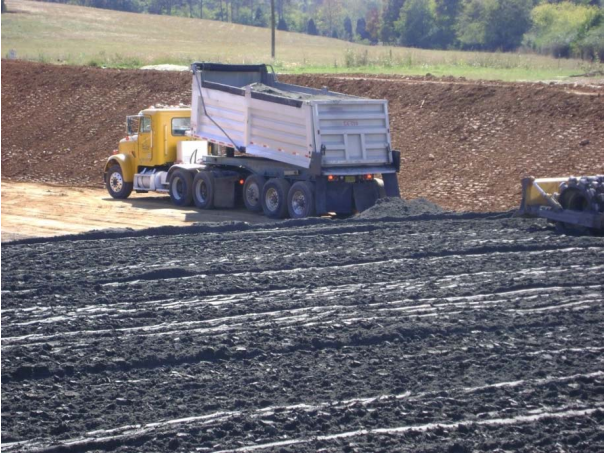 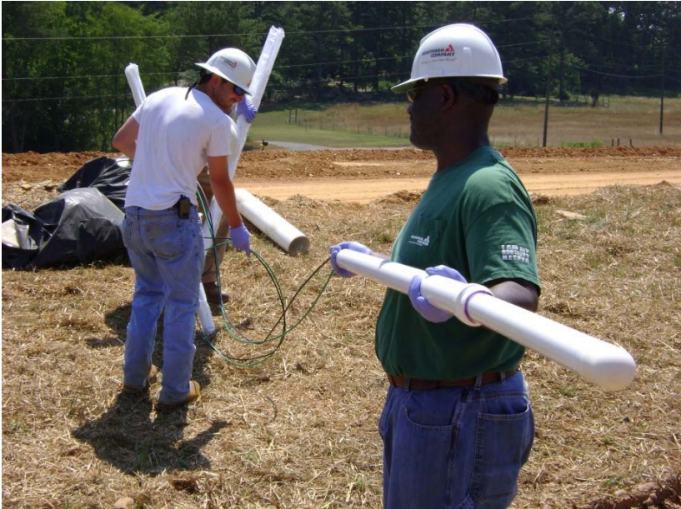 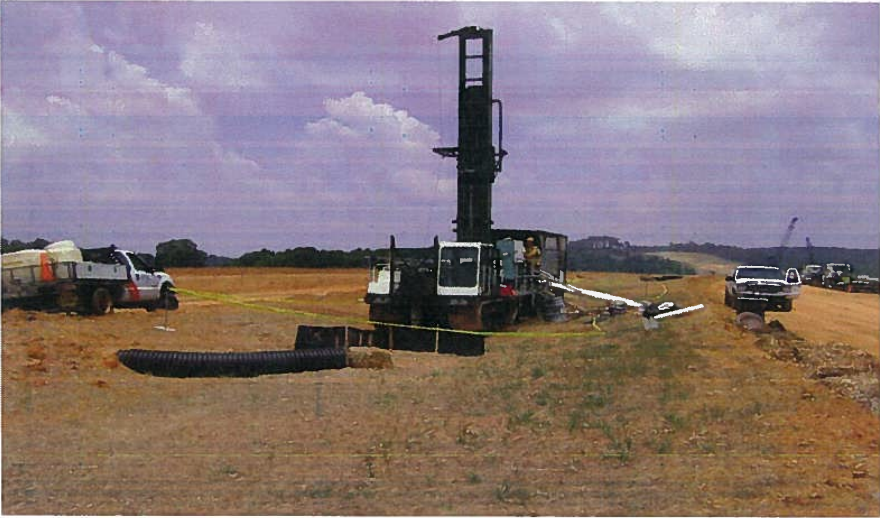 Выводы
75
– Внедрение ЗШС в строительной отрасти является актуальной задачей, выполнение которой необходимо как с точки зрения решения проблем экологии, в связи с огромным скоплением этого материала, так и ввиду острой потребности в грунтах для дорожного строительства;
– Опыт строительства доказывает, что ЗШС целесообразно применять при строительстве крупных объектов транспортной инфраструктуры;
- В России не настолько распространено применение ЗШС для строительства автомобильных дорог, хотя за рубежом дорожники являются одними из основных потребителей золошлаковых отходов.
– В связи с тем, что в России недостаточный опыт применения этих материалов, то у проектировщиков и подрядчиков складывается негативное отношение к ЗШС. 
- Для применения ЗШС достаточно использовать ту же технику, что и работает на дорогах сегодня, следовательно не требуется новых затрат.
Спасибо за внимание!
ФГБОУ ВО «СибАДИ»

г. Омск, пр. Мира, д.5
кафедра «Проектирование дорог»
Тел.: +7(3812) 652700